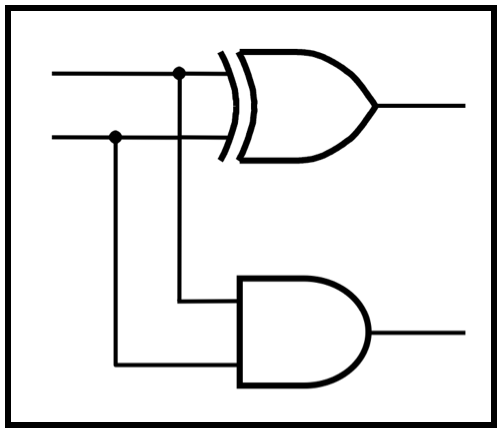 CprE 2810: Digital Logic
Instructor: Alexander Stoytchev

http://www.ece.iastate.edu/~alexs/classes/
Assembly Language
CprE 2810: Digital Logic
Iowa State University, Ames, IA
Copyright © Alexander Stoytchev
Assembly Language(for the i281 CPU)
CprE 2810: Digital Logic
Iowa State University, Ames, IA
Copyright © Alexander Stoytchev
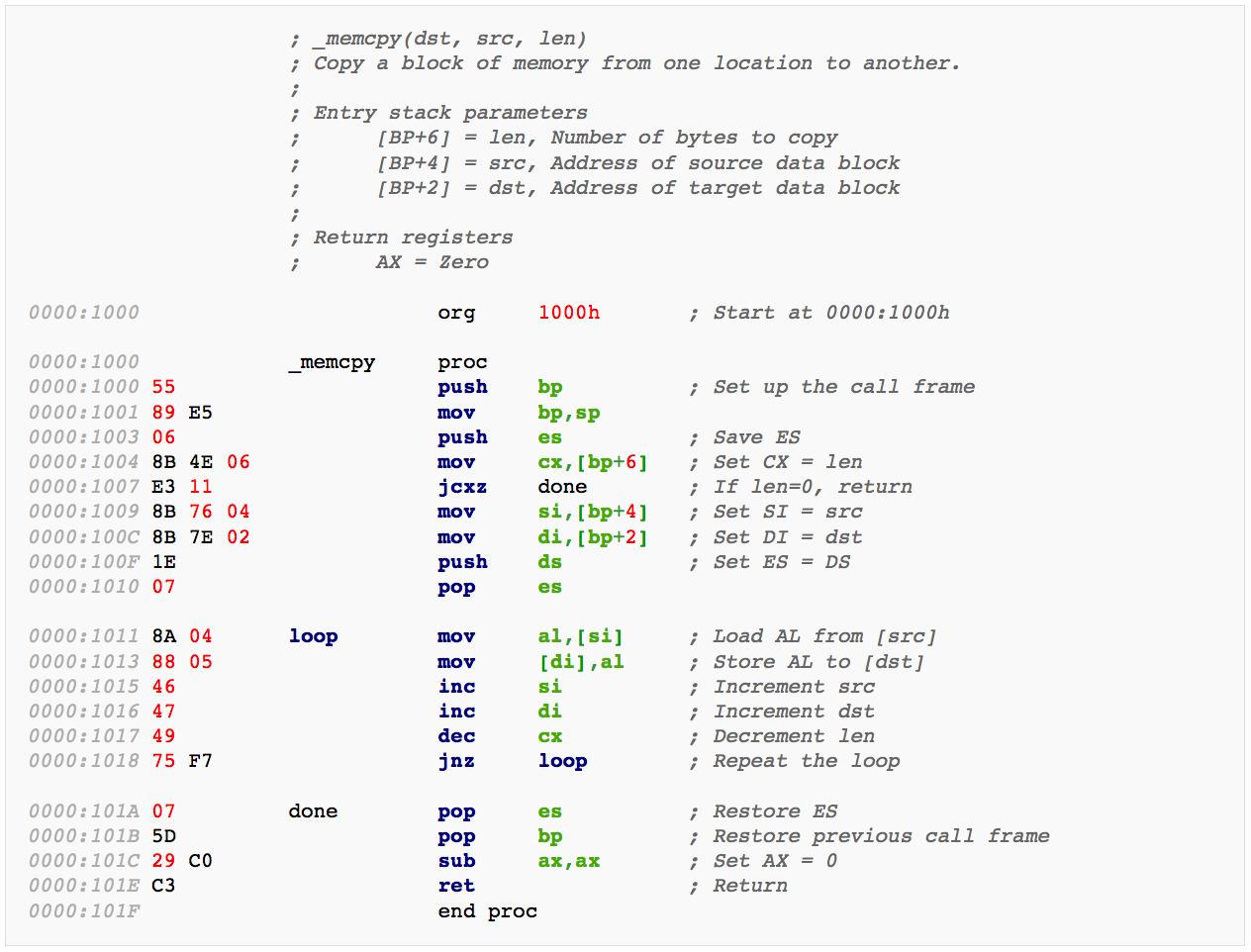 Intel 8086
Example
[http://en.wikipedia.org/wiki/Intel_8086]
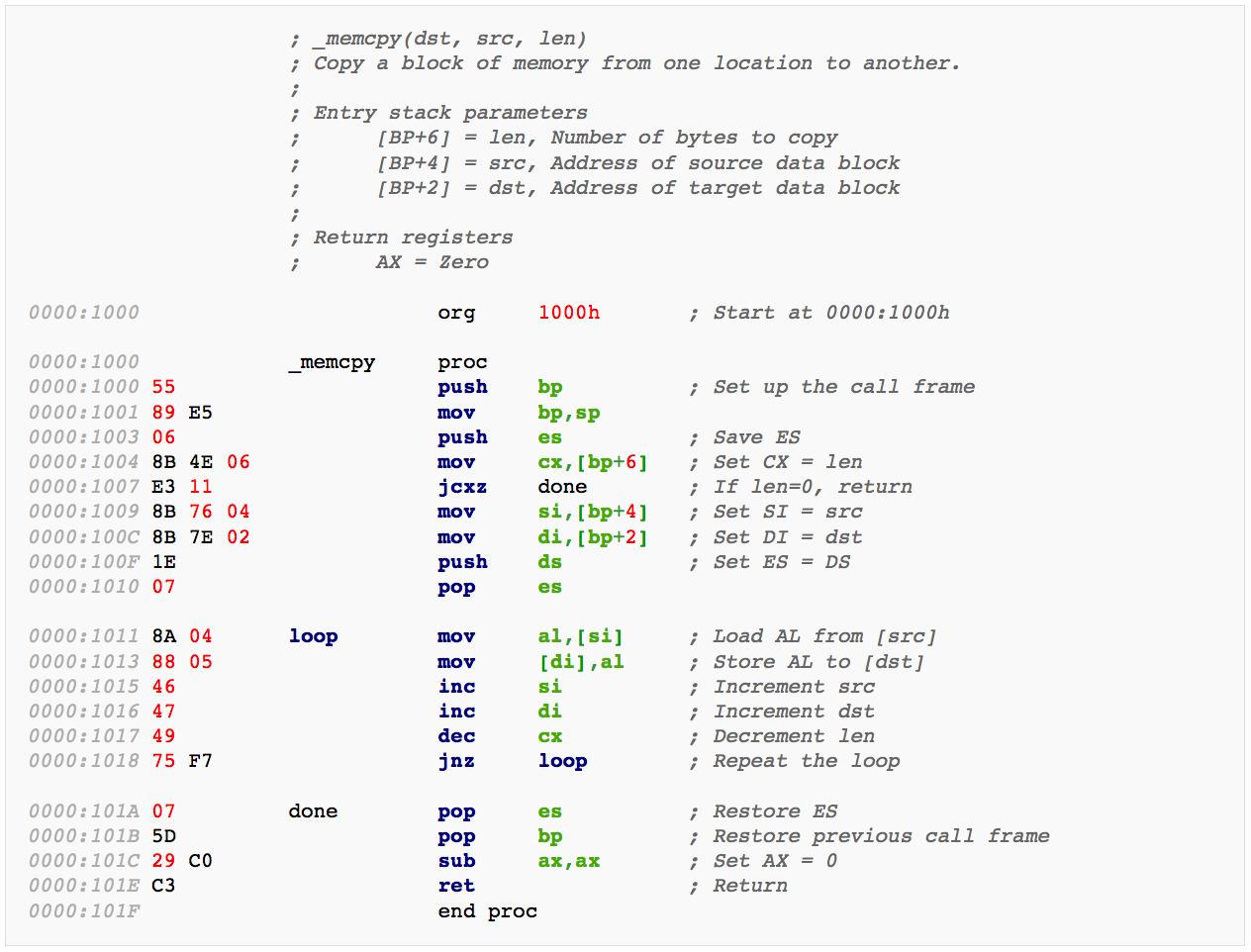 Intel 8086
Example
Memory Address
[http://en.wikipedia.org/wiki/Intel_8086]
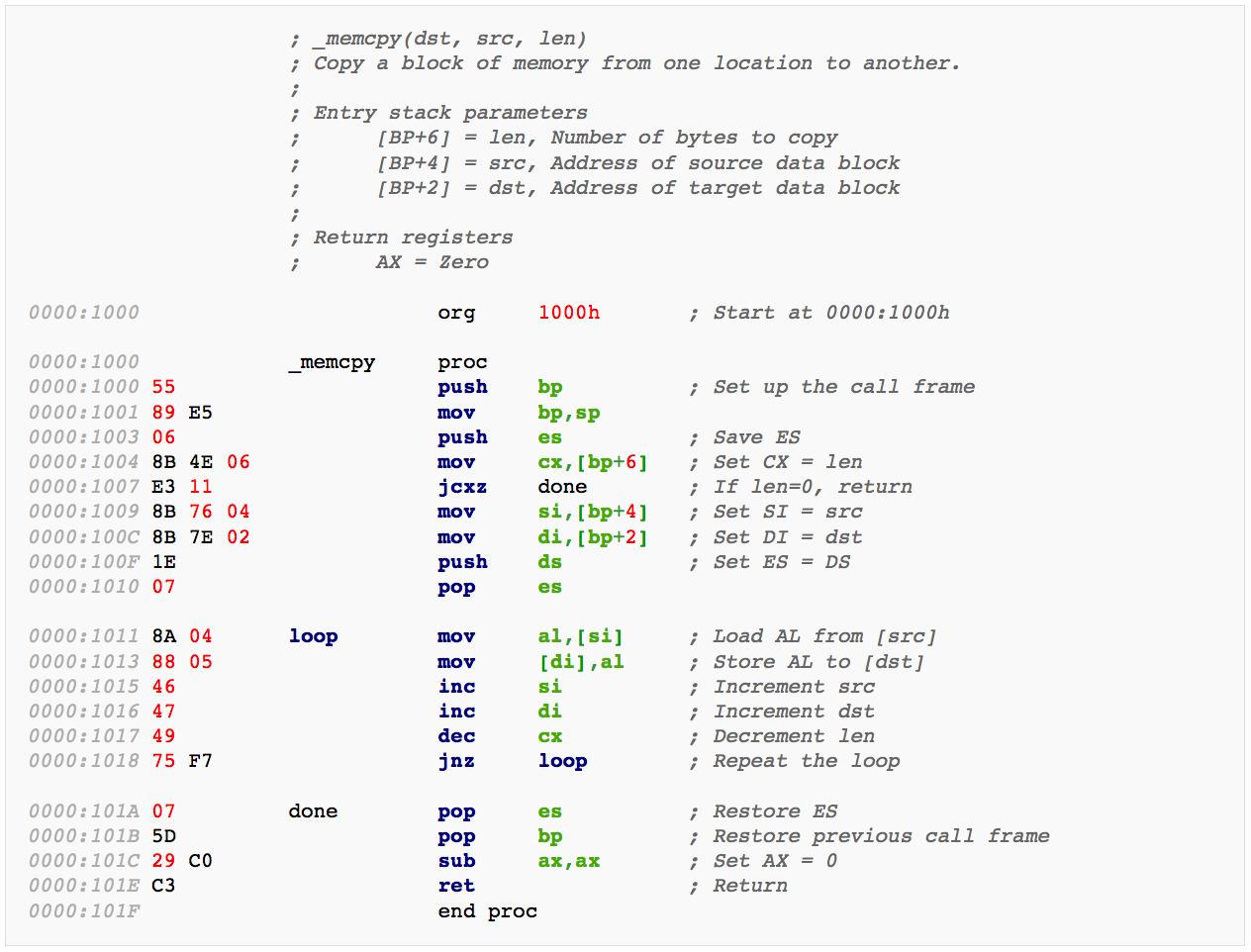 Intel 8086
Example
Machine
Language
[http://en.wikipedia.org/wiki/Intel_8086]
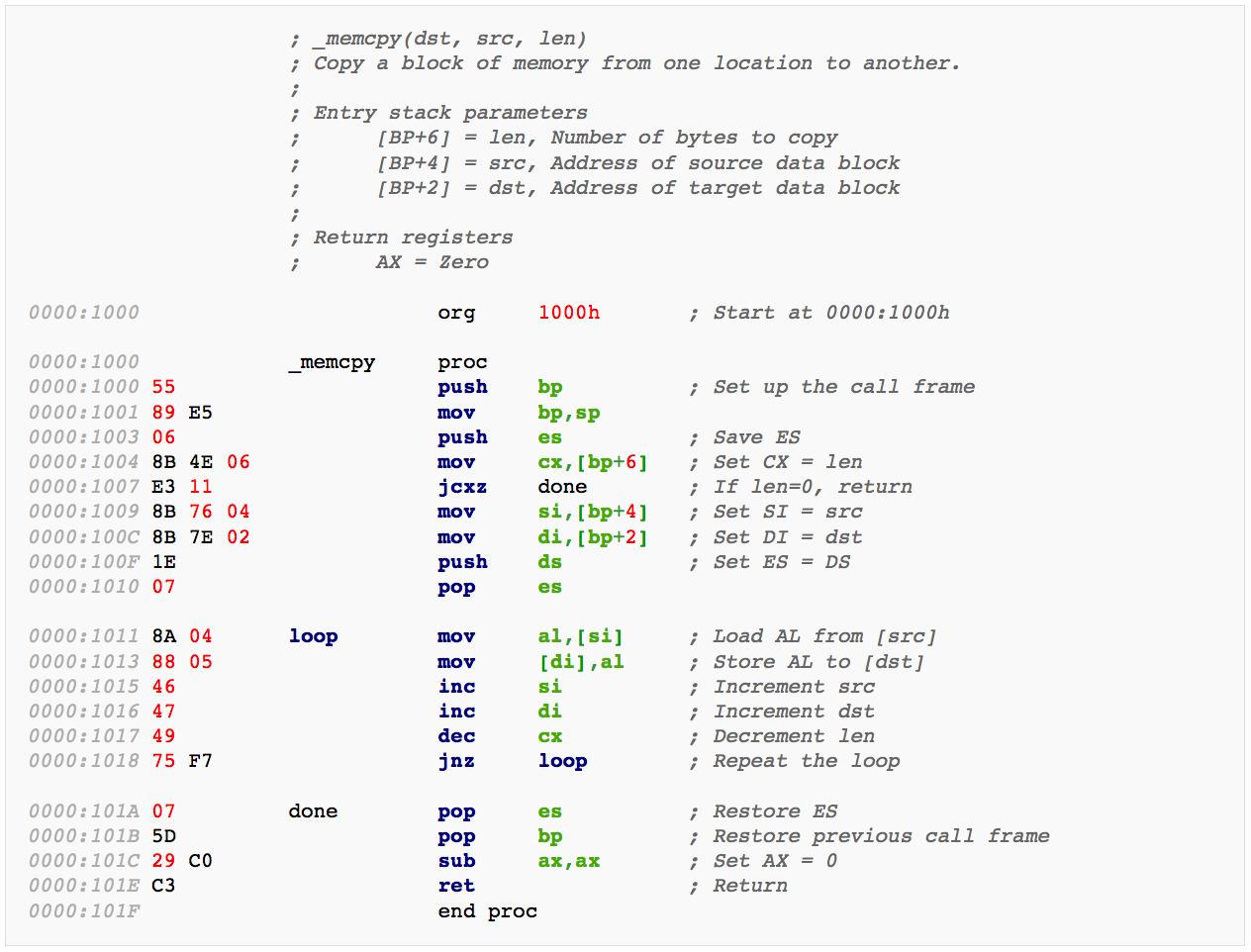 Intel 8086
Example
Assembly
Language
[http://en.wikipedia.org/wiki/Intel_8086]
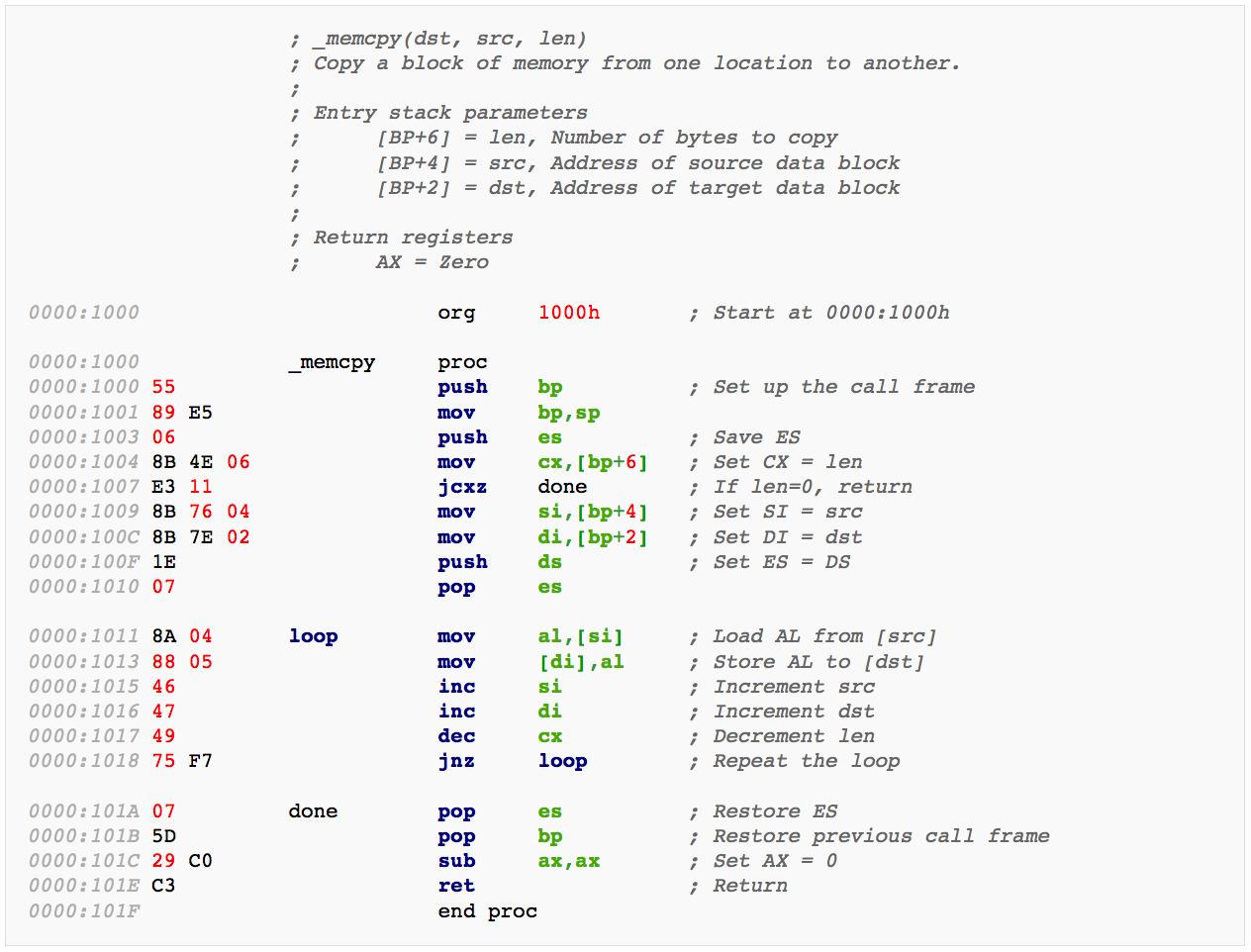 Intel 8086
Example
Comments
[http://en.wikipedia.org/wiki/Intel_8086]
i281 CPU Architecture
c1
Control
PC
Update
Logic
OpCode
Decoder
00110100 00000000
00110000 00000001
10001100 00000000
11010011 00000000
11110010 00000011
01000100 00000000
01010000 00000001
11100000 11111011
10100100 00000010
100000
 100001
 100010
 100011
 100100
 100101
 100110
 100111
 101000
c1 c2 c3 c4 c5 c6 c7 c8 c9 c10 c11 c12 c13 c14 c15 c16 c17 c18
000000
0  0  0  0  0  0  0  0  0  0   0   0   0   0   0   0   0   0
A
00000000
B
Code Memory
00000000
C
00000000
D
00000000
c14
c17
Registers
Flags
c4
c5
0 0 0 0
A
B
C
D
c18
c15
0000
 0001
 0010
 0011
 0100
 0101
 0110
 0111
00000101
00000000
00000000
00000000
00000000
00000000
00000000
00000000
c6
c7
ALU
0


1
0


1
c11
A
B
C
D
0


1
PC
Data Memory
c16
c13
c12
c8
c9
c10
c3
0


1
c2
Switches
1


0
i281 CPU
c1
Control
PC
Update
Logic
OpCode
Decoder
00110100 00000000
00110000 00000001
10001100 00000000
11010011 00000000
11110010 00000011
01000100 00000000
01010000 00000001
11100000 11111011
10100100 00000010
100000
 100001
 100010
 100011
 100100
 100101
 100110
 100111
 101000
16
8 high
4
27
4
6
6
16
8
8
8
c1 c2 c3 c4 c5 c6 c7 c8 c9 c10 c11 c12 c13 c14 c15 c16 c17 c18
16
6 low
8 low
6 low
4
8
8
8
000000
0  0  0  0  0  0  0  0  0  0   0   0   0   0   0   0   0   0
A
00000000
B
Code Memory
00000000
C
00000000
D
00000000
c14
c17
Registers
Flags
c4
c5
0 0 0 0
A
B
C
D
8
c18
c15
0000
 0001
 0010
 0011
 0100
 0101
 0110
 0111
00000101
00000000
00000000
00000000
00000000
00000000
00000000
00000000
c6
c7
8
8
ALU
0


1
0


1
c11
8
8
A
B
C
D
8
0


1
4 low
8
PC
8
8
Data Memory
c16
c13
c12
c8
c9
c10
c3
8
0


1
8
c2
8 low
4
Switches
6
1


0
6
6
4
6
6
16
i281 CPU
Write 
Select
Write Enable
c1
Control
PC
Update
Logic
OpCode
Decoder
00110100 00000000
00110000 00000001
10001100 00000000
11010011 00000000
11110010 00000011
01000100 00000000
01010000 00000001
11100000 11111011
10100100 00000010
100000
 100001
 100010
 100011
 100100
 100101
 100110
 100111
 101000
16
8 high
4
27
4
Input
6
6
16
8
8
8
c1 c2 c3 c4 c5 c6 c7 c8 c9 c10 c11 c12 c13 c14 c15 c16 c17 c18
16
6 low
8 low
6 low
4
8
8
8
100000
0  0  0  0  0  0  0  0  0  0   0   0   0   0   0   0   0   0
A
00000000
Read 
Select
Write 
Select
B
Code Memory
00000000
Write Enable
C
Write Enable
00000000
D
00000000
c14
c14
c17
Port0 Read Select
Registers
ALU Select
Flags
Flags
c4
c5
0 0 0 0
0 0 0 0
A
B
C
D
8
REG Writeback  Mux
ALU Result  Mux
c18
c15
0000
 0001
 0010
 0011
 0100
 0101
 0110
 0111
00000101
00000000
00000000
00000000
00000000
00000000
00000000
00000000
Port1 Read Select
c6
c7
8
8
ALU Source  Mux
ALU
0


1
0


1
Input
c11
8
8
A
B
C
D
8
0


1
Write Enable
4 low
8
Read 
Select
PC
8
DMEM Input  Mux
8
Data Memory
Write 
Select
c16
c13
c12
c8
c9
c10
c3
8
0


1
PC Mux
8
Write Enable
c2
8 low
4
Switches
Input
6
1


0
6
6
4
6
6
16
i281 CPU
c1
Control
PC
Update
Logic
OpCode
Decoder
00110100 00000000
00110000 00000001
10001100 00000000
11010011 00000000
11110010 00000011
01000100 00000000
01010000 00000001
11100000 11111011
10100100 00000010
100000
 100001
 100010
 100011
 100100
 100101
 100110
 100111
 101000
c1 c2 c3 c4 c5 c6 c7 c8 c9 c10 c11 c12 c13 c14 c15 c16 c17 c18
000000
0  0  0  0  0  0  0  0  0  0   0   0   0   0   0   0   0   0
A
00000000
B
Code Memory
00000000
C
00000000
D
00000000
c14
c17
Registers
Flags
c4
c5
0 0 0 0
A
B
C
D
c18
c15
0000
 0001
 0010
 0011
 0100
 0101
 0110
 0111
00000101
00000000
00000000
00000000
00000000
00000000
00000000
00000000
c6
c7
ALU
0


1
0


1
c11
A
B
C
D
0


1
PC
Data Memory
c16
c13
c12
c8
c9
c10
c3
0


1
c2
Switches
1


0
i281 CPU
i281 Simulator
i281 Simulator
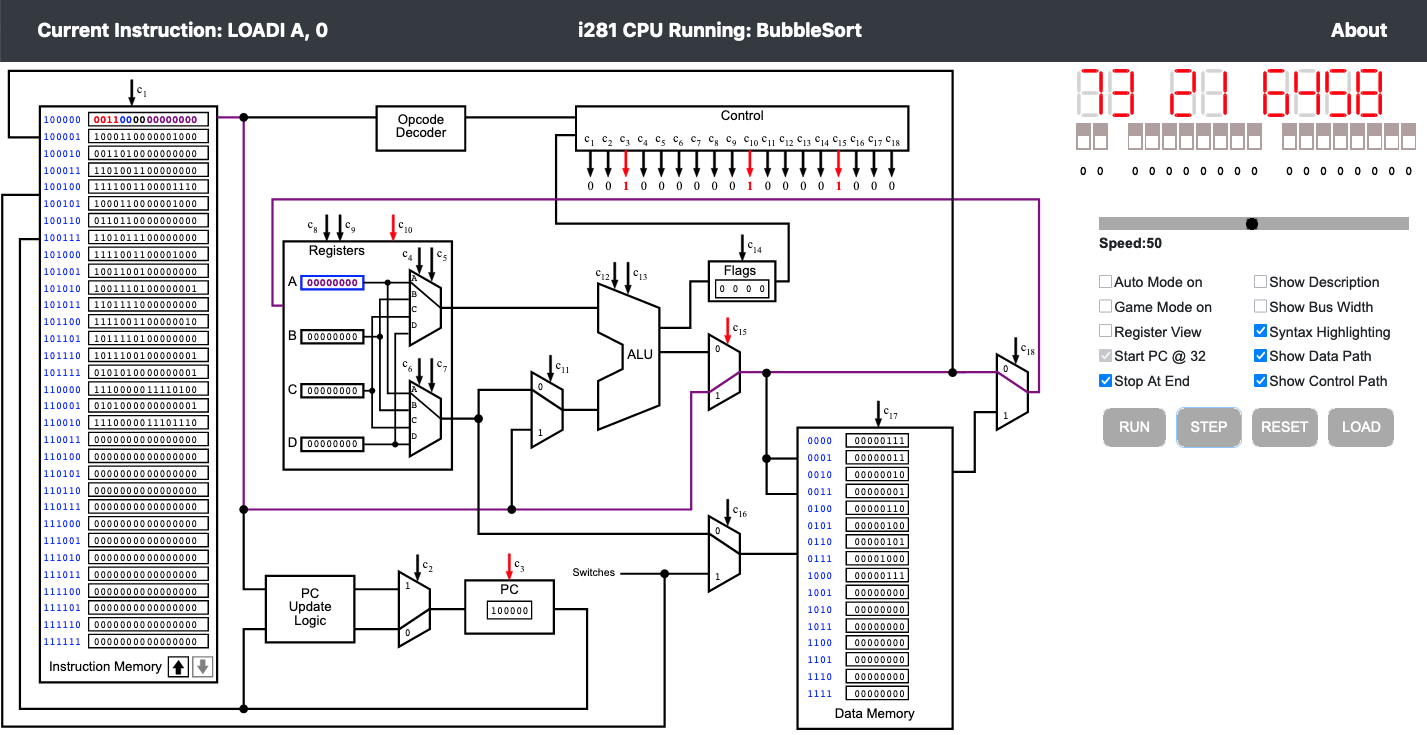 To try the simulator, go to the class web page and follow the link.
i281 Example: Add the numbers from 1 to 5
i281 Example: Add the numbers from 1 to 5C Language  v.s.  Assembly Language
C Version
// C Version
//
// Add the numbers from 1 to 5 using a for loop.

int main()
{
        int N=5;
        int i, sum;
        
        sum=0;
        for(i=1; i<=N; i++)
           sum+=i;
        
        // printf("%d\n", sum);
}
i281 Assembly Version
.data
N        BYTE    5
i        BYTE    ?
sum      BYTE    ?

.code
        LOADI  B, 0        ; sum=0
        LOADI  A, 1        ; i=1
        LOAD   D, [N]      ; register_D=N
Loop:   CMP    A, D        ; i<=N ?
        BRG    End         ; exit if i>N
Add:    ADD    B, A        ; sum+=i
        ADDI   A, 1        ; i++
        JUMP   Loop        ; next iteration
End:    STORE  [sum], B    ; update the memory for sum

; Register allocation:
; A: i 
; B: sum 
; C: <not used>
; D: N
i281 Assembly Version
.data
N        BYTE    5
i        BYTE    ?
sum      BYTE    ?

.code
        LOADI  B, 0        ; sum=0
        LOADI  A, 1        ; i=1
        LOAD   D, [N]      ; register_D=N
Loop:   CMP    A, D        ; i<=N ?
        BRG    End         ; exit if i>N
Add:    ADD    B, A        ; sum+=i
        ADDI   A, 1        ; i++
        JUMP   Loop        ; next iteration
End:    STORE  [sum], B    ; update the memory for sum

; Register allocation:
; A: i 
; B: sum 
; C: <not used>
; D: N
Add the numbers from 1 to 5
// C Version
// using a for loop




int main()
{
        int N=5;
        int i, sum;
        
        sum=0;
        for(i=1; i<=N; i++) {
           sum+=i;
        }

        // printf("%d\n", sum);
}
; Assembly Version

.data
N        BYTE    5
i        BYTE    ?
sum      BYTE    ?

.code
        LOADI  B, 0      ; sum=0
        LOADI  A, 1      ; i=1
        LOAD   D, [N]    ; register_D=N
Loop:   CMP    A, D      ; i<=N ?
        BRG    End       ; exit if i>N
Add:    ADD    B, A      ; sum+=i
        ADDI   A, 1      ; i++
        JUMP   Loop      ; next iteration
End:    STORE  [sum], B  ; write B to sum
Add the numbers from 1 to 5
// C Version
// using a for loop




int main()
{
        int N=5;
        int i, sum;
        
        sum=0;
        for(i=1; i<=N; i++) {
           sum+=i;
        }

        // printf("%d\n", sum);
}
; Assembly Version

.data
N        BYTE    5
i        BYTE    ?
sum      BYTE    ?

.code
        LOADI  B, 0      ; sum=0
        LOADI  A, 1      ; i=1
        LOAD   D, [N]    ; register_D=N
Loop:   CMP    A, D      ; i<=N ?
        BRG    End       ; exit if i>N
Add:    ADD    B, A      ; sum+=i
        ADDI   A, 1      ; i++
        JUMP   Loop      ; next iteration
End:    STORE  [sum], B  ; write B to sum
Add the numbers from 1 to 5
// C Version
// using a for loop




int main()
{
        int N=5;
        int i, sum;
        
        sum=0;
        for(i=1; i<=N; i++) {
           sum+=i;
        }
         
        // printf("%d\n", sum);
}
; Assembly Version

.data
N        BYTE    5
i        BYTE    ?
sum      BYTE    ?

.code
        LOADI  B, 0      ; sum=0
        LOADI  A, 1      ; i=1
        LOAD   D, [N]    ; register_D=N
Loop:   CMP    A, D      ; i<=N ?
        BRG    End       ; exit if i>N
Add:    ADD    B, A      ; sum+=i
        ADDI   A, 1      ; i++
        JUMP   Loop      ; next iteration
End:    STORE  [sum], B  ; write B to sum
Add the numbers from 1 to 5
// C Version
// using a for loop




int main()
{
        int N=5;
        int i, sum;
        
        sum=0;
        for(i=1; i<=N; i++) {
           sum+=i;
        }
        
        // printf("%d\n", sum);
}
; Assembly Version

.data
N        BYTE    5
i        BYTE    ?
sum      BYTE    ?

.code
        LOADI  B, 0      ; sum=0
        LOADI  A, 1      ; i=1
        LOAD   D, [N]    ; register_D=N
Loop:   CMP    A, D      ; i<=N ?
        BRG    End       ; exit if i>N
Add:    ADD    B, A      ; sum+=i
        ADDI   A, 1      ; i++
        JUMP   Loop      ; next iteration
End:    STORE  [sum], B  ; write B to sum
Add the numbers from 1 to 5
// C Version
// using a for loop




int main()
{
        int N=5;
        int i, sum;
        
        sum=0;
        for(i=1; i<=N; i++) {
           sum+=i;
        }
        
        // printf("%d\n", sum);
}
; Assembly Version

.data
N        BYTE    5
i        BYTE    ?
sum      BYTE    ?

.code
        LOADI  B, 0      ; sum=0
        LOADI  A, 1      ; i=1
        LOAD   D, [N]    ; register_D=N
Loop:   CMP    A, D      ; i<=N ?
        BRG    End       ; exit if i>N
Add:    ADD    B, A      ; sum+=i
        ADDI   A, 1      ; i++
        JUMP   Loop      ; next iteration
End:    STORE  [sum], B  ; write B to sum
Add the numbers from 1 to 5
// C Version
// using a for loop




int main()
{
        int N=5;
        int i, sum;
        
        sum=0;
        for(i=1; i<=N; i++) {
           sum+=i;
        }
        
        // printf("%d\n", sum);
}
; Assembly Version

.data
N        BYTE    5
i        BYTE    ?
sum      BYTE    ?

.code
        LOADI  B, 0      ; sum=0
        LOADI  A, 1      ; i=1
        LOAD   D, [N]    ; register_D=N
Loop:   CMP    A, D      ; i<=N ?
        BRG    End       ; exit if i>N
Add:    ADD    B, A      ; sum+=i
        ADDI   A, 1      ; i++
        JUMP   Loop      ; next iteration
End:    STORE  [sum], B  ; write B to sum
i=1
Add the numbers from 1 to 5
// C Version
// using a for loop




int main()
{
        int N=5;
        int i, sum;
        
        sum=0;
        for(i=1; i<=N; i++) {
           sum+=i;
        }
        
        // printf("%d\n", sum);
}
; Assembly Version

.data
N        BYTE    5
i        BYTE    ?
sum      BYTE    ?

.code
        LOADI  B, 0      ; sum=0
        LOADI  A, 1      ; i=1
        LOAD   D, [N]    ; register_D=N
Loop:   CMP    A, D      ; i<=N ?
        BRG    End       ; exit if i>N
Add:    ADD    B, A      ; sum+=i
        ADDI   A, 1      ; i++
        JUMP   Loop      ; next iteration
End:    STORE  [sum], B  ; write B to sum
Load the value of N into register D.
This has no analog in the C version,
which is written in a high-level language.
Add the numbers from 1 to 5
// C Version
// using a for loop




int main()
{
        int N=5;
        int i, sum;
        
        sum=0;
        for(i=1; i<=N; i++) {
           sum+=i;
        }
        
        // printf("%d\n", sum);
}
; Assembly Version

.data
N        BYTE    5
i        BYTE    ?
sum      BYTE    ?

.code
        LOADI  B, 0      ; sum=0
        LOADI  A, 1      ; i=1
        LOAD   D, [N]    ; register_D=N
Loop:   CMP    A, D      ; i<=N ?
        BRG    End       ; exit if i>N
Add:    ADD    B, A      ; sum+=i
        ADDI   A, 1      ; i++
        JUMP   Loop      ; next iteration
End:    STORE  [sum], B  ; write B to sum
Add the numbers from 1 to 5
// C Version
// using a for loop




int main()
{
        int N=5;
        int i, sum;
        
        sum=0;
        for(i=1; i<=N; i++) {
           sum+=i;
        }

        // printf("%d\n", sum);
}
; Assembly Version

.data
N        BYTE    5
i        BYTE    ?
sum      BYTE    ?

.code
        LOADI  B, 0      ; sum=0
        LOADI  A, 1      ; i=1
        LOAD   D, [N]    ; register_D=N
Loop:   CMP    A, D      ; i<=N ?
        BRG    End       ; exit if i>N
Add:    ADD    B, A      ; sum+=i
        ADDI   A, 1      ; i++
        JUMP   Loop      ; next iteration
End:    STORE  [sum], B  ; write B to sum
Add the numbers from 1 to 5
// C Version
// using a for loop




int main()
{
        int N=5;
        int i, sum;
        
        sum=0;
        for(i=1; i<=N; i++) {
           sum+=i;
        }

        // printf("%d\n", sum);
}
; Assembly Version

.data
N        BYTE    5
i        BYTE    ?
sum      BYTE    ?

.code
        LOADI  B, 0      ; sum=0
        LOADI  A, 1      ; i=1
        LOAD   D, [N]    ; register_D=N
Loop:   CMP    A, D      ; i<=N ?
        BRG    End       ; exit if i>N
Add:    ADD    B, A      ; sum+=i
        ADDI   A, 1      ; i++
        JUMP   Loop      ; next iteration
End:    STORE  [sum], B  ; write B to sum
Add the numbers from 1 to 5
// C Version
// using a for loop




int main()
{
        int N=5;
        int i, sum;
        
        sum=0;
        for(i=1; i<=N; i++) {
           sum+=i;
        }

        // printf("%d\n", sum);
}
; Assembly Version

.data
N        BYTE    5
i        BYTE    ?
sum      BYTE    ?

.code
        LOADI  B, 0      ; sum=0
        LOADI  A, 1      ; i=1
        LOAD   D, [N]    ; register_D=N
Loop:   CMP    A, D      ; i<=N ?
        BRG    End       ; exit if i>N
Add:    ADD    B, A      ; sum+=i
        ADDI   A, 1      ; i++
        JUMP   Loop      ; next iteration
End:    STORE  [sum], B  ; write B to sum
Add the numbers from 1 to 5
// C Version
// using a for loop




int main()
{
        int N=5;
        int i, sum;
        
        sum=0;
        for(i=1; i<=N; i++) {
           sum+=i;
        }
        
        // printf("%d\n", sum);
}
; Assembly Version

.data
N        BYTE    5
i        BYTE    ?
sum      BYTE    ?

.code
        LOADI  B, 0      ; sum=0
        LOADI  A, 1      ; i=1
        LOAD   D, [N]    ; register_D=N
Loop:   CMP    A, D      ; i<=N ?
        BRG    End       ; exit if i>N
Add:    ADD    B, A      ; sum+=i
        ADDI   A, 1      ; i++
        JUMP   Loop      ; next iteration
End:    STORE  [sum], B  ; write B to sum
i=2
Add the numbers from 1 to 5
// C Version
// using a for loop




int main()
{
        int N=5;
        int i, sum;
        
        sum=0;
        for(i=1; i<=N; i++) {
           sum+=i;
        }

        // printf("%d\n", sum);
}
; Assembly Version

.data
N        BYTE    5
i        BYTE    ?
sum      BYTE    ?

.code
        LOADI  B, 0      ; sum=0
        LOADI  A, 1      ; i=1
        LOAD   D, [N]    ; register_D=N
Loop:   CMP    A, D      ; i<=N ?
        BRG    End       ; exit if i>N
Add:    ADD    B, A      ; sum+=i
        ADDI   A, 1      ; i++
        JUMP   Loop      ; next iteration
End:    STORE  [sum], B  ; write B to sum
Add the numbers from 1 to 5
// C Version
// using a for loop




int main()
{
        int N=5;
        int i, sum;
        
        sum=0;
        for(i=1; i<=N; i++) {
           sum+=i;
        }

        // printf("%d\n", sum);
}
; Assembly Version

.data
N        BYTE    5
i        BYTE    ?
sum      BYTE    ?

.code
        LOADI  B, 0      ; sum=0
        LOADI  A, 1      ; i=1
        LOAD   D, [N]    ; register_D=N
Loop:   CMP    A, D      ; i<=N ?
        BRG    End       ; exit if i>N
Add:    ADD    B, A      ; sum+=i
        ADDI   A, 1      ; i++
        JUMP   Loop      ; next iteration
End:    STORE  [sum], B  ; write B to sum
Add the numbers from 1 to 5
// C Version
// using a for loop




int main()
{
        int N=5;
        int i, sum;
        
        sum=0;
        for(i=1; i<=N; i++) {
           sum+=i;
        }

        // printf("%d\n", sum);
}
; Assembly Version

.data
N        BYTE    5
i        BYTE    ?
sum      BYTE    ?

.code
        LOADI  B, 0      ; sum=0
        LOADI  A, 1      ; i=1
        LOAD   D, [N]    ; register_D=N
Loop:   CMP    A, D      ; i<=N ?
        BRG    End       ; exit if i>N
Add:    ADD    B, A      ; sum+=i
        ADDI   A, 1      ; i++
        JUMP   Loop      ; next iteration
End:    STORE  [sum], B  ; write B to sum
Add the numbers from 1 to 5
// C Version
// using a for loop




int main()
{
        int N=5;
        int i, sum;
        
        sum=0;
        for(i=1; i<=N; i++) {
           sum+=i;
        }
        
        // printf("%d\n", sum);
}
; Assembly Version

.data
N        BYTE    5
i        BYTE    ?
sum      BYTE    ?

.code
        LOADI  B, 0      ; sum=0
        LOADI  A, 1      ; i=1
        LOAD   D, [N]    ; register_D=N
Loop:   CMP    A, D      ; i<=N ?
        BRG    End       ; exit if i>N
Add:    ADD    B, A      ; sum+=i
        ADDI   A, 1      ; i++
        JUMP   Loop      ; next iteration
End:    STORE  [sum], B  ; write B to sum
i=3
Add the numbers from 1 to 5
// C Version
// using a for loop




int main()
{
        int N=5;
        int i, sum;
        
        sum=0;
        for(i=1; i<=N; i++) {
           sum+=i;
        }

        // printf("%d\n", sum);
}
; Assembly Version

.data
N        BYTE    5
i        BYTE    ?
sum      BYTE    ?

.code
        LOADI  B, 0      ; sum=0
        LOADI  A, 1      ; i=1
        LOAD   D, [N]    ; register_D=N
Loop:   CMP    A, D      ; i<=N ?
        BRG    End       ; exit if i>N
Add:    ADD    B, A      ; sum+=i
        ADDI   A, 1      ; i++
        JUMP   Loop      ; next iteration
End:    STORE  [sum], B  ; write B to sum
Add the numbers from 1 to 5
// C Version
// using a for loop




int main()
{
        int N=5;
        int i, sum;
        
        sum=0;
        for(i=1; i<=N; i++) {
           sum+=i;
        }

        // printf("%d\n", sum);
}
; Assembly Version

.data
N        BYTE    5
i        BYTE    ?
sum      BYTE    ?

.code
        LOADI  B, 0      ; sum=0
        LOADI  A, 1      ; i=1
        LOAD   D, [N]    ; register_D=N
Loop:   CMP    A, D      ; i<=N ?
        BRG    End       ; exit if i>N
Add:    ADD    B, A      ; sum+=i
        ADDI   A, 1      ; i++
        JUMP   Loop      ; next iteration
End:    STORE  [sum], B  ; write B to sum
Add the numbers from 1 to 5
// C Version
// using a for loop




int main()
{
        int N=5;
        int i, sum;
        
        sum=0;
        for(i=1; i<=N; i++) {
           sum+=i;
        }

        // printf("%d\n", sum);
}
; Assembly Version

.data
N        BYTE    5
i        BYTE    ?
sum      BYTE    ?

.code
        LOADI  B, 0      ; sum=0
        LOADI  A, 1      ; i=1
        LOAD   D, [N]    ; register_D=N
Loop:   CMP    A, D      ; i<=N ?
        BRG    End       ; exit if i>N
Add:    ADD    B, A      ; sum+=i
        ADDI   A, 1      ; i++
        JUMP   Loop      ; next iteration
End:    STORE  [sum], B  ; write B to sum
Add the numbers from 1 to 5
// C Version
// using a for loop




int main()
{
        int N=5;
        int i, sum;
        
        sum=0;
        for(i=1; i<=N; i++) {
           sum+=i;
        }
        
        // printf("%d\n", sum);
}
; Assembly Version

.data
N        BYTE    5
i        BYTE    ?
sum      BYTE    ?

.code
        LOADI  B, 0      ; sum=0
        LOADI  A, 1      ; i=1
        LOAD   D, [N]    ; register_D=N
Loop:   CMP    A, D      ; i<=N ?
        BRG    End       ; exit if i>N
Add:    ADD    B, A      ; sum+=i
        ADDI   A, 1      ; i++
        JUMP   Loop      ; next iteration
End:    STORE  [sum], B  ; write B to sum
i=4
Add the numbers from 1 to 5
// C Version
// using a for loop




int main()
{
        int N=5;
        int i, sum;
        
        sum=0;
        for(i=1; i<=N; i++) {
           sum+=i;
        }

        // printf("%d\n", sum);
}
; Assembly Version

.data
N        BYTE    5
i        BYTE    ?
sum      BYTE    ?

.code
        LOADI  B, 0      ; sum=0
        LOADI  A, 1      ; i=1
        LOAD   D, [N]    ; register_D=N
Loop:   CMP    A, D      ; i<=N ?
        BRG    End       ; exit if i>N
Add:    ADD    B, A      ; sum+=i
        ADDI   A, 1      ; i++
        JUMP   Loop      ; next iteration
End:    STORE  [sum], B  ; write B to sum
Add the numbers from 1 to 5
// C Version
// using a for loop




int main()
{
        int N=5;
        int i, sum;
        
        sum=0;
        for(i=1; i<=N; i++) {
           sum+=i;
        }

        // printf("%d\n", sum);
}
; Assembly Version

.data
N        BYTE    5
i        BYTE    ?
sum      BYTE    ?

.code
        LOADI  B, 0      ; sum=0
        LOADI  A, 1      ; i=1
        LOAD   D, [N]    ; register_D=N
Loop:   CMP    A, D      ; i<=N ?
        BRG    End       ; exit if i>N
Add:    ADD    B, A      ; sum+=i
        ADDI   A, 1      ; i++
        JUMP   Loop      ; next iteration
End:    STORE  [sum], B  ; write B to sum
Add the numbers from 1 to 5
// C Version
// using a for loop




int main()
{
        int N=5;
        int i, sum;
        
        sum=0;
        for(i=1; i<=N; i++) {
           sum+=i;
        }

        // printf("%d\n", sum);
}
; Assembly Version

.data
N        BYTE    5
i        BYTE    ?
sum      BYTE    ?

.code
        LOADI  B, 0      ; sum=0
        LOADI  A, 1      ; i=1
        LOAD   D, [N]    ; register_D=N
Loop:   CMP    A, D      ; i<=N ?
        BRG    End       ; exit if i>N
Add:    ADD    B, A      ; sum+=i
        ADDI   A, 1      ; i++
        JUMP   Loop      ; next iteration
End:    STORE  [sum], B  ; write B to sum
Add the numbers from 1 to 5
// C Version
// using a for loop




int main()
{
        int N=5;
        int i, sum;
        
        sum=0;
        for(i=1; i<=N; i++) {
           sum+=i;
        }
        
        // printf("%d\n", sum);
}
; Assembly Version

.data
N        BYTE    5
i        BYTE    ?
sum      BYTE    ?

.code
        LOADI  B, 0      ; sum=0
        LOADI  A, 1      ; i=1
        LOAD   D, [N]    ; register_D=N
Loop:   CMP    A, D      ; i<=N ?
        BRG    End       ; exit if i>N
Add:    ADD    B, A      ; sum+=i
        ADDI   A, 1      ; i++
        JUMP   Loop      ; next iteration
End:    STORE  [sum], B  ; write B to sum
i=5
Add the numbers from 1 to 5
// C Version
// using a for loop




int main()
{
        int N=5;
        int i, sum;
        
        sum=0;
        for(i=1; i<=N; i++) {
           sum+=i;
        }

        // printf("%d\n", sum);
}
; Assembly Version

.data
N        BYTE    5
i        BYTE    ?
sum      BYTE    ?

.code
        LOADI  B, 0      ; sum=0
        LOADI  A, 1      ; i=1
        LOAD   D, [N]    ; register_D=N
Loop:   CMP    A, D      ; i<=N ?
        BRG    End       ; exit if i>N
Add:    ADD    B, A      ; sum+=i
        ADDI   A, 1      ; i++
        JUMP   Loop      ; next iteration
End:    STORE  [sum], B  ; write B to sum
Add the numbers from 1 to 5
// C Version
// using a for loop




int main()
{
        int N=5;
        int i, sum;
        
        sum=0;
        for(i=1; i<=N; i++) {
           sum+=i;
        }

        // printf("%d\n", sum);
}
; Assembly Version

.data
N        BYTE    5
i        BYTE    ?
sum      BYTE    ?

.code
        LOADI  B, 0      ; sum=0
        LOADI  A, 1      ; i=1
        LOAD   D, [N]    ; register_D=N
Loop:   CMP    A, D      ; i<=N ?
        BRG    End       ; exit if i>N
Add:    ADD    B, A      ; sum+=i
        ADDI   A, 1      ; i++
        JUMP   Loop      ; next iteration
End:    STORE  [sum], B  ; write B to sum
Add the numbers from 1 to 5
// C Version
// using a for loop




int main()
{
        int N=5;
        int i, sum;
        
        sum=0;
        for(i=1; i<=N; i++) {
           sum+=i;
        }

        // printf("%d\n", sum);
}
; Assembly Version

.data
N        BYTE    5
i        BYTE    ?
sum      BYTE    ?

.code
        LOADI  B, 0      ; sum=0
        LOADI  A, 1      ; i=1
        LOAD   D, [N]    ; register_D=N
Loop:   CMP    A, D      ; i<=N ?
        BRG    End       ; exit if i>N
Add:    ADD    B, A      ; sum+=i
        ADDI   A, 1      ; i++
        JUMP   Loop      ; next iteration
End:    STORE  [sum], B  ; write B to sum
Add the numbers from 1 to 5
// C Version
// using a for loop




int main()
{
        int N=5;
        int i, sum;
        
        sum=0;
        for(i=1; i<=N; i++) {
           sum+=i;
        }
        
        // printf("%d\n", sum);
}
; Assembly Version

.data
N        BYTE    5
i        BYTE    ?
sum      BYTE    ?

.code
        LOADI  B, 0      ; sum=0
        LOADI  A, 1      ; i=1
        LOAD   D, [N]    ; register_D=N
Loop:   CMP    A, D      ; i<=N ?
        BRG    End       ; exit if i>N
Add:    ADD    B, A      ; sum+=i
        ADDI   A, 1      ; i++
        JUMP   Loop      ; next iteration
End:    STORE  [sum], B  ; write B to sum
i=6
Add the numbers from 1 to 5
// C Version
// using a for loop




int main()
{
        int N=5;
        int i, sum;
        
        sum=0;
        for(i=1; i<=N; i++) {
           sum+=i;
        }
        
        // printf("%d\n", sum);
}
; Assembly Version

.data
N        BYTE    5
i        BYTE    ?
sum      BYTE    ?

.code
        LOADI  B, 0      ; sum=0
        LOADI  A, 1      ; i=1
        LOAD   D, [N]    ; register_D=N
Loop:   CMP    A, D      ; i<=N ?
        BRG    End       ; exit if i>N
Add:    ADD    B, A      ; sum+=i
        ADDI   A, 1      ; i++
        JUMP   Loop      ; next iteration
End:    STORE  [sum], B  ; write B to sum
i281 Example: Add the numbers from 1 to 5Assembly Language  v.s.  Machine Language
i281 Assembly Code
.data
N        BYTE    5
i        BYTE    ?
sum      BYTE    ?

.code
        LOADI  B, 0        ; sum=0
        LOADI  A, 1        ; i=1
        LOAD   D, [N]      ; register_D=N
Loop:   CMP    A, D        ; i<=N ?
        BRG    End         ; exit if i>N
Add:    ADD    B, A        ; sum+=i
        ADDI   A, 1        ; i++
        JUMP   Loop        ; next iteration
End:    STORE  [sum], B    ; update the memory for sum
i281 Assembly Code
.data
N        BYTE    5
i        BYTE    ?
sum      BYTE    ?

.code
        LOADI  B, 0    
        LOADI  A, 1    
        LOAD   D, [N]  
Loop:   CMP    A, D    
        BRG    End     
Add:    ADD    B, A    
        ADDI   A, 1    
        JUMP   Loop    
End:    STORE  [sum], B
Mapping Assembly to Machine Code
Data Memory:
00000101
00000000
00000000

Code Memory:
0011010000000000
0011000000000001
1000110000000000
1101001100000000
1111001000000011
0100010000000000
0101000000000001
1110000011111011
1010010000000010
.data
N        BYTE    5
i        BYTE    ?
sum      BYTE    ?

.code
        LOADI  B, 0    
        LOADI  A, 1    
        LOAD   D, [N]  
Loop:   CMP    A, D    
        BRG    End     
Add:    ADD    B, A    
        ADDI   A, 1    
        JUMP   Loop    
End:    STORE  [sum], B
Machine Language
Assembly Language
Mapping Assembly to Machine Code
Data Memory:
0000 0101
0000 0000
0000 0000

Code Memory:
0011 0100 0000 0000
0011 0000 0000 0001
1000 1100 0000 0000
1101 0011 0000 0000
1111 0010 0000 0011
0100 0100 0000 0000
0101 0000 0000 0001
1110 0000 1111 1011
1010 0100 0000 0010
.data
N        BYTE    5
i        BYTE    ?
sum      BYTE    ?

.code
        LOADI  B, 0    
        LOADI  A, 1    
        LOAD   D, [N]  
Loop:   CMP    A, D    
        BRG    End     
Add:    ADD    B, A    
        ADDI   A, 1    
        JUMP   Loop    
End:    STORE  [sum], B
Machine Language
in Binary
Assembly Language
Mapping Assembly to Machine Code
Data Memory:
 0    5
 0    0
 0    0

Code Memory:
 3    4    0    0
 3    0    0    1
 8    C    0    0
 D    3    0    0
 F    2    0    3
 4    4    0    0
 5    0    0    1
 E    0    F    B
 A    4    0    2
.data
N        BYTE    5
i        BYTE    ?
sum      BYTE    ?

.code
        LOADI  B, 0    
        LOADI  A, 1    
        LOAD   D, [N]  
Loop:   CMP    A, D    
        BRG    End     
Add:    ADD    B, A    
        ADDI   A, 1    
        JUMP   Loop    
End:    STORE  [sum], B
Machine Language
in Binary
Assembly Language
Mapping Assembly to Machine Code
Data Memory:
05
00
00

Code Memory:
34 00
30 01
8C 00
D3 00
F2 03
44 00
50 01
E0 FB
A4 02
.data
N        BYTE    5
i        BYTE    ?
sum      BYTE    ?

.code
        LOADI  B, 0    
        LOADI  A, 1    
        LOAD   D, [N]  
Loop:   CMP    A, D    
        BRG    End     
Add:    ADD    B, A    
        ADDI   A, 1    
        JUMP   Loop    
End:    STORE  [sum], B
Machine Language
in Hexadecimal
Assembly Language
i281 Example: Add the numbers from 1 to 5Preview of OPCODEs
Mapping Assembly to Machine Code
Data Memory:
00000101
00000000
00000000

Code Memory:
0011010000000000
0011000000000001
1000110000000000
1101001100000000
1111001000000011
0100010000000000
0101000000000001
1110000011111011
1010010000000010
.data
N        BYTE    5
i        BYTE    ?
sum      BYTE    ?

.code
        LOADI  B, 0    
        LOADI  A, 1    
        LOAD   D, [N]  
Loop:   CMP    A, D    
        BRG    End     
Add:    ADD    B, A    
        ADDI   A, 1    
        JUMP   Loop    
End:    STORE  [sum], B
Machine Language
Assembly Language
Mapping Assembly to Machine Code
Data Memory:
00000101
00000000
00000000

Code Memory:
00110100_00000000
00110000_00000001
10001100_00000000
11010011_00000000
11110010_00000011
01000100_00000000
01010000_00000001
11100000_11111011
10100100_00000010
.data
N        BYTE    5
i        BYTE    ?
sum      BYTE    ?

.code
        LOADI  B, 0    
        LOADI  A, 1    
        LOAD   D, [N]  
Loop:   CMP    A, D    
        BRG    End     
Add:    ADD    B, A    
        ADDI   A, 1    
        JUMP   Loop    
End:    STORE  [sum], B
Machine Language
Assembly Language
Mapping Assembly to Machine Code
Data Memory:
00000101
00000000
00000000

Code Memory:
0011_01_00_00000000
0011_00_00_00000001
1000_11_00_00000000
1101_00_11_00000000
1111_00_10_00000011
0100_01_00_00000000
0101_00_00_00000001
1110_00_00_11111011
1010_01_00_00000010
.data
N        BYTE    5
i        BYTE    ?
sum      BYTE    ?

.code
        LOADI  B, 0    
        LOADI  A, 1    
        LOAD   D, [N]  
Loop:   CMP    A, D    
        BRG    End     
Add:    ADD    B, A    
        ADDI   A, 1    
        JUMP   Loop    
End:    STORE  [sum], B
Machine Language
Assembly Language
Mapping Assembly to Machine Code
Data Memory:
00000101
00000000
00000000

Code Memory:
0011_01_00_00000000
0011_00_00_00000001
1000_11_00_00000000
1101_00_11_00000000
1111_00_10_00000011
0100_01_00_00000000
0101_00_00_00000001
1110_00_00_11111011
1010_01_00_00000010
.data
N        BYTE    5
i        BYTE    ?
sum      BYTE    ?

.code
        LOADI  B, 0    
        LOADI  A, 1    
        LOAD   D, [N]  
Loop:   CMP    A, D    
        BRG    End     
Add:    ADD    B, A    
        ADDI   A, 1    
        JUMP   Loop    
End:    STORE  [sum], B
Mapping Assembly to Machine Code
Data Memory:
00000101
00000000
00000000

Code Memory:
0011_01_00_00000000
0011_00_00_00000001
1000_11_00_00000000
1101_00_11_00000000
1111_00_10_00000011
0100_01_00_00000000
0101_00_00_00000001
1110_00_00_11111011
1010_01_00_00000010
.data
N        BYTE    5
i        BYTE    ?
sum      BYTE    ?

.code
        LOADI  B, 0    
        LOADI  A, 1    
        LOAD   D, [N]  
Loop:   CMP    A, D    
        BRG    End     
Add:    ADD    B, A    
        ADDI   A, 1    
        JUMP   Loop    
End:    STORE  [sum], B
Mapping Assembly to Machine Code
Data Memory:
00000101
00000000
00000000

Code Memory:
0011_01_00_00000000
0011_00_00_00000001
1000_11_00_00000000
1101_00_11_00000000
1111_00_10_00000011
0100_01_00_00000000
0101_00_00_00000001
1110_00_00_11111011
1010_01_00_00000010
.data
N        BYTE    5
i        BYTE    ?
sum      BYTE    ?

.code
        LOADI  B, 0    
        LOADI  A, 1    
        LOAD   D, [N]  
Loop:   CMP    A, D    
        BRG    End     
Add:    ADD    B, A    
        ADDI   A, 1    
        JUMP   Loop    
End:    STORE  [sum], B
Mapping Assembly to Machine Code
Data Memory:
00000101
00000000
00000000

Code Memory:
0011_01_00_00000000
0011_00_00_00000001
1000_11_00_00000000
1101_00_11_00000000
1111_00_10_00000011
0100_01_00_00000000
0101_00_00_00000001
1110_00_00_11111011
1010_01_00_00000010
.data
N        BYTE    5
i        BYTE    ?
sum      BYTE    ?

.code
        LOADI  B, 0    
        LOADI  A, 1    
        LOAD   D, [N]  
Loop:   CMP    A, D    
        BRG    End     
Add:    ADD    B, A    
        ADDI   A, 1    
        JUMP   Loop    
End:    STORE  [sum], B
OPCODE Mapping
Data Memory:
00000101
00000000
00000000

Code Memory:
0011_01_00_00000000
0011_00_00_00000001
1000_11_00_00000000
1101_00_11_00000000
1111_00_10_00000011
0100_01_00_00000000
0101_00_00_00000001
1110_00_00_11111011
1010_01_00_00000010
.data
N        BYTE    5
i        BYTE    ?
sum      BYTE    ?

.code
        LOADI  B, 0    
        LOADI  A, 1    
        LOAD   D, [N]  
Loop:   CMP    A, D    
        BRG    End     
Add:    ADD    B, A    
        ADDI   A, 1    
        JUMP   Loop    
End:    STORE  [sum], B
OPCODE Mapping
Data Memory:
00000101
00000000
00000000

Code Memory:
0011_01_00_00000000
0011_00_00_00000001
1000_11_00_00000000
1101_00_11_00000000
1111_00_10_00000011
0100_01_00_00000000
0101_00_00_00000001
1110_00_00_11111011
1010_01_00_00000010
.data
N        BYTE    5
i        BYTE    ?
sum      BYTE    ?

.code
        LOADI  B, 0    
        LOADI  A, 1    
        LOAD   D, [N]  
Loop:   CMP    A, D    
        BRG    End     
Add:    ADD    B, A    
        ADDI   A, 1    
        JUMP   Loop    
End:    STORE  [sum], B
Register Parameter Mapping
Data Memory:
00000101
00000000
00000000

Code Memory:
0011_01_00_00000000
0011_00_00_00000001
1000_11_00_00000000
1101_00_11_00000000
1111_00_10_00000011
0100_01_00_00000000
0101_00_00_00000001
1110_00_00_11111011
1010_01_00_00000010
.data
N        BYTE    5
i        BYTE    ?
sum      BYTE    ?

.code
        LOADI  B, 0    
        LOADI  A, 1    
        LOAD   D, [N]  
Loop:   CMP    A, D    
        BRG    End     
Add:    ADD    B, A    
        ADDI   A, 1    
        JUMP   Loop    
End:    STORE  [sum], B
Register Parameter Mapping
Data Memory:
00000101
00000000
00000000

Code Memory:
0011_01_00_00000000
0011_00_00_00000001
1000_11_00_00000000
1101_00_11_00000000
1111_00_10_00000011
0100_01_00_00000000
0101_00_00_00000001
1110_00_00_11111011
1010_01_00_00000010
.data
N        BYTE    5
i        BYTE    ?
sum      BYTE    ?

.code
        LOADI  B, 0    
        LOADI  A, 1    
        LOAD   D, [N]  
Loop:   CMP    A, D    
        BRG    End     
Add:    ADD    B, A    
        ADDI   A, 1    
        JUMP   Loop    
End:    STORE  [sum], B
Second Register Parameter Mapping
Data Memory:
00000101
00000000
00000000

Code Memory:
0011_01_00_00000000
0011_00_00_00000001
1000_11_00_00000000
1101_00_11_00000000
1111_00_10_00000011
0100_01_00_00000000
0101_00_00_00000001
1110_00_00_11111011
1010_01_00_00000010
.data
N        BYTE    5
i        BYTE    ?
sum      BYTE    ?

.code
        LOADI  B, 0    
        LOADI  A, 1    
        LOAD   D, [N]  
Loop:   CMP    A, D    
        BRG    End     
Add:    ADD    B, A    
        ADDI   A, 1    
        JUMP   Loop    
End:    STORE  [sum], B
Second Register Parameter Mapping
Data Memory:
00000101
00000000
00000000

Code Memory:
0011_01_00_00000000
0011_00_00_00000001
1000_11_00_00000000
1101_00_11_00000000
1111_00_10_00000011
0100_01_00_00000000
0101_00_00_00000001
1110_00_00_11111011
1010_01_00_00000010
.data
N        BYTE    5
i        BYTE    ?
sum      BYTE    ?

.code
        LOADI  B, 0    
        LOADI  A, 1    
        LOAD   D, [N]  
Loop:   CMP    A, D    
        BRG    End     
Add:    ADD    B, A    
        ADDI   A, 1    
        JUMP   Loop    
End:    STORE  [sum], B
Value / Address / Offset  Mapping
Data Memory:
00000101
00000000
00000000

Code Memory:
0011_01_00_00000000
0011_00_00_00000001
1000_11_00_00000000
1101_00_11_00000000
1111_00_10_00000011
0100_01_00_00000000
0101_00_00_00000001
1110_00_00_11111011
1010_01_00_00000010
.data
N        BYTE    5
i        BYTE    ?
sum      BYTE    ?

.code
        LOADI  B, 0    
        LOADI  A, 1    
        LOAD   D, [N]  
Loop:   CMP    A, D    
        BRG    End     
Add:    ADD    B, A    
        ADDI   A, 1    
        JUMP   Loop    
End:    STORE  [sum], B
Value / Address / Offset  Mapping
Data Memory:
00000101
00000000
00000000

Code Memory:
0011_01_00_00000000
0011_00_00_00000001
1000_11_00_00000000
1101_00_11_00000000
1111_00_10_00000011
0100_01_00_00000000
0101_00_00_00000001
1110_00_00_11111011
1010_01_00_00000010
.data
N        BYTE    5
i        BYTE    ?
sum      BYTE    ?

.code
        LOADI  B, 0    
        LOADI  A, 1    
        LOAD   D, [N]  
Loop:   CMP    A, D    
        BRG    End     
Add:    ADD    B, A    
        ADDI   A, 1    
        JUMP   Loop    
End:    STORE  [sum], B
“Don’t care” bits …
Data Memory:
00000101
00000000
00000000

Code Memory:
0011_01_dd_00000000
0011_00_dd_00000001
1000_11_dd_00000000
1101_00_11_dddddddd
1111_dd_10_00000011
0100_01_00_dddddddd
0101_00_dd_00000001
1110_dd_dd_11111011
1010_01_dd_00000010
.data
N        BYTE    5
i        BYTE    ?
sum      BYTE    ?

.code
        LOADI  B, 0    
        LOADI  A, 1    
        LOAD   D, [N]  
Loop:   CMP    A, D    
        BRG    End     
Add:    ADD    B, A    
        ADDI   A, 1    
        JUMP   Loop    
End:    STORE  [sum], B
… are mapped to 0 by the Assembler
Data Memory:
00000101
00000000
00000000

Code Memory:
0011_01_00_00000000
0011_00_00_00000001
1000_11_00_00000000
1101_00_11_00000000
1111_00_10_00000011
0100_01_00_00000000
0101_00_00_00000001
1110_00_00_11111011
1010_01_00_00000010
.data
N        BYTE    5
i        BYTE    ?
sum      BYTE    ?

.code
        LOADI  B, 0    
        LOADI  A, 1    
        LOAD   D, [N]  
Loop:   CMP    A, D    
        BRG    End     
Add:    ADD    B, A    
        ADDI   A, 1    
        JUMP   Loop    
End:    STORE  [sum], B
Mapping Assembly to Machine Code
Data Memory:
00000101
00000000
00000000

Code Memory:
0011_01_00_00000000
0011_00_00_00000001
1000_11_00_00000000
1101_00_11_00000000
1111_00_10_00000011
0100_01_00_00000000
0101_00_00_00000001
1110_00_00_11111011
1010_01_00_00000010
.data
N        BYTE    5
i        BYTE    ?
sum      BYTE    ?

.code
        LOADI  B, 0    
        LOADI  A, 1    
        LOAD   D, [N]  
Loop:   CMP    A, D    
        BRG    End     
Add:    ADD    B, A    
        ADDI   A, 1    
        JUMP   Loop    
End:    STORE  [sum], B
c1
Control
PC
Update
Logic
OpCode
Decoder
00110100 00000000
00110000 00000001
10001100 00000000
11010011 00000000
11110010 00000011
01000100 00000000
01010000 00000001
11100000 11111011
10100100 00000010
100000
 100001
 100010
 100011
 100100
 100101
 100110
 100111
 101000
16
8 high
4
27
4
6
6
16
8
8
8
c1 c2 c3 c4 c5 c6 c7 c8 c9 c10 c11 c12 c13 c14 c15 c16 c17 c18
16
6 low
8 low
6 low
4
8
8
8
100000
0  0  0  0  0  0  0  0  0  0   0   0   0   0   0   0   0   0
A
00000000
B
Code Memory
00000000
C
00000000
D
00000000
c14
c17
Registers
Flags
c4
c5
0 0 0 0
A
B
C
D
8
c18
c15
0000
 0001
 0010
 0011
 0100
 0101
 0110
 0111
00000101
00000000
00000000
00000000
00000000
00000000
00000000
00000000
c6
c7
8
8
ALU
0


1
0


1
c11
8
8
A
B
C
D
8
0


1
4 low
8
PC
8
8
Data Memory
c16
c13
c12
c8
c9
c10
c3
8
0


1
8
c2
8 low
4
Switches
6
1


0
6
6
4
6
6
16
i281 CPU
c1
Control
PC
Update
Logic
OpCode
Decoder
00110100 00000000
00110000 00000001
10001100 00000000
11010011 00000000
11110010 00000011
01000100 00000000
01010000 00000001
11100000 11111011
10100100 00000010
100000
 100001
 100010
 100011
 100100
 100101
 100110
 100111
 101000
16
8 high
4
27
4
6
6
16
8
8
8
Data Memory:
00000101
00000000
00000000

Code Memory:
0011_01_00_00000000
0011_00_00_00000001
1000_11_00_00000000
1101_00_11_00000000
1111_00_10_00000011
0100_01_00_00000000
0101_00_00_00000001
1110_00_00_11111011
1010_01_00_00000010
c1 c2 c3 c4 c5 c6 c7 c8 c9 c10 c11 c12 c13 c14 c15 c16 c17 c18
16
6 low
8 low
6 low
4
8
8
8
000000
0  0  0  0  0  0  0  0  0  0   0   0   0   0   0   0   0   0
A
00000000
B
Code Memory
00000000
C
00000000
D
00000000
c14
c17
Registers
Flags
c4
c5
0 0 0 0
A
B
C
D
8
c18
c15
0000
 0001
 0010
 0011
 0100
 0101
 0110
 0111
00000101
00000000
00000000
00000000
00000000
00000000
00000000
00000000
c6
c7
8
8
ALU
0


1
0


1
c11
8
8
A
B
C
D
8
0


1
4 low
8
PC
8
8
Data Memory
c16
c13
c12
c8
c9
c10
c3
8
0


1
8
c2
8 low
4
Switches
6
1


0
6
6
4
6
6
16
i281 CPU
c1
Control
PC
Update
Logic
OpCode
Decoder
00110100 00000000
00110000 00000001
10001100 00000000
11010011 00000000
11110010 00000011
01000100 00000000
01010000 00000001
11100000 11111011
10100100 00000010
100000
 100001
 100010
 100011
 100100
 100101
 100110
 100111
 101000
16
8 high
4
27
4
6
6
16
8
8
8
Data Memory:
00000101
00000000
00000000

Code Memory:
0011_01_00_00000000
0011_00_00_00000001
1000_11_00_00000000
1101_00_11_00000000
1111_00_10_00000011
0100_01_00_00000000
0101_00_00_00000001
1110_00_00_11111011
1010_01_00_00000010
c1 c2 c3 c4 c5 c6 c7 c8 c9 c10 c11 c12 c13 c14 c15 c16 c17 c18
16
6 low
8 low
6 low
4
8
8
8
000000
0  0  0  0  0  0  0  0  0  0   0   0   0   0   0   0   0   0
A
00000000
B
Code Memory
00000000
C
00000000
D
00000000
c14
c17
Registers
Flags
c4
c5
0 0 0 0
A
B
C
D
8
c18
c15
0000
 0001
 0010
 0011
 0100
 0101
 0110
 0111
00000101
00000000
00000000
00000000
00000000
00000000
00000000
00000000
c6
c7
8
8
ALU
0


1
0


1
c11
8
8
A
B
C
D
8
0


1
4 low
8
PC
8
8
Data Memory
c16
c13
c12
c8
c9
c10
c3
8
0


1
8
c2
8 low
4
Switches
6
1


0
6
6
4
6
6
16
i281 CPU
c1
Control
PC
Update
Logic
OpCode
Decoder
00110100 00000000
00110000 00000001
10001100 00000000
11010011 00000000
11110010 00000011
01000100 00000000
01010000 00000001
11100000 11111011
10100100 00000010
100000
 100001
 100010
 100011
 100100
 100101
 100110
 100111
 101000
16
8 high
4
27
4
6
6
16
8
8
8
Data Memory:
00000101
00000000
00000000

Code Memory:
0011_01_00_00000000
0011_00_00_00000001
1000_11_00_00000000
1101_00_11_00000000
1111_00_10_00000011
0100_01_00_00000000
0101_00_00_00000001
1110_00_00_11111011
1010_01_00_00000010
c1 c2 c3 c4 c5 c6 c7 c8 c9 c10 c11 c12 c13 c14 c15 c16 c17 c18
16
6 low
8 low
6 low
4
8
8
8
000000
0  0  0  0  0  0  0  0  0  0   0   0   0   0   0   0   0   0
A
00000000
B
Code Memory
00000000
C
00000000
D
00000000
c14
c17
Registers
Flags
c4
c5
0 0 0 0
A
B
C
D
8
c18
c15
0000
 0001
 0010
 0011
 0100
 0101
 0110
 0111
00000101
00000000
00000000
00000000
00000000
00000000
00000000
00000000
c6
c7
8
8
ALU
0


1
0


1
c11
8
8
A
B
C
D
8
0


1
4 low
8
PC
8
8
Data Memory
c16
c13
c12
c8
c9
c10
c3
8
0


1
8
c2
8 low
4
Switches
6
1


0
6
6
4
6
6
16
i281 CPU
c1
Control
PC
Update
Logic
OpCode
Decoder
00110100 00000000
00110000 00000001
10001100 00000000
11010011 00000000
11110010 00000011
01000100 00000000
01010000 00000001
11100000 11111011
10100100 00000010
100000
 100001
 100010
 100011
 100100
 100101
 100110
 100111
 101000
16
8 high
4
27
4
6
6
16
8
8
8
Data Memory:
00000101
00000000
00000000

Code Memory:
0011_01_00_00000000
0011_00_00_00000001
1000_11_00_00000000
1101_00_11_00000000
1111_00_10_00000011
0100_01_00_00000000
0101_00_00_00000001
1110_00_00_11111011
1010_01_00_00000010
c1 c2 c3 c4 c5 c6 c7 c8 c9 c10 c11 c12 c13 c14 c15 c16 c17 c18
16
6 low
8 low
6 low
4
8
8
8
000000
0  0  0  0  0  0  0  0  0  0   0   0   0   0   0   0   0   0
A
00000000
B
Code Memory
00000000
C
00000000
D
00000000
c14
c17
Registers
Flags
c4
c5
0 0 0 0
A
B
C
D
8
c18
c15
0000
 0001
 0010
 0011
 0100
 0101
 0110
 0111
00000101
00000000
00000000
00000000
00000000
00000000
00000000
00000000
c6
c7
8
8
ALU
0


1
0


1
c11
8
8
A
B
C
D
8
0


1
4 low
8
PC
8
8
Data Memory
c16
c13
c12
c8
c9
c10
c3
8
0


1
8
c2
8 low
4
Switches
6
1


0
6
6
4
6
6
16
i281 CPU
c1
Control
PC
Update
Logic
OpCode
Decoder
00110100 00000000
00110000 00000001
10001100 00000000
11010011 00000000
11110010 00000011
01000100 00000000
01010000 00000001
11100000 11111011
10100100 00000010
100000
 100001
 100010
 100011
 100100
 100101
 100110
 100111
 101000
16
8 high
4
27
4
6
6
16
8
8
8
c1 c2 c3 c4 c5 c6 c7 c8 c9 c10 c11 c12 c13 c14 c15 c16 c17 c18
16
6 low
8 low
6 low
4
8
8
8
100000
0  0  0  0  0  0  0  0  0  0   0   0   0   0   0   0   0   0
A
00000000
B
Code Memory
00000000
C
00000000
D
00000000
c14
c17
Registers
Flags
c4
c5
0 0 0 0
A
B
C
D
8
c18
c15
0000
 0001
 0010
 0011
 0100
 0101
 0110
 0111
00000101
00000000
00000000
00000000
00000000
00000000
00000000
00000000
c6
c7
8
8
ALU
0


1
0


1
c11
8
8
A
B
C
D
8
0


1
4 low
8
PC
8
8
Data Memory
c16
c13
c12
c8
c9
c10
c3
8
0


1
8
c2
8 low
4
Switches
6
1


0
6
6
4
6
6
16
i281 CPU
The Assembly Language Instructions
The  i281 Assembly Instructions
NOOP         NO OPeration
INPUTC       INPUT into Code memory
INPUTCF      INPUT into Code memory with oFfset
INPUTD       INPUT into Data memory
INPUTDF      INPUT into Data memory with oFfset
MOVE         MOVE the contents of one register into another
LOADI        LOAD Immediate value
LOADP        LOAD Pointer address
ADD          ADD two registers
ADDI         ADD an Immediate value to a register
SUB          SUBtract two registers
SUBI         SUBtract an Immediate value from a register
LOAD         LOAD from a data memory address into a register
LOADF        LOAD with an oFfset specified by another register
STORE        STORE a register into a data memory address
STOREF       STORE with an oFfset specified by another register
SHIFTL       SHIFT Left all bits in a register
SHIFTR       SHIFT Right all bits in a register
CMP          CoMPare the values in two registers
JUMP         JUMP unconditionally to a specified address
BRE          BRanch if Equal
BRZ          BRanch if Zero
BRNE         BRanch if Not Equal
BRNZ         BRanch if Not Zero
BRG          BRanch if Greater 
BRGE         BRanch if Greater than or Equal
The  i281 Assembly Instructions
NOOP         NO OPeration
INPUTC       INPUT into Code memory
INPUTCF      INPUT into Code memory with oFfset
INPUTD       INPUT into Data memory
INPUTDF      INPUT into Data memory with oFfset
MOVE         MOVE the contents of one register into another
LOADI        LOAD Immediate value
LOADP        LOAD Pointer address
ADD          ADD two registers
ADDI         ADD an Immediate value to a register
SUB          SUBtract two registers
SUBI         SUBtract an Immediate value from a register
LOAD         LOAD from a data memory address into a register
LOADF        LOAD with an oFfset specified by another register
STORE        STORE a register into a data memory address
STOREF       STORE with an oFfset specified by another register
SHIFTL       SHIFT Left all bits in a register
SHIFTR       SHIFT Right all bits in a register
CMP          CoMPare the values in two registers
JUMP         JUMP unconditionally to a specified address
BRE          BRanch if Equal
BRZ          BRanch if Zero
BRNE         BRanch if Not Equal
BRNZ         BRanch if Not Zero
BRG          BRanch if Greater 
BRGE         BRanch if Greater than or Equal
The OPCODEs
There  are  only  26  OPCODEs
SHIFTL
SHIFTR
CMP
JUMP
BRE
BRZ
BRNE
BRNZ
BRG
BRGE
NOOP
INPUTC
INPUTCF
INPUTD
INPUTDF
MOVE
LOADI
LOADP
ADD
ADDI
SUB
SUBI
LOAD
LOADF
STORE
STOREF
There  are  only  26  OPCODEs
SHIFTL
SHIFTR
CMP
JUMP
BRE
BRZ
BRNE
BRNZ
BRG
BRGE
NOOP
INPUTC
INPUTCF
INPUTD
INPUTDF
MOVE
LOADI
LOADP
ADD
ADDI
SUB
SUBI
LOAD
LOADF
STORE
STOREF
All of these are available in the assembly language for this processor.
However, three pairs are aliased at the machine language level.
25
There  are  only  26  OPCODEs
SHIFTL
SHIFTR
CMP
JUMP
BRE
BRZ
BRNE
BRNZ
BRG
BRGE
NOOP
INPUTC
INPUTCF
INPUTD
INPUTDF
MOVE
LOADI
LOADP
ADD
ADDI
SUB
SUBI
LOAD
LOADF
STORE
STOREF
these two 
are aliased
They have a different meaning in the assembly language, but the 
assembler maps them to the same machine language OPCODE.
25
There  are  only  26  OPCODEs
NOOP
INPUTC
INPUTCF
INPUTD
INPUTDF
MOVE
LOADI/LOADP
SHIFTL
SHIFTR
CMP
JUMP
BRE
BRZ
BRNE
BRNZ
BRG
BRGE
ADD
ADDI
SUB
SUBI
LOAD
LOADF
STORE
STOREF
24
There  are  only  26  OPCODEs
NOOP
INPUTC
INPUTCF
INPUTD
INPUTDF
MOVE
LOADI/LOADP
SHIFTL
SHIFTR
CMP
JUMP
BRE
BRZ
BRNE
BRNZ
BRG
BRGE
ADD
ADDI
SUB
SUBI
LOAD
LOADF
STORE
STOREF
these two 
are aliased
23
There  are  only  26  OPCODEs
NOOP
INPUTC
INPUTCF
INPUTD
INPUTDF
MOVE
LOADI/LOADP
SHIFTL
SHIFTR
CMP
JUMP
BRE
BRZ
BRNE
BRNZ
BRG
BRGE
ADD
ADDI
SUB
SUBI
LOAD
LOADF
STORE
STOREF
these two 
are aliased
these two 
are aliased
There  are  only  23  OPCODEs
NOOP
INPUTC
INPUTCF
INPUTD
INPUTDF
MOVE
LOADI/LOADP
ADD
ADDI
SUB
SUBI
LOAD
LOADF
STORE
STOREF
SHIFTL
SHIFTR
CMP
JUMP
BRE/BRZ
BRNE/BRNZ
BRG
BRGE
The OPCODEs
( Mapped to Machine Language )
The  OPCODEs
NOOP
INPUTC
INPUTCF
INPUTD
INPUTDF
MOVE
LOADI/LOADP
The  OPCODEs
ADD
ADDI
SUB
SUBI
LOAD
LOADF
STORE
STOREF
The  OPCODEs
SHIFTL
SHIFTR
CMP
JUMP
BRE/BRZ
BRNE/BRNZ
BRG
BRGE
The  i281 Assembly Instructions
NOOP         NO OPeration
INPUTC       INPUT into Code memory
INPUTCF      INPUT into Code memory with oFfset
INPUTD       INPUT into Data memory
INPUTDF      INPUT into Data memory with oFfset
MOVE         MOVE the contents of one register into another
LOADI        LOAD Immediate value
LOADP        LOAD Pointer address
ADD          ADD two registers
ADDI         ADD an Immediate value to a register
SUB          SUBtract two registers
SUBI         SUBtract an Immediate value from a register
LOAD         LOAD from a data memory address into a register
LOADF        LOAD with an oFfset specified by another register
STORE        STORE a register into a data memory address
STOREF       STORE with an oFfset specified by another register
SHIFTL       SHIFT Left all bits in a register
SHIFTR       SHIFT Right all bits in a register
CMP          CoMPare the values in two registers
JUMP         JUMP unconditionally to a specified address
BRE          BRanch if Equal
BRZ          BRanch if Zero
BRNE         BRanch if Not Equal
BRNZ         BRanch if Not Zero
BRG          BRanch if Greater 
BRGE         BRanch if Greater than or Equal
Don’t do anything for one clock cycle:

NOOP         NO OPeration
c1
Control
PC
Update
Logic
OpCode
Decoder
00110100 00000000
00110000 00000001
10001100 00000000
11010011 00000000
11110010 00000011
01000100 00000000
01010000 00000001
11100000 11111011
10100100 00000010
100000
 100001
 100010
 100011
 100100
 100101
 100110
 100111
 101000
16
8 high
4
27
4
6
6
16
8
8
8
c1 c2 c3 c4 c5 c6 c7 c8 c9 c10 c11 c12 c13 c14 c15 c16 c17 c18
16
6 low
8 low
6 low
4
8
8
8
100000
0  0  0  0  0  0  0  0  0  0   0   0   0   0   0   0   0   0
A
00000000
B
Code Memory
00000000
C
00000000
D
00000000
c14
c17
Registers
Flags
c4
c5
0 0 0 0
A
B
C
D
8
c18
c15
0000
 0001
 0010
 0011
 0100
 0101
 0110
 0111
00000101
00000000
00000000
00000000
00000000
00000000
00000000
00000000
c6
c7
8
8
ALU
0


1
0


1
c11
8
8
A
B
C
D
8
0


1
4 low
8
PC
8
8
Data Memory
c16
c13
c12
c8
c9
c10
c3
8
0


1
8
c2
8 low
4
Switches
6
1


0
6
6
4
6
6
16
i281 CPU
Read from the value provided by the used on the external switches and store that value in code memory.

INPUTC       INPUT into Code memory
INPUTCF      INPUT into Code memory with oFfset
c1
Control
PC
Update
Logic
OpCode
Decoder
00110100 00000000
00110000 00000001
10001100 00000000
11010011 00000000
11110010 00000011
01000100 00000000
01010000 00000001
11100000 11111011
10100100 00000010
100000
 100001
 100010
 100011
 100100
 100101
 100110
 100111
 101000
16
8 high
4
27
4
6
6
16
8
8
8
c1 c2 c3 c4 c5 c6 c7 c8 c9 c10 c11 c12 c13 c14 c15 c16 c17 c18
16
6 low
8 low
6 low
4
8
8
8
100000
0  0  0  0  0  0  0  0  0  0   0   0   0   0   0   0   0   0
A
00000000
B
Code Memory
00000000
C
00000000
D
00000000
c14
c17
Registers
Flags
c4
c5
0 0 0 0
A
B
C
D
8
c18
c15
0000
 0001
 0010
 0011
 0100
 0101
 0110
 0111
00000101
00000000
00000000
00000000
00000000
00000000
00000000
00000000
c6
c7
8
8
ALU
0


1
0


1
c11
8
8
A
B
C
D
8
0


1
4 low
8
PC
8
8
Data Memory
c16
c13
c12
c8
c9
c10
c3
8
0


1
8
c2
8 low
4
Switches
6
1


0
6
6
4
6
6
16
i281 CPU
Read from the value provided by the used on the external switches and store that value in data memory.

INPUTD       INPUT into Data memory
INPUTDF      INPUT into Data memory with oFfset
c1
Control
PC
Update
Logic
OpCode
Decoder
00110100 00000000
00110000 00000001
10001100 00000000
11010011 00000000
11110010 00000011
01000100 00000000
01010000 00000001
11100000 11111011
10100100 00000010
100000
 100001
 100010
 100011
 100100
 100101
 100110
 100111
 101000
16
8 high
4
27
4
6
6
16
8
8
8
c1 c2 c3 c4 c5 c6 c7 c8 c9 c10 c11 c12 c13 c14 c15 c16 c17 c18
16
6 low
8 low
6 low
4
8
8
8
100000
0  0  0  0  0  0  0  0  0  0   0   0   0   0   0   0   0   0
A
00000000
B
Code Memory
00000000
C
00000000
D
00000000
c14
c17
Registers
Flags
c4
c5
0 0 0 0
A
B
C
D
8
c18
c15
0000
 0001
 0010
 0011
 0100
 0101
 0110
 0111
00000101
00000000
00000000
00000000
00000000
00000000
00000000
00000000
c6
c7
8
8
ALU
0


1
0


1
c11
8
8
A
B
C
D
8
0


1
4 low
8
PC
8
8
Data Memory
c16
c13
c12
c8
c9
c10
c3
8
0


1
8
c2
8 low
4
Switches
6
1


0
6
6
4
6
6
16
i281 CPU
Instructions that change the value of the Program Counter based on the contents of the Flags register that were set during the most recent previous arithmetic instruction. If the condition is met the offset in the instruction is added to the Program counter.

BRE          BRanch if Equal
BRZ          BRanch if Zero
BRNE         BRanch if Not Equal
BRNZ         BRanch if Not Zero
BRG          BRanch if Greater 
BRGE         BRanch if Greater than or Equal
c1
Control
PC
Update
Logic
OpCode
Decoder
00110100 00000000
00110000 00000001
10001100 00000000
11010011 00000000
11110010 00000011
01000100 00000000
01010000 00000001
11100000 11111011
10100100 00000010
100000
 100001
 100010
 100011
 100100
 100101
 100110
 100111
 101000
16
8 high
4
27
4
6
6
16
8
8
8
c1 c2 c3 c4 c5 c6 c7 c8 c9 c10 c11 c12 c13 c14 c15 c16 c17 c18
16
6 low
8 low
6 low
4
8
8
8
100000
0  0  0  0  0  0  0  0  0  0   0   0   0   0   0   0   0   0
A
00000000
B
Code Memory
00000000
C
00000000
D
00000000
c14
c17
Registers
Flags
c4
c5
0 0 0 0
A
B
C
D
8
c18
c15
0000
 0001
 0010
 0011
 0100
 0101
 0110
 0111
00000101
00000000
00000000
00000000
00000000
00000000
00000000
00000000
c6
c7
8
8
ALU
0


1
0


1
c11
8
8
A
B
C
D
8
0


1
4 low
8
PC
8
8
Data Memory
c16
c13
c12
c8
c9
c10
c3
8
0


1
8
c2
8 low
4
Switches
6
1


0
6
6
4
6
6
16
i281 CPU
Instruction that changes the value of the Program Counter by adding a number stored as part of the instruction. This is unconditional, does not depend on the Flags register.

JUMP         JUMP unconditionally to a specified address
c1
Control
PC
Update
Logic
OpCode
Decoder
00110100 00000000
00110000 00000001
10001100 00000000
11010011 00000000
11110010 00000011
01000100 00000000
01010000 00000001
11100000 11111011
10100100 00000010
100000
 100001
 100010
 100011
 100100
 100101
 100110
 100111
 101000
16
8 high
4
27
4
6
6
16
8
8
8
c1 c2 c3 c4 c5 c6 c7 c8 c9 c10 c11 c12 c13 c14 c15 c16 c17 c18
16
6 low
8 low
6 low
4
8
8
8
100000
0  0  0  0  0  0  0  0  0  0   0   0   0   0   0   0   0   0
A
00000000
B
Code Memory
00000000
C
00000000
D
00000000
c14
c17
Registers
Flags
c4
c5
0 0 0 0
A
B
C
D
8
c18
c15
0000
 0001
 0010
 0011
 0100
 0101
 0110
 0111
00000101
00000000
00000000
00000000
00000000
00000000
00000000
00000000
c6
c7
8
8
ALU
0


1
0


1
c11
8
8
A
B
C
D
8
0


1
4 low
8
PC
8
8
Data Memory
c16
c13
c12
c8
c9
c10
c3
8
0


1
8
c2
8 low
4
Switches
6
1


0
6
6
4
6
6
16
i281 CPU
Arithmetic operations with two registers

ADD          ADD two registers
ADDI         ADD an Immediate value to a register
SUB          SUBtract two registers
SUBI         SUBtract an Immediate value from a register
CMP          CoMPare the values in two registers
c1
Control
PC
Update
Logic
OpCode
Decoder
00110100 00000000
00110000 00000001
10001100 00000000
11010011 00000000
11110010 00000011
01000100 00000000
01010000 00000001
11100000 11111011
10100100 00000010
100000
 100001
 100010
 100011
 100100
 100101
 100110
 100111
 101000
16
8 high
4
27
4
6
6
16
8
8
8
c1 c2 c3 c4 c5 c6 c7 c8 c9 c10 c11 c12 c13 c14 c15 c16 c17 c18
16
6 low
8 low
6 low
4
8
8
8
100000
0  0  0  0  0  0  0  0  0  0   0   0   0   0   0   0   0   0
A
00000000
B
Code Memory
00000000
C
00000000
D
00000000
c14
c17
Registers
Flags
c4
c5
0 0 0 0
A
B
C
D
8
c18
c15
0000
 0001
 0010
 0011
 0100
 0101
 0110
 0111
00000101
00000000
00000000
00000000
00000000
00000000
00000000
00000000
c6
c7
8
8
ALU
0


1
0


1
c11
8
8
A
B
C
D
8
0


1
4 low
8
PC
8
8
Data Memory
c16
c13
c12
c8
c9
c10
c3
8
0


1
8
c2
8 low
4
Switches
6
1


0
6
6
4
6
6
16
i281 CPU
Arithmetic operations with only one register

SHIFTL       SHIFT Left all bits in a register
SHIFTR       SHIFT Right all bits in a register
c1
Control
PC
Update
Logic
OpCode
Decoder
00110100 00000000
00110000 00000001
10001100 00000000
11010011 00000000
11110010 00000011
01000100 00000000
01010000 00000001
11100000 11111011
10100100 00000010
100000
 100001
 100010
 100011
 100100
 100101
 100110
 100111
 101000
16
8 high
4
27
4
6
6
16
8
8
8
c1 c2 c3 c4 c5 c6 c7 c8 c9 c10 c11 c12 c13 c14 c15 c16 c17 c18
16
6 low
8 low
6 low
4
8
8
8
100000
0  0  0  0  0  0  0  0  0  0   0   0   0   0   0   0   0   0
A
00000000
B
Code Memory
00000000
C
00000000
D
00000000
c14
c17
Registers
Flags
c4
c5
0 0 0 0
A
B
C
D
8
c18
c15
0000
 0001
 0010
 0011
 0100
 0101
 0110
 0111
00000101
00000000
00000000
00000000
00000000
00000000
00000000
00000000
c6
c7
8
8
ALU
0


1
0


1
c11
8
8
A
B
C
D
8
0


1
4 low
8
PC
8
8
Data Memory
c16
c13
c12
c8
c9
c10
c3
8
0


1
8
c2
8 low
4
Switches
6
1


0
6
6
4
6
6
16
i281 CPU
Read from the data memory into a register

LOAD         LOAD from a data memory address into a register
LOADF        LOAD with an oFfset specified by another register
c1
Control
PC
Update
Logic
OpCode
Decoder
00110100 00000000
00110000 00000001
10001100 00000000
11010011 00000000
11110010 00000011
01000100 00000000
01010000 00000001
11100000 11111011
10100100 00000010
100000
 100001
 100010
 100011
 100100
 100101
 100110
 100111
 101000
16
8 high
4
27
4
6
6
16
8
8
8
c1 c2 c3 c4 c5 c6 c7 c8 c9 c10 c11 c12 c13 c14 c15 c16 c17 c18
16
6 low
8 low
6 low
4
8
8
8
100000
0  0  0  0  0  0  0  0  0  0   0   0   0   0   0   0   0   0
A
00000000
B
Code Memory
00000000
C
00000000
D
00000000
c14
c17
Registers
Flags
c4
c5
0 0 0 0
A
B
C
D
8
c18
c15
0000
 0001
 0010
 0011
 0100
 0101
 0110
 0111
00000101
00000000
00000000
00000000
00000000
00000000
00000000
00000000
c6
c7
8
8
ALU
0


1
0


1
c11
8
8
A
B
C
D
8
0


1
4 low
8
PC
8
8
Data Memory
c16
c13
c12
c8
c9
c10
c3
8
0


1
8
c2
8 low
4
Switches
6
1


0
6
6
4
6
6
16
i281 CPU
Write from a register to an address in data memory:

STORE        STORE a register into a data memory address
STOREF       STORE with an oFfset specified by another register
c1
Control
PC
Update
Logic
OpCode
Decoder
00110100 00000000
00110000 00000001
10001100 00000000
11010011 00000000
11110010 00000011
01000100 00000000
01010000 00000001
11100000 11111011
10100100 00000010
100000
 100001
 100010
 100011
 100100
 100101
 100110
 100111
 101000
16
8 high
4
27
4
6
6
16
8
8
8
c1 c2 c3 c4 c5 c6 c7 c8 c9 c10 c11 c12 c13 c14 c15 c16 c17 c18
16
6 low
8 low
6 low
4
8
8
8
100000
0  0  0  0  0  0  0  0  0  0   0   0   0   0   0   0   0   0
A
00000000
B
Code Memory
00000000
C
00000000
D
00000000
c14
c17
Registers
Flags
c4
c5
0 0 0 0
A
B
C
D
8
c18
c15
0000
 0001
 0010
 0011
 0100
 0101
 0110
 0111
00000101
00000000
00000000
00000000
00000000
00000000
00000000
00000000
c6
c7
8
8
ALU
0


1
0


1
c11
8
8
A
B
C
D
8
0


1
4 low
8
PC
8
8
Data Memory
c16
c13
c12
c8
c9
c10
c3
8
0


1
8
c2
8 low
4
Switches
6
1


0
6
6
4
6
6
16
i281 CPU
Load a constant (immediate value) into a register

LOADI        LOAD Immediate value
c1
Control
PC
Update
Logic
OpCode
Decoder
00110100 00000000
00110000 00000001
10001100 00000000
11010011 00000000
11110010 00000011
01000100 00000000
01010000 00000001
11100000 11111011
10100100 00000010
100000
 100001
 100010
 100011
 100100
 100101
 100110
 100111
 101000
16
8 high
4
27
4
6
6
16
8
8
8
c1 c2 c3 c4 c5 c6 c7 c8 c9 c10 c11 c12 c13 c14 c15 c16 c17 c18
16
6 low
8 low
6 low
4
8
8
8
100000
0  0  0  0  0  0  0  0  0  0   0   0   0   0   0   0   0   0
A
00000000
B
Code Memory
00000000
C
00000000
D
00000000
c14
c17
Registers
Flags
c4
c5
0 0 0 0
A
B
C
D
8
c18
c15
0000
 0001
 0010
 0011
 0100
 0101
 0110
 0111
00000101
00000000
00000000
00000000
00000000
00000000
00000000
00000000
c6
c7
8
8
ALU
0


1
0


1
c11
8
8
A
B
C
D
8
0


1
4 low
8
PC
8
8
Data Memory
c16
c13
c12
c8
c9
c10
c3
8
0


1
8
c2
8 low
4
Switches
6
1


0
6
6
4
6
6
16
i281 CPU
Copy one register into another register

MOVE         MOVE the contents of one register into another
c1
Control
PC
Update
Logic
OpCode
Decoder
00110100 00000000
00110000 00000001
10001100 00000000
11010011 00000000
11110010 00000011
01000100 00000000
01010000 00000001
11100000 11111011
10100100 00000010
100000
 100001
 100010
 100011
 100100
 100101
 100110
 100111
 101000
16
8 high
4
27
4
6
6
16
8
8
8
c1 c2 c3 c4 c5 c6 c7 c8 c9 c10 c11 c12 c13 c14 c15 c16 c17 c18
16
6 low
8 low
6 low
4
8
8
8
100000
0  0  0  0  0  0  0  0  0  0   0   0   0   0   0   0   0   0
A
00000000
B
Code Memory
00000000
C
00000000
D
00000000
c14
c17
Registers
Flags
c4
c5
0 0 0 0
A
B
C
D
8
c18
c15
0000
 0001
 0010
 0011
 0100
 0101
 0110
 0111
00000101
00000000
00000000
00000000
00000000
00000000
00000000
00000000
c6
c7
8
8
ALU
0


1
0


1
c11
8
8
A
B
C
D
8
0


1
4 low
8
PC
8
8
Data Memory
c16
c13
c12
c8
c9
c10
c3
8
0


1
8
c2
8 low
4
Switches
6
1


0
6
6
4
6
6
16
i281 CPU
The OPCODEs
( With More Details)
NOOP
Full name: 
	NO OPeration

Description: 
	Do nothing for one clock cycle, i.e., idle.


Assembly Example:
	NOOP
Instruction Layout:
ADD
Full name: 
	ADD two registers

Description: 
	Add the values stored in two registers. The result of the 	addition is stored in the first register.  
	The flags are updated.

Assembly Example:
	ADD  A, C
Instruction Layout:
ADD
Full name: 
	ADD two registers

Description: 
	Add the values stored in two registers. The result of the 	addition is stored in the first register.  
	The flags are updated.

Assembly Example:
	ADD  A, C
Instruction Layout:
ADD
Full name: 
	ADD two registers

Description: 
	Add the values stored in two registers. The result of the 	addition is stored in the first register.  
	The flags are updated.

Assembly Example:
	ADD  A, C
Instruction Layout:
MOVE
Full name: 
	MOVE

Description: 
Move (i.e., copy) the contents of the second register into the first register, overwriting the first register.
This is implemented as A=B+0. Thus, the mandatory zeros in the last 8 bits, which must go through the ALU.
The flags are not updated.

Assembly Example:
	MOVE  A, B
Instruction Layout:
SUB
Full name: 
	SUBtract  two registers

Description: 
Subtract the values stored in two registers. This is done by subtracting the second register from the first register. The result of the subtraction is stored in the first register. The flags are updated.

Assembly Example:
	SUB  B, C
Instruction Layout:
CMP
Full name: 
	CoMPare the values stored in two registers

Description: 
	Compare two registers by subtracting the second 	register from the first register. The result of the 	subtraction is not stored. Only the flags are updated.

Assembly Example:
	CMP  D, C
Instruction Layout:
CMP
Full name: 
	CoMPare the values stored in two registers

Description: 
	Compare two registers by subtracting the second 	register from the first register. The result of the 	subtraction is not stored. Only the flags are updated.

Assembly Example:
	CMP  D, C
Instruction Layout:
CMP
Full name: 
	CoMPare the values stored in two registers

Description: 
	Compare two registers by subtracting the second 	register from the first register. The result of the 	subtraction is not stored. Only the flags are updated.

Assembly Example:
	CMP  D, C
Instruction Layout:
SHIFTL
Full name: 
	SHIFT Left

Description: 
	Shift left all bits in a register. The bit that is shifted out 	is stored in the carry flag. The LSB is set 0. 
	Update the flags based on the final value.

Assembly Example:
	SHIFTL  B
Instruction Layout:
SHIFTR
Full name: 
	SHIFT Right

Description: 
	Shift right all bits in a register. The bit that is shifted out 	is stored in the carry flag. The MSB is set 0. 
	Update the flags based on the final value.

Assembly Example:
	SHIFTR  C
Instruction Layout:
JUMP
Full name: 
	JUMP

Description: 
	Unconditional jump to the specified address, which is
	given as a label for some row of the assembly program, 	but converted to a PC offset in the machine code.

Assembly Example:
	JUMP End
Instruction Layout:
BRE
Full name: 
	 BRanch if Equal

Description: 
	Conditional jump to the specified address, which is
	given as a label for some row of the assembly program, 	but converted to a PC offset in the machine code.

Assembly Example:
	BRE  Start
Instruction Layout:
BRZ
Full name: 
	 BRanch if Zero  (identical to BRE)

Description: 
	Conditional jump to the specified address, which is
	given as a label for some row of the assembly program, 	but converted to a PC offset in the machine code.

Assembly Example:
	BRZ  Start
Instruction Layout:
BRNE
Full name: 
	 BRanch if Not Equal

Description: 
	Conditional jump to the specified address, which is
	given as a label for some row of the assembly program, 	but converted to a PC offset in the machine code.

Assembly Example:
	BRNE  Loop
Instruction Layout:
BRNZ
Full name: 
	 BRanch if Not Zero (identical to BRNE)

Description: 
	Conditional jump to the specified address, which is
	given as a label for some row of the assembly program, 	but converted to a PC offset in the machine code.

Assembly Example:
	BRNZ  Loop
Instruction Layout:
BRG
Full name: 
	 BRanch if Greater

Description: 
	Conditional jump to the specified address, which is
	given as a label for some row of the assembly program, 	but converted to a PC offset in the machine code.

Assembly Example:
	BRG  InnerLoop
Instruction Layout:
BRGE
Full name: 
	 BRanch if Greater

Description: 
	Conditional jump to the specified address, which is
	given as a label for some row of the assembly program, 	but converted to a PC offset in the machine code.

Assembly Example:
	BRGE  OuterLoop
Instruction Layout:
ADDI
Full name: 
	ADD an Immediate value to a register

Description: 
Add the immediate value, which is stored in the last 8 bits of the instruction in the code memory, to the register. 
The result of the addition is stored in the same register.  
The flags are updated.

Assembly Example:
	ADDI  A, 3
Instruction Layout:
SUBI
Full name: 
SUBtract an Immediate value from a register

Description: 
Subtract the immediate value, which is stored in the last 8 bits of the instruction in the code memory, from the register. 
The result of the subtraction is stored in the same register.  
The flags are updated.

Assembly Example:
	SUBI  C, 5
Instruction Layout:
LOADI
Full name: 
LOAD an Immediate value into a register

Description: 
Load the immediate value, which is stored in the last 8 bits of the instruction in the code memory, into the register.
The old value of the register is overwritten.

Assembly Example:
	LOADI  B, 6
Instruction Layout:
LOADP
Full name: 
LOAD a Pointer address into a register

Description: 
Load the address of a data memory location into a register. The address is specified by the label for that memory cell, surrounded by curly brackets. The compiler computes the address and stores it in the last 8 bits of the instruction. 
	
Assembly Example:
  .data 
           M  BYTE  3   ; this is stored at address 0
           N  BYTE  5   ; this is stored at address 1
  .code
	LOADP  A, {M}
Instruction Layout:
LOADP
Full name: 
LOAD a Pointer address into a register

Description: 
Load the address of a data memory location into a register. The address is specified by the label for that memory cell, surrounded by curly brackets. The compiler computes the address and stores it in the last 8 bits of the instruction. 
	
Assembly Example:
  .data 
           M  BYTE  3   ; this is stored at address 0
           N  BYTE  5   ; this is stored at address 1
  .code
	LOADP  A, {M+1}      ; +1 is an optional additive constant
Instruction Layout:
LOAD
Full name: 
LOAD the value from a data memory address into a register
Description: 
Load the contents of a data memory cell into a register. The address is specified by the label for that memory location, surrounded by square brackets. The compiler computes the address and stores it in the last 8 bits of the instruction. 
	
Assembly Example:
  .data 
           N        BYTE  3           ; this is stored at address 0
           array  BYTE  4, 7, 1   ; this is stored at addresses 1, 2, 3
  .code
	LOAD  C, [array]
Instruction Layout:
LOAD
Full name: 
LOAD the value from a data memory address into a register
Description: 
Load the contents of a data memory cell into a register. The address is specified by the label for that memory location, surrounded by square brackets. The compiler computes the address and stores it in the last 8 bits of the instruction. 
	
Assembly Example:
  .data 
           N        BYTE  3           ; this is stored at address 0
           array  BYTE  4, 7, 1   ; this is stored at addresses 1, 2, 3
  .code
	LOAD  C, [array+2]    ; +2 is an optional offset constant
Instruction Layout:
LOADF
Full name: 
LOAD but with an oFfset specified by another register
Description: 
Load the contents of a data memory cell into a register. The address of the cell is specified by a label plus an offset value stored in a register, surrounded by square brackets. The compiler computes the address of the label and stores it in the last 8 bits of the instruction. The offset is added at runtime to compute the effective address from which the value is loaded.
Assembly Example:
  .data 
           N        BYTE  3           ; this is stored at address 0
           array  BYTE  4, 7, 1   ; this is stored at addresses 1, 2, 3
  .code
	LOADI  B, 1
	LOADF  C, [array + B]     ; this will load into C the value 7
Instruction Layout:
LOADF
Full name: 
LOAD but with an oFfset specified by another register
Description: 
Load the contents of a data memory cell into a register. The address of the cell is specified by a label plus an offset value stored in a register, surrounded by square brackets. The compiler computes the address of the label and stores it in the last 8 bits of the instruction. The offset is added at runtime to compute the effective address from which the value is loaded.
Assembly Example:
  .data 
           N        BYTE  3           ; this is stored at address 0
           array  BYTE  4, 7, 1   ; this is stored at addresses 1, 2, 3
  .code
	LOADI  B, 1
	LOADF  C, [array + B + 1]     ; this will load into C the value 1
Instruction Layout:
STORE
Full name: 
STORE a register value into a data memory location
Description: 
Store the value of a register into a data memory cell. The address is specified by the label for that memory location, surrounded by square brackets. The compiler computes the address and stores it in the last 8 bits of the instruction. 
	
Assembly Example:
  .data 
           N        BYTE  3           ; this is stored at address 0
           array  BYTE  4, 7, 1   ; this is stored at addresses 1, 2, 3
  .code
	LOADI  D, 5               ; set register D to 5
	STORE  [array], D     ; this will replace the 4 with 5 in array
Instruction Layout:
STORE
Full name: 
STORE a register value into a data memory location
Description: 
Store the value of a register into a data memory cell. The address is specified by the label for that memory location, surrounded by square brackets. The compiler computes the address and stores it in the last 8 bits of the instruction. 
	
Assembly Example:
  .data 
           N        BYTE  3           ; this is stored at address 0
           array  BYTE  4, 7, 1   ; this is stored at addresses 1, 2, 3
  .code
	LOADI  D, 5                    ; set register D to 5
	STORE  [array+2], D     ; this will replace the 1 with 5 in array
Instruction Layout:
STOREF
Full name: 
STORE but with an oFfset specified by another register
Description: 
Store the value of a register into a data memory cell. The address of the cell is specified by a label plus an offset value stored in a register, surrounded by square brackets. The compiler computes the address of the label and stores it in the last 8 bits of the instruction. The offset is added at runtime to compute the effective address at which the value is stored.
	
Assembly Example:
  .data 
	array  BYTE  4, 7, 8   ; this is stored at addresses 0, 1, 2
  .code
	LOADI  B, 1                         ; register B is set to 1
	LOADI  D, 6                         ; register D is set to 6 
	STOREF  [array + B], D      ; this will replace the 7 with 6 in array
Instruction Layout:
STOREF
Full name: 
STORE but with an oFfset specified by another register
Description: 
Store the value of a register into a data memory cell. The address of the cell is specified by a label plus an offset value stored in a register, surrounded by square brackets. The compiler computes the address of the label and stores it in the last 8 bits of the instruction. The offset is added at runtime to compute the effective address at which the value is stored.
	
Assembly Example:
  .data 
	array  BYTE  4, 7, 8   ; this is stored at addresses 0, 1, 2
  .code
	LOADI  B, 1                              ; register B is set to 1
	LOADI  D, 6                              ; register D is set to 6 
	STOREF  [array + B +1], D      ; this will replace the 8 with 6 in array
Instruction Layout:
c1
Control
PC
Update
Logic
OpCode
Decoder
00110100 00000000
00110000 00000001
10001100 00000000
11010011 00000000
11110010 00000011
01000100 00000000
01010000 00000001
11100000 11111011
10100100 00000010
100000
 100001
 100010
 100011
 100100
 100101
 100110
 100111
 101000
16
8 high
4
27
4
6
6
16
8
8
8
c1 c2 c3 c4 c5 c6 c7 c8 c9 c10 c11 c12 c13 c14 c15 c16 c17 c18
16
6 low
8 low
6 low
4
8
8
8
100000
0  0  0  0  0  0  0  0  0  0   0   0   0   0   0   0   0   0
A
00000000
B
Code Memory
00000000
C
00000000
D
00000000
c14
c17
Registers
Flags
c4
c5
0 0 0 0
A
B
C
D
8
c18
c15
0000
 0001
 0010
 0011
 0100
 0101
 0110
 0111
00000101
00000000
00000000
00000000
00000000
00000000
00000000
00000000
c6
c7
8
8
ALU
0


1
0


1
c11
8
8
A
B
C
D
8
0


1
4 low
8
PC
8
8
Data Memory
c16
c13
c12
c8
c9
c10
c3
8
0


1
8
c2
8 low
4
Switches
6
1


0
6
6
4
6
6
16
i281 CPU
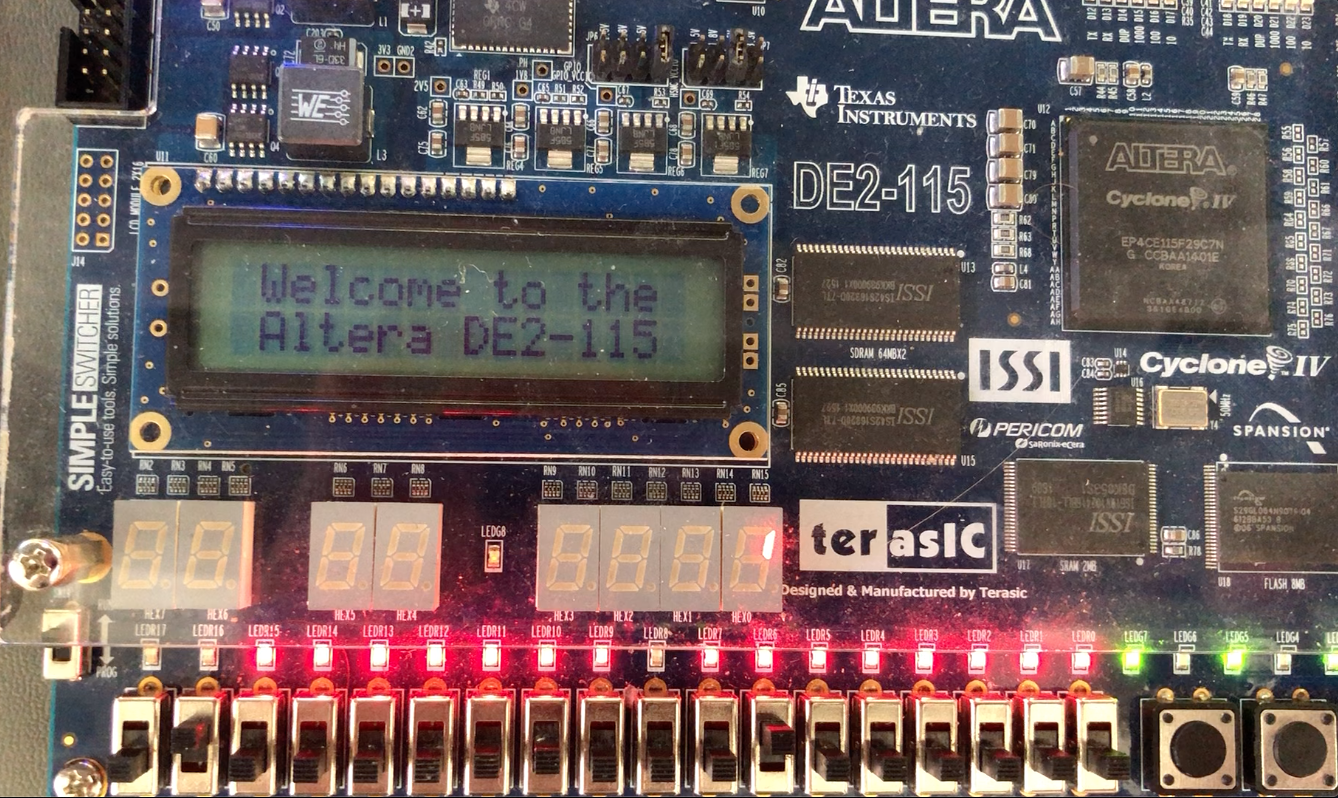 These 16 switches are used for input into the Code Memory.
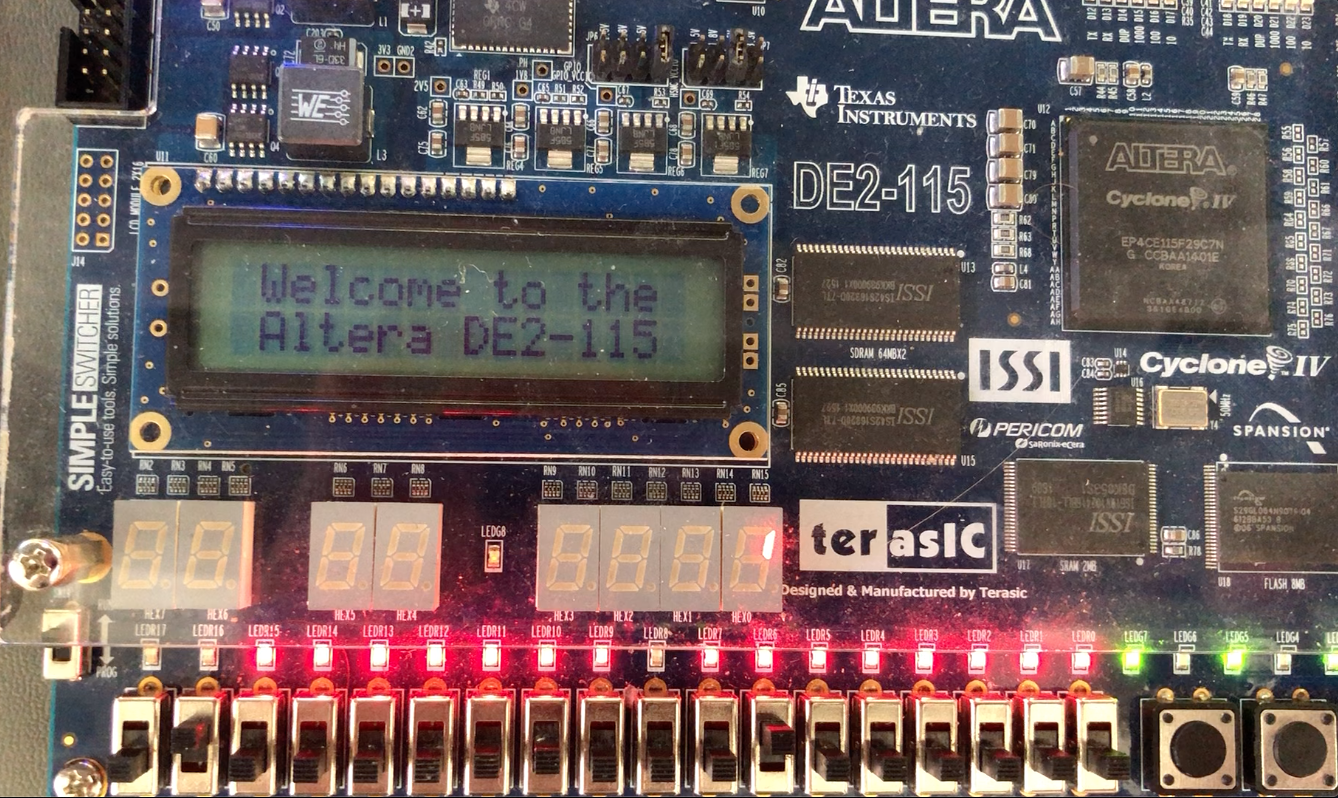 0    0    0    0    0    0    0   0    0    1    0    0    0   0    0   0
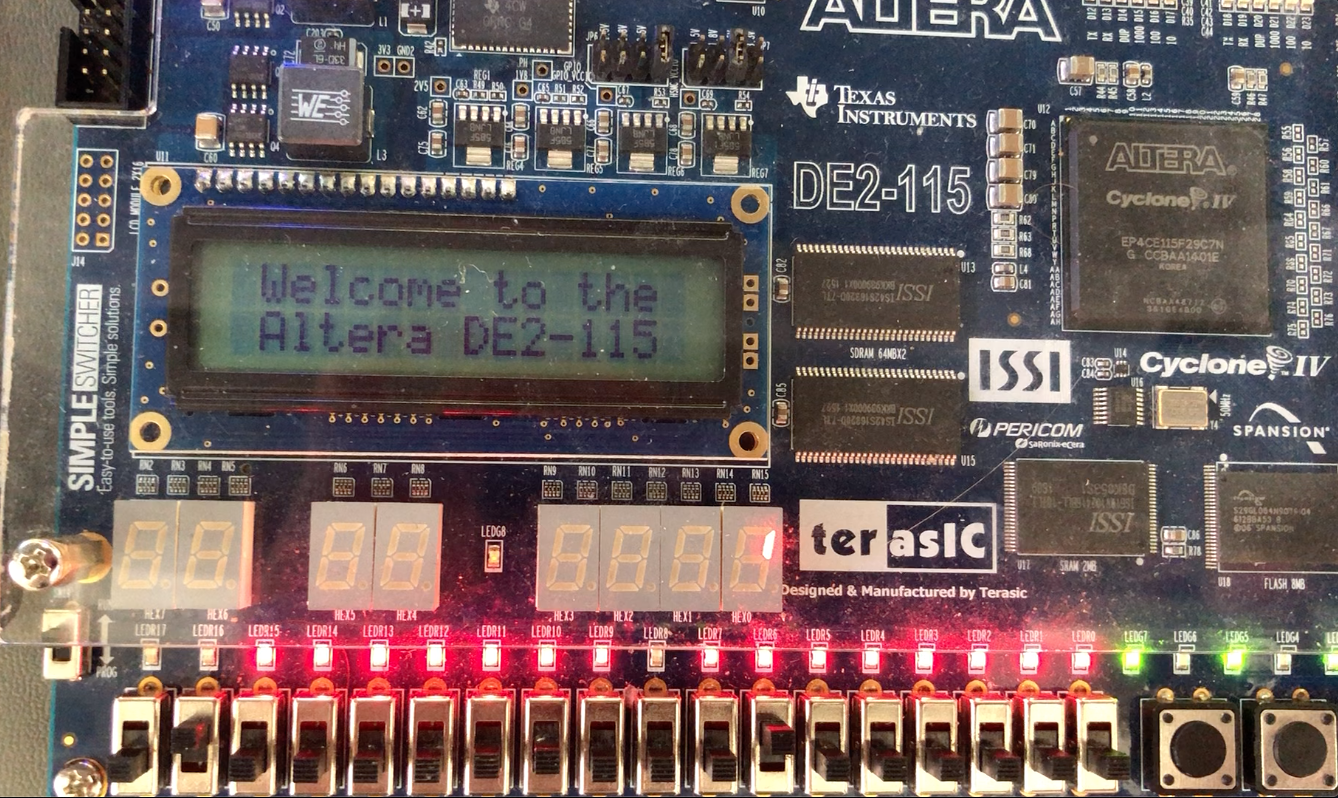 These 8 switches are used for input into the Data Memory.
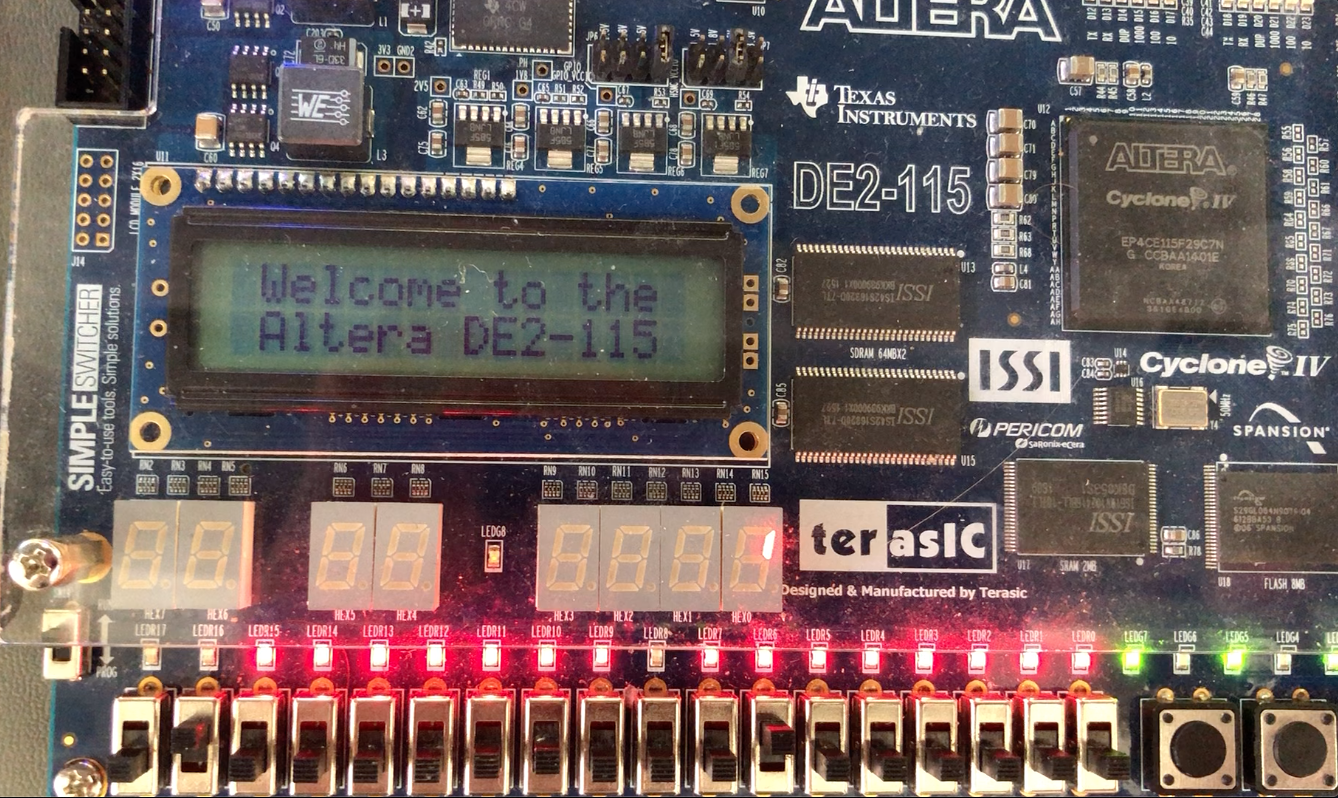 0   1    0   0    0    0    0   0
INPUTC
Full name: 
INPUT into Code memory 
Description: 
Read a 16-bit value (from switches SW15-SW0) and store it in the code memory at the given address. The address is specified by the label for that memory location, surrounded by square brackets. The compiler computes the address and stores it in the last 8 bits of the instruction. 
	
Assembly Example:
  .data 
           zero   BYTE  ?           ; this is stored at address 0 in DMEM
.code
	INPUTC  [zero]         ; store the value @ address 0 in the CMEM
                                              ; Hack to get around  a compiler issue. 
			     ; Currently the CMEM address can only be
                                             ; given as a label to a DMEM location.
Instruction Layout:
INPUTC
Full name: 
INPUT into Code memory 
Description: 
Read a 16-bit value (from switches SW15-SW0) and store it in the code memory at the given address. The address is specified by the label for that memory location, surrounded by square brackets. The compiler computes the address and stores it in the last 8 bits of the instruction. 
	
Assembly Example:
  .data 
           zero   BYTE  ?           ; this is stored at address 0 in DMEM
.code
	INPUTC  [zero+32]   ; store the value @ address 32 in the CMEM
                                              ; Hack to get around  a compiler issue. 
			     ; Currently the CMEM address can only be
                                             ; given as a label to a DMEM location.
Instruction Layout:
INPUTCF
Full name: 
INPUT into Code memory with oFfset
Description: 
Read a 16-bit value (from switches SW15-SW0) and store it in the code memory at the given address. The address is specified by a label plus an offset value stored in a register, surrounded by square brackets. The compiler computes the address of the label and stores it in the last 8 bits of the instruction. The offset is added at runtime to compute the effective address at which the value is stored. 	
Assembly Example:
  .data 
           zero   BYTE  ?           ; this is stored at address 0 in DMEM
  .code
	LOADI   D, 5
	INPUTCF  [zero + D]  ; store the value @ address 5 in the CMEM
Instruction Layout:
INPUTCF
Full name: 
INPUT into Code memory with oFfset
Description: 
Read a 16-bit value (from switches SW15-SW0) and store it in the code memory at the given address. The address is specified by a label plus an offset value stored in a register, surrounded by square brackets. The compiler computes the address of the label and stores it in the last 8 bits of the instruction. The offset is added at runtime to compute the effective address at which the value is stored. 	
Assembly Example:
  .data 
           zero   BYTE  ?           ; this is stored at address 0 in DMEM
  .code
	LOADI   D, 5
	INPUTCF  [zero + D + 32]  ; store @ address 37 in the CMEM
Instruction Layout:
INPUTD
Full name: 
INPUT into Data memory 
Description: 
Read an 8-bit value (from switches SW7-SW0) and store it in the data memory at the given address. The address is specified by the label for that memory location, surrounded by square brackets. The compiler computes the address and stores it in the last 8 bits of the instruction. 
	
Assembly Example:
  .data 
	M   BYTE   1           ; this is stored at address 0 in DMEM
	N    BYTE  ?            ; this is at address 1 in DMEM
.code
	INPUTD  [N]         ; store the value @ address 1 in the DMEM
Instruction Layout:
INPUTD
Full name: 
INPUT into Data memory 
Description: 
Read an 8-bit value (from switches SW7-SW0) and store it in the data memory at the given address. The address is specified by the label for that memory location, surrounded by square brackets. The compiler computes the address and stores it in the last 8 bits of the instruction. 
	
Assembly Example:
  .data 
	M   BYTE   1           ; this is stored at address 0 in DMEM
	X    BYTE  ?,?,?     ; this is at addresses 1, 2, 3 in DMEM
.code
	INPUTD  [X+2]       ; store the value @ address 3 in the DMEM
Instruction Layout:
INPUTDF
Full name: 
INPUT into Data memory with oFfset
Description: 
Read an 8-bit value (from switches SW7-SW0) and store it in the data memory at the given address. The address is specified by the label for that memory location plus an offset value stored in a register, surrounded by square brackets. The compiler computes the address of the label and stores it in the last 8 bits of the instruction. The offset is added at runtime to compute the effective address at which the value from the switches is stored. 	
Assembly Example:
  .data 
	M   BYTE   1               ; this is stored at address 0 in DMEM
	X    BYTE  ?,?,?,?      ; this is at addresses 1, 2, 3, 4 in DMEM
.code
	LOADI    B, 2
	INPUTDF  [X + B]    ; store the value @ address 3 in the DMEM
Instruction Layout:
INPUTDF
Full name: 
INPUT into Data memory with oFfset
Description: 
Read an 8-bit value (from switches SW7-SW0) and store it in the data memory at the given address. The address is specified by the label for that memory location plus an offset value stored in a register, surrounded by square brackets. The compiler computes the address of the label and stores it in the last 8 bits of the instruction. The offset is added at runtime to compute the effective address at which the value from the switches is stored. 	
Assembly Example:
  .data 
	M   BYTE   1               ; this is stored at address 0 in DMEM
	X    BYTE  ?,?,?,?      ; this is at addresses 1, 2, 3, 4 in DMEM
.code
	LOADI    B, 2
	INPUTDF  [X + B + 1]    ; store the value @ address 4 in the DMEM
Instruction Layout:
How many unique assembly instructions are there?(examples for some of the instructions)
There is only one NOOP instruction
NOOP
There is only one NOOP instruction
NOOP
Because these 12 bits are don’t cares, however, there are 212 = 4096 possible ways to map the 
assembly instruction NOOP to machine language.

The hardware ignores the don’t care bits. 
So, any one of these 4096 mappings leads to 
a valid machine language command. 

The compiler, however, maps all d bits to zero.
Thus, mapping NOOP to 16 zeros.
There are 4096 ways to map the assembly NOOP instruction to machine language
. . .
The compiler from assembly to machine language uses only this one by default
. . .
There are 16 possible ADD instructions
ADD  D, A
ADD  A, A
ADD  C, A
ADD  B, A
ADD  B, B
ADD  D, B
ADD  A, B
ADD  C, B
ADD  B, C
ADD  D, C
ADD  A, C
ADD  C, C
ADD  B, D
ADD  D, D
ADD  A, D
ADD  C, D
There are 16 possible ADD instructions
ADD  A, A
ADD  A, B
ADD  A, C
ADD  A, D
ADD  B, A
ADD  B, B
ADD  B, C
ADD  B, D
There are 16 possible ADD instructions
ADD  C, A
ADD  C, B
ADD  C, C
ADD  C, D
ADD  D, A
ADD  D, B
ADD  D, C
ADD  D, D
The last 8 bits could be set to anything
ADD  C, D
Because these 8 bits are don’t cares, however, there are 28 = 256 possible ways to map the 
assembly instruction ADD C,D to machine language.

The hardware ignores the don’t care bits. 
So any one of these 256 mappings leads to 
a valid machine language command. 

The compiler, however, maps all d bits to zero.
There are 16 possible SUB instructions
SUB  D, A
SUB  A, A
SUB  C, A
SUB  B, A
SUB  B, B
SUB  D, B
SUB  A, B
SUB  C, B
SUB  B, C
SUB  D, C
SUB  A, C
SUB  C, C
SUB  B, D
SUB  D, D
SUB  A, D
SUB  C, D
There are 16 possible SUB instructions
SUB  A, A
SUB  A, B
SUB  A, C
SUB  A, D
SUB  B, A
SUB  B, B
SUB  B, C
SUB  B, D
There are 16 possible SUB instructions
SUB  C, A
SUB  C, B
SUB  C, C
SUB  C, D
SUB  D, A
SUB  D, B
SUB  D, C
SUB  D, D
There are 4 possible SHIFTL instructions
SHIFTL  A
SHIFTL  B
SHIFTL  C
SHIFTL  D
There are 4 possible SHIFTL instructions
SHIFTL  A
SHIFTL  B
SHIFTL  C
SHIFTL  D
There are 4 possible SHIFTL instructions
SHIFTL  B
Because these 9 bits are don’t cares, however, there are 29 = 512 possible ways to map the 
assembly instruction SHIFTL B to machine language.

The hardware ignores the don’t care bits. 
So, any one of these 512 mappings leads to 
a valid machine language command. 

The compiler, however, maps all d bits to zero.
There are 4 possible SHIFTR instructions
SHIFTR  A
SHIFTR  B
SHIFTR  C
SHIFTR  D
There are 4 possible SHIFTR instructions
SHIFTR  A
SHIFTR  B
SHIFTR  C
SHIFTR  D
There are many possible JUMP instructions(at the assembly language level)
JUMP  Start
JUMP  InnerLoop
JUMP OuterLoop
JUMP End
The second word must be an unique label. The number of possible commands
depends on the maximum length of the label supported by the compiler.
There are many possible JUMP instructions
JUMP Label
There are many possible JUMP instructions
JUMP Label
These 8 bits specify an offset for the program counter (PC).
The offset is encoded in 2’s complement representation 
and can be either positive or negative.
There are many possible JUMP instructions
JUMP Label
Because the code memory of the i281 CPU has space for only 
64 instructions, however, the hardware uses only the last 6 bits.
That is, it uses 6-bit adders to compute addresses. 

Therefore, the possible range of offset values ranges from -32 to +31.
However, due to an implicit +1 offset implemented by the hardware
in the PC update logic, the actual effective range is -31 to +32.

The compiler emits 6-bit numbers that are then sign extended to 8-bit.
c1
Control
PC
Update
Logic
OpCode
Decoder
00110100 00000000
00110000 00000001
10001100 00000000
11010011 00000000
11110010 00000011
01000100 00000000
01010000 00000001
11100000 11111011
10100100 00000010
100000
 100001
 100010
 100011
 100100
 100101
 100110
 100111
 101000
16
8 high
4
27
4
6
6
16
8
8
8
c1 c2 c3 c4 c5 c6 c7 c8 c9 c10 c11 c12 c13 c14 c15 c16 c17 c18
16
6 low
8 low
6 low
4
8
8
8
100000
0  0  0  0  0  0  0  0  0  0   0   0   0   0   0   0   0   0
A
00000000
B
Code Memory
00000000
C
00000000
D
00000000
c14
c17
Registers
Flags
c4
c5
0 0 0 0
A
B
C
D
8
c18
c15
0000
 0001
 0010
 0011
 0100
 0101
 0110
 0111
00000101
00000000
00000000
00000000
00000000
00000000
00000000
00000000
c6
c7
8
8
ALU
0


1
0


1
c11
8
8
A
B
C
D
8
0


1
4 low
8
PC
8
8
Data Memory
c16
c13
c12
c8
c9
c10
c3
8
0


1
8
c2
8 low
4
Switches
6
1


0
6
6
4
6
6
16
i281 CPU
Clock
c1
00110100 00000000
00110000 00000001
10001100 00000000
11010011 00000000
11110010 00000011
01000100 00000000
01010000 00000001
11100000 11111011
10100100 00000010
100000
 100001
 100010
 100011
 100100
 100101
 100110
 100111
 101000
16
8 high
6
6
16
6 low
6
6
6
6
6
The offset comes from here (last 6 bits).
100000
Code Memory
The implicit +1 comes from here.
More about this later.
0 0 0 0 0 1
6-bit adder
c0
Clock
6-bit adder
PC
c0
c2
c3
6
1

0
6
6
6
i281 CPU
Possible Offsets with +1 Correction
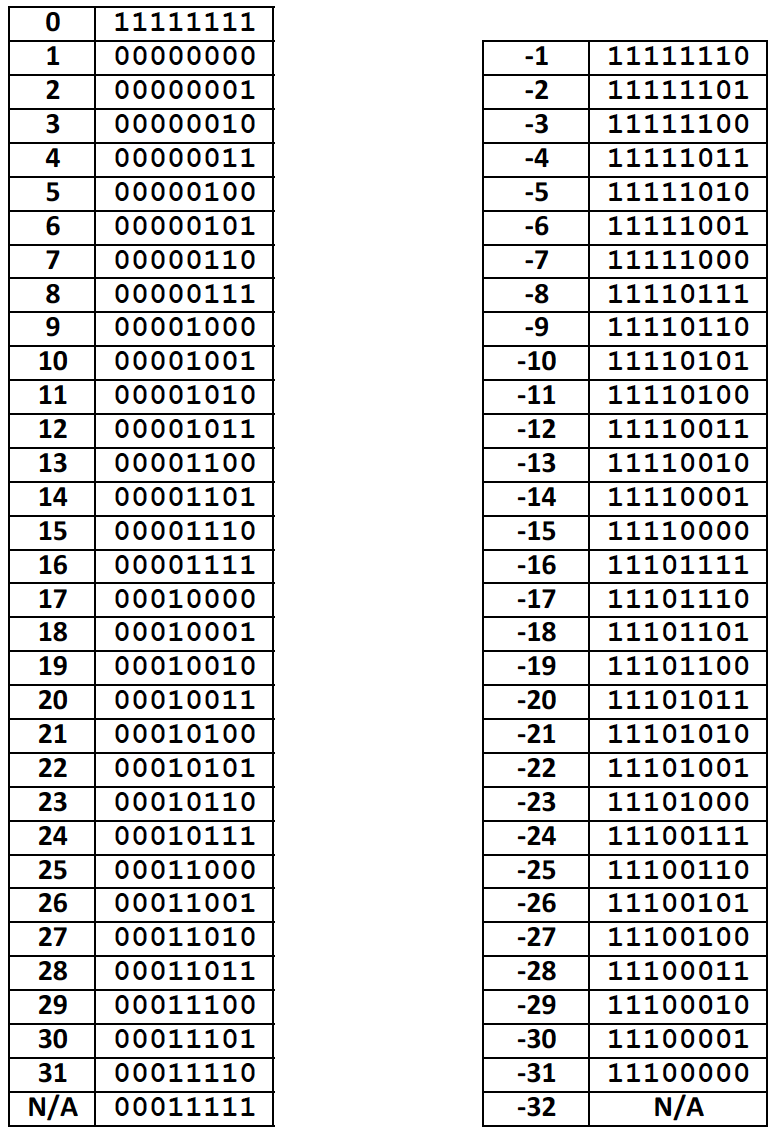 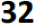 i281 CPU
The  i281 Assembly Instructions
NOOP         NO OPeration
INPUTC       INPUT into Code memory
INPUTCF      INPUT into Code memory with oFfset
INPUTD       INPUT into Data memory
INPUTDF      INPUT into Data memory with oFfset
MOVE         MOVE the contents of one register into another
LOADI        LOAD Immediate value
LOADP        LOAD Pointer address
ADD          ADD two registers
ADDI         ADD an Immediate value to a register
SUB          SUBtract two registers
SUBI         SUBtract an Immediate value from a register
LOAD         LOAD from a data memory address into a register
LOADF        LOAD with an oFfset specified by another register
STORE        STORE a register into a data memory address
STOREF       STORE with an oFfset specified by another register
SHIFTL       SHIFT Left all bits in a register
SHIFTR       SHIFT Right all bits in a register
CMP          CoMPare the values in two registers
JUMP         JUMP unconditionally to a specified address
BRE          BRanch if Equal
BRZ          BRanch if Zero
BRNE         BRanch if Not Equal
BRNZ         BRanch if Not Zero
BRG          BRanch if Greater 
BRGE         BRanch if Greater than or Equal
Quick Review:Decoders
1-to- 2 decoder
w
y
0
0
En
y
1
1-to- 2 decoder
y0
En
y1
1-to-2 decoder
w0
2-to- 4 decoder
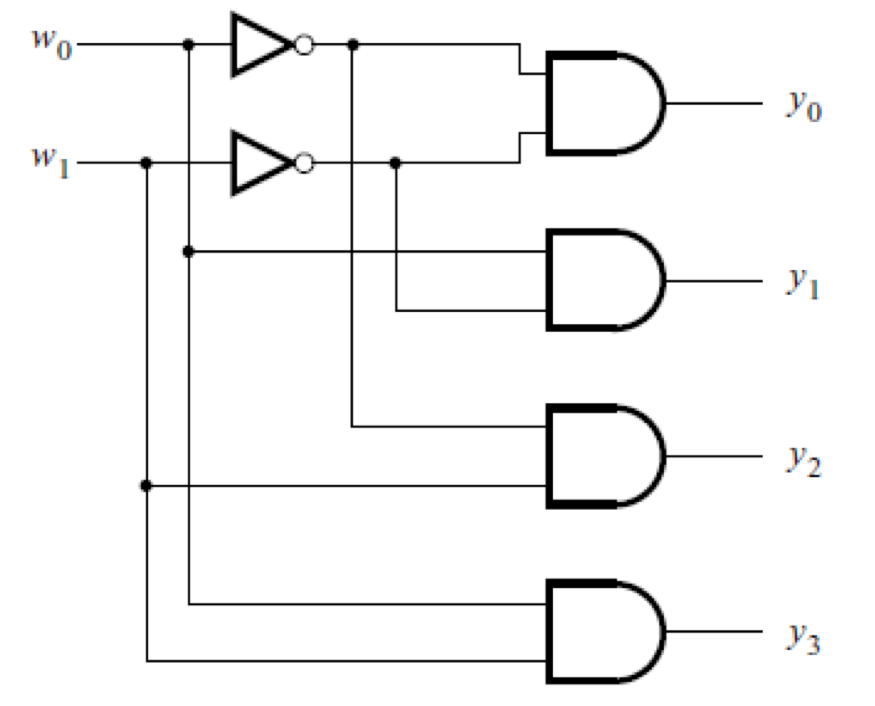 En
[ Figure 4.14c from the textbook ]
y0
En
y1
2-to- 4 decoder
y2
2-to-4 decoder
w1
y3
w0
4-to-16 decoder built using a decoder tree
w
y
w
y
0
0
0
0
w
y
w
y
1
1
1
1
y
y
2
2
y
y
En
3
3
y
w
y
0
0
4
w
y
y
1
1
5
y
y
2
6
w
w
y
y
y
En
2
0
0
3
7
w
w
y
1
1
3
y
2
y
w
y
y
w
En
En
0
3
8
0
y
w
y
1
1
9
y
y
2
10
y
y
En
3
11
y
w
y
0
0
12
y
w
y
1
1
13
y
y
2
14
y
y
En
3
15
[ Figure 4.16 from the textbook ]
y0
4-to-16 decoder
En
y1
y2
y3
y4
y5
y6
y7
4-to-16 decoder
y8
y9
y10
w3
y11
w2
y12
w1
y13
w0
y14
y15
y0
4-to-16 decoder
En
y1
y2
y3
y4
y5
y6
y7
4-to-16 decoder
y8
y9
The outputs are 
one-hot encoded
when En=1
y10
w3
y11
w2
y12
w1
y13
w0
y14
y15
OPCODE Decoding Circuit
c1
The OpCode Decoder
Control
PC
Update
Logic
OpCode
Decoder
00110100 00000000
00110000 00000001
10001100 00000000
11010011 00000000
11110010 00000011
01000100 00000000
01010000 00000001
11100000 11111011
10100100 00000010
100000
 100001
 100010
 100011
 100100
 100101
 100110
 100111
 101000
16
8 high
4
27
4
6
6
16
8
8
8
c1 c2 c3 c4 c5 c6 c7 c8 c9 c10 c11 c12 c13 c14 c15 c16 c17 c18
16
6 low
8 low
6 low
4
8
8
8
100000
0  0  0  0  0  0  0  0  0  0   0   0   0   0   0   0   0   0
A
00000000
B
Code Memory
00000000
C
00000000
D
00000000
c14
c17
Registers
Flags
c4
c5
0 0 0 0
A
B
C
D
8
c18
c15
0000
 0001
 0010
 0011
 0100
 0101
 0110
 0111
00000101
00000000
00000000
00000000
00000000
00000000
00000000
00000000
c6
c7
8
8
ALU
0


1
0


1
c11
8
8
A
B
C
D
8
0


1
4 low
8
PC
8
8
Data Memory
c16
c13
c12
c8
c9
c10
c3
8
0


1
8
c2
8 low
4
Switches
6
1


0
6
6
4
6
6
16
i281 CPU
INPUTC
INPUTCF
INPUTD
INPUTDF
y0
y0
y0
En
En
En
y1
y1
y1
NOOP

MOVE
LOADI/LOADP
ADD
ADDI
SUB
SUBI
LOAD
LOADF
STORE
STOREF
 
CMP
JUMP
y0
1
En
y2
y2
2-to-4 decoder
2-to-4 decoder
1-to-2 decoder
y1
w1
w1
y3
y3
y2
w0
w0
w0
y3
y4
y5
SHIFTL
SHIFTR
y6
y7
4-to-16 decoder
y8
y9
y10
w3
y11
w2
y12
w1
BRE/BRZ
BRNE/BRNZ
BRG
BRGE
y13
w0
y14
y15
8
ADDR/VAL/OFFSET
RY
RX
2
2
y0
En
y1
y2
y3
y4
y5
y6
y7
4-to-16 decoder
y8
y9
y10
w3
y11
w2
y12
w1
y13
w0
y14
y15
y0
always enabled
1
En
y1
y2
y3
y4
y5
y6
y7
4-to-16 decoder
y8
y9
y10
w3
y11
w2
y12
w1
y13
w0
y14
y15
y0
1
En
y1
y2
y3
y4
y5
y6
y7
4-to-16 decoder
y8
y9
y10
w3
y11
w2
y12
w1
y13
w0
y14
y15
y0
1
En
y1
y2
y3
y4
y5
y6
y7
4-to-16 decoder
y8
y9
y10
w3
y11
w2
y12
w1
y13
w0
y14
y15
NOOP
INPUT??
MOVE
LOADI/LOADP
ADD
ADDI
SUB
SUBI
LOAD
LOADF
STORE
STOREF
SHIFT? 
CMP
JUMP
BR??
y0
1
En
y1
y2
y3
y4
y5
y6
y7
4-to-16 decoder
y8
y9
y10
w3
y11
w2
y12
w1
y13
w0
y14
y15
NOOP
INPUT??
MOVE
LOADI/LOADP
ADD
ADDI
SUB
SUBI
LOAD
LOADF
STORE
STOREF
SHIFT? 
CMP
JUMP
BR??
y0
1
This represents
4 OPCODEs
En
y1
y2
y3
y4
y5
y6
y7
4-to-16 decoder
y8
y9
y10
w3
y11
w2
y12
w1
y13
w0
y14
y15
INPUTC
INPUTCF
INPUTD
INPUTDF
y0
En
y1
NOOP

MOVE
LOADI/LOADP
ADD
ADDI
SUB
SUBI
LOAD
LOADF
STORE
STOREF
SHIFT? 
CMP
JUMP
BR??
y0
1
En
y2
2-to-4 decoder
y1
w1
y3
y2
w0
y3
y4
y5
y6
y7
4-to-16 decoder
y8
y9
y10
w3
y11
w2
y12
w1
y13
w0
y14
y15
INPUTC
INPUTCF
INPUTD
INPUTDF
y0
En
y1
NOOP

MOVE
LOADI/LOADP
ADD
ADDI
SUB
SUBI
LOAD
LOADF
STORE
STOREF
SHIFT? 
CMP
JUMP
BR??
y0
1
En
y2
2-to-4 decoder
y1
w1
y3
y2
w0
y3
y4
y5
y6
y7
4-to-16 decoder
y8
y9
y10
w3
y11
w2
y12
w1
y13
w0
y14
y15
INPUTC
INPUTCF
INPUTD
INPUTDF
y0
En
y1
NOOP

MOVE
LOADI/LOADP
ADD
ADDI
SUB
SUBI
LOAD
LOADF
STORE
STOREF
SHIFT? 
CMP
JUMP
BR??
y0
1
En
y2
2-to-4 decoder
y1
w1
y3
y2
w0
y3
y4
y5
y6
y7
4-to-16 decoder
y8
y9
y10
w3
y11
w2
This represents
2 OPCODEs
y12
w1
y13
w0
y14
y15
INPUTC
INPUTCF
INPUTD
INPUTDF
y0
y0
En
En
y1
y1
NOOP

MOVE
LOADI/LOADP
ADD
ADDI
SUB
SUBI
LOAD
LOADF
STORE
STOREF
 
CMP
JUMP
BR??
y0
1
En
y2
2-to-4 decoder
1-to-2 decoder
y1
w1
y3
y2
w0
w0
y3
y4
y5
SHIFTL
SHIFTR
y6
y7
4-to-16 decoder
y8
y9
y10
w3
y11
w2
y12
w1
y13
w0
y14
y15
INPUTC
INPUTCF
INPUTD
INPUTDF
y0
y0
En
En
y1
y1
NOOP

MOVE
LOADI/LOADP
ADD
ADDI
SUB
SUBI
LOAD
LOADF
STORE
STOREF
 
CMP
JUMP
BR??
y0
1
En
y2
2-to-4 decoder
1-to-2 decoder
y1
w1
y3
y2
w0
w0
y3
y4
y5
SHIFTL
SHIFTR
y6
y7
4-to-16 decoder
y8
y9
y10
w3
y11
w2
y12
w1
y13
w0
y14
This represents
4 OPCODEs
y15
INPUTC
INPUTCF
INPUTD
INPUTDF
y0
y0
y0
En
En
En
y1
y1
y1
NOOP

MOVE
LOADI/LOADP
ADD
ADDI
SUB
SUBI
LOAD
LOADF
STORE
STOREF
 
CMP
JUMP
y0
1
En
y2
y2
2-to-4 decoder
2-to-4 decoder
1-to-2 decoder
y1
w1
w1
y3
y3
y2
w0
w0
w0
y3
y4
y5
SHIFTL
SHIFTR
y6
y7
4-to-16 decoder
y8
y9
y10
w3
y11
w2
y12
w1
BRE/BRZ
BRNE/BRNZ
BRG
BRGE
y13
w0
y14
y15
INPUTC
INPUTCF
INPUTD
INPUTDF
y0
y0
y0
En
En
En
y1
y1
y1
NOOP

MOVE
LOADI/LOADP
ADD
ADDI
SUB
SUBI
LOAD
LOADF
STORE
STOREF
 
CMP
JUMP
y0
1
En
y2
y2
2-to-4 decoder
2-to-4 decoder
1-to-2 decoder
y1
w1
w1
y3
y3
y2
w0
w0
w0
y3
y4
y5
SHIFTL
SHIFTR
y6
y7
4-to-16 decoder
y8
y9
y10
w3
y11
w2
y12
w1
BRE/BRZ
BRNE/BRNZ
BRG
BRGE
y13
w0
y14
y15
These 6 bits represent the OPCODEs
INPUTC
INPUTCF
INPUTD
INPUTDF
y0
y0
y0
En
En
En
y1
y1
y1
NOOP

MOVE
LOADI/LOADP
ADD
ADDI
SUB
SUBI
LOAD
LOADF
STORE
STOREF
 
CMP
JUMP
y0
1
En
y2
y2
2-to-4 decoder
2-to-4 decoder
1-to-2 decoder
y1
w1
w1
y3
y3
y2
w0
w0
w0
y3
y4
y5
SHIFTL
SHIFTR
y6
y7
4-to-16 decoder
y8
y9
y10
w3
y11
w2
y12
w1
BRE/BRZ
BRNE/BRNZ
BRG
BRGE
y13
w0
y14
y15
These 6 bits represent the OPCODEs
INPUTC
INPUTCF
INPUTD
INPUTDF
y0
y0
y0
En
En
En
y1
y1
y1
NOOP

MOVE
LOADI/LOADP
ADD
ADDI
SUB
SUBI
LOAD
LOADF
STORE
STOREF
 
CMP
JUMP
y0
1
En
y2
y2
2-to-4 decoder
2-to-4 decoder
1-to-2 decoder
y1
w1
w1
y3
y3
y2
w0
w0
w0
y3
y4
y5
SHIFTL
SHIFTR
y6
y7
4-to-16 decoder
y8
y9
y10
w3
y11
w2
y12
w1
BRE/BRZ
BRNE/BRNZ
BRG
BRGE
y13
w0
y14
y15
8
ADDR/VAL/OFFSET
INPUTC
INPUTCF
INPUTD
INPUTDF
y0
y0
y0
En
En
En
y1
y1
y1
NOOP

MOVE
LOADI/LOADP
ADD
ADDI
SUB
SUBI
LOAD
LOADF
STORE
STOREF
 
CMP
JUMP
y0
1
En
y2
y2
2-to-4 decoder
2-to-4 decoder
1-to-2 decoder
y1
w1
w1
y3
y3
y2
w0
w0
w0
y3
y4
y5
SHIFTL
SHIFTR
y6
y7
4-to-16 decoder
y8
y9
y10
w3
y11
w2
y12
w1
BRE/BRZ
BRNE/BRNZ
BRG
BRGE
y13
w0
y14
y15
8
ADDR/VAL/OFFSET

RX
2
INPUTC
INPUTCF
INPUTD
INPUTDF
y0
y0
y0
En
En
En
y1
y1
y1
NOOP

MOVE
LOADI/LOADP
ADD
ADDI
SUB
SUBI
LOAD
LOADF
STORE
STOREF
 
CMP
JUMP
y0
1
En
y2
y2
2-to-4 decoder
2-to-4 decoder
1-to-2 decoder
y1
w1
w1
y3
y3
y2
w0
w0
w0
y3
y4
y5
SHIFTL
SHIFTR
y6
y7
4-to-16 decoder
y8
y9
y10
w3
y11
w2
y12
w1
BRE/BRZ
BRNE/BRNZ
BRG
BRGE
y13
w0
y14
y15
These 2 bits
are shared
8
ADDR/VAL/OFFSET

RX
2
INPUTC
INPUTCF
INPUTD
INPUTDF
y0
y0
y0
En
En
En
y1
y1
y1
NOOP

MOVE
LOADI/LOADP
ADD
ADDI
SUB
SUBI
LOAD
LOADF
STORE
STOREF
 
CMP
JUMP
y0
1
En
y2
y2
2-to-4 decoder
2-to-4 decoder
1-to-2 decoder
y1
w1
w1
y3
y3
y2
w0
w0
w0
y3
y4
y5
SHIFTL
SHIFTR
y6
y7
4-to-16 decoder
y8
y9
y10
w3
y11
w2
y12
w1
BRE/BRZ
BRNE/BRNZ
BRG
BRGE
y13
w0
y14
y15
Sometimes
they encode
the register RY
8
ADDR/VAL/OFFSET
RY
RX
2
2
INPUTC
INPUTCF
INPUTD
INPUTDF
y0
y0
y0
En
En
En
y1
y1
y1
NOOP

MOVE
LOADI/LOADP
ADD
ADDI
SUB
SUBI
LOAD
LOADF
STORE
STOREF
 
CMP
JUMP
y0
1
En
y2
y2
2-to-4 decoder
2-to-4 decoder
1-to-2 decoder
y1
w1
w1
y3
y3
y2
w0
w0
w0
y3
y4
y5
SHIFTL
SHIFTR
y6
y7
4-to-16 decoder
y8
y9
y10
w3
y11
w2
y12
w1
BRE/BRZ
BRNE/BRNZ
BRG
BRGE
y13
w0
y14
y15
8
ADDR/VAL/OFFSET
RY
RX
2
2
INPUTC
INPUTCF
INPUTD
INPUTDF
y0
y0
y0
En
En
En
y1
y1
y1
NOOP

MOVE
LOADI/LOADP
ADD
ADDI
SUB
SUBI
LOAD
LOADF
STORE
STOREF
 
CMP
JUMP
y0
1
En
y2
y2
2-to-4 decoder
2-to-4 decoder
1-to-2 decoder
y1
w1
w1
y3
y3
y2
w0
w0
w0
y3
y4
y5
SHIFTL
SHIFTR
y6
y7
4-to-16 decoder
y8
y9
y10
w3
y11
w2
y12
w1
BRE/BRZ
BRNE/BRNZ
BRG
BRGE
y13
w0
y14
y15
8
ADDR/VAL/OFFSET
RY
RX
2
2
The OPCODE decoder outputsare one-hot encoded
INPUTC
INPUTCF
INPUTD
INPUTDF
y0
y0
y0
En
En
En
y1
y1
y1
NOOP

MOVE
LOADI/LOADP
ADD
ADDI
SUB
SUBI
LOAD
LOADF
STORE
STOREF
 
CMP
JUMP
y0
1
En
y2
y2
2-to-4 decoder
2-to-4 decoder
1-to-2 decoder
y1
1
0
0
0
0
0
0
0
0
0
0
0
0
0
0
0
w1
w1
0
0
0
0
y3
y3
y2
w0
w0
w0
y3
y4
y5
SHIFTL
SHIFTR
y6
y7
4-to-16 decoder
0
0
y8
y9
y10
w3
y11
w2
y12
w1
BRE/BRZ
BRNE/BRNZ
BRG
BRGE
y13
0
0
0
0
w0
y14
y15
NOOP
INPUTC
INPUTCF
INPUTD
INPUTDF
y0
y0
y0
En
En
En
y1
y1
y1
NOOP

MOVE
LOADI/LOADP
ADD
ADDI
SUB
SUBI
LOAD
LOADF
STORE
STOREF
 
CMP
JUMP
y0
1
En
y2
y2
2-to-4 decoder
2-to-4 decoder
1-to-2 decoder
y1
0
1
0
0
0
0
0
0
0
0
0
0
0
0
0
0
w1
w1
1
0
0
0
y3
y3
y2
w0
w0
w0
y3
y4
y5
SHIFTL
SHIFTR
y6
y7
4-to-16 decoder
0
0
y8
y9
y10
w3
y11
w2
y12
w1
BRE/BRZ
BRNE/BRNZ
BRG
BRGE
y13
0
0
0
0
w0
y14
y15
INPUTC
INPUTC
INPUTCF
INPUTD
INPUTDF
y0
y0
y0
En
En
En
y1
y1
y1
NOOP

MOVE
LOADI/LOADP
ADD
ADDI
SUB
SUBI
LOAD
LOADF
STORE
STOREF
 
CMP
JUMP
y0
1
En
y2
y2
2-to-4 decoder
2-to-4 decoder
1-to-2 decoder
y1
0
1
0
0
0
0
0
0
0
0
0
0
0
0
0
0
w1
w1
0
1
0
0
y3
y3
y2
w0
w0
w0
y3
y4
y5
SHIFTL
SHIFTR
y6
y7
4-to-16 decoder
0
0
y8
y9
y10
w3
y11
w2
y12
w1
BRE/BRZ
BRNE/BRNZ
BRG
BRGE
y13
0
0
0
0
w0
y14
y15
INPUTCF
INPUTC
INPUTCF
INPUTD
INPUTDF
y0
y0
y0
En
En
En
y1
y1
y1
NOOP

MOVE
LOADI/LOADP
ADD
ADDI
SUB
SUBI
LOAD
LOADF
STORE
STOREF
 
CMP
JUMP
y0
1
En
y2
y2
2-to-4 decoder
2-to-4 decoder
1-to-2 decoder
y1
0
1
0
0
0
0
0
0
0
0
0
0
0
0
0
0
w1
w1
0
0
1
0
y3
y3
y2
w0
w0
w0
y3
y4
y5
SHIFTL
SHIFTR
y6
y7
4-to-16 decoder
0
0
y8
y9
y10
w3
y11
w2
y12
w1
BRE/BRZ
BRNE/BRNZ
BRG
BRGE
y13
0
0
0
0
w0
y14
y15
INPUTD
INPUTC
INPUTCF
INPUTD
INPUTDF
y0
y0
y0
En
En
En
y1
y1
y1
NOOP

MOVE
LOADI/LOADP
ADD
ADDI
SUB
SUBI
LOAD
LOADF
STORE
STOREF
 
CMP
JUMP
y0
1
En
y2
y2
2-to-4 decoder
2-to-4 decoder
1-to-2 decoder
y1
0
1
0
0
0
0
0
0
0
0
0
0
0
0
0
0
w1
w1
0
0
0
1
y3
y3
y2
w0
w0
w0
y3
y4
y5
SHIFTL
SHIFTR
y6
y7
4-to-16 decoder
0
0
y8
y9
y10
w3
y11
w2
y12
w1
BRE/BRZ
BRNE/BRNZ
BRG
BRGE
y13
0
0
0
0
w0
y14
y15
INPUTDF
INPUTC
INPUTCF
INPUTD
INPUTDF
y0
y0
y0
En
En
En
y1
y1
y1
NOOP

MOVE
LOADI/LOADP
ADD
ADDI
SUB
SUBI
LOAD
LOADF
STORE
STOREF
 
CMP
JUMP
y0
1
En
y2
y2
2-to-4 decoder
2-to-4 decoder
1-to-2 decoder
y1
0
0
1
0
0
0
0
0
0
0
0
0
0
0
0
0
w1
w1
0
0
0
0
y3
y3
y2
w0
w0
w0
y3
y4
y5
SHIFTL
SHIFTR
y6
y7
4-to-16 decoder
0
0
y8
y9
y10
w3
y11
w2
y12
w1
BRE/BRZ
BRNE/BRNZ
BRG
BRGE
y13
0
0
0
0
w0
y14
y15
MOVE
INPUTC
INPUTCF
INPUTD
INPUTDF
y0
y0
y0
En
En
En
y1
y1
y1
NOOP

MOVE
LOADI/LOADP
ADD
ADDI
SUB
SUBI
LOAD
LOADF
STORE
STOREF
 
CMP
JUMP
y0
1
En
y2
y2
2-to-4 decoder
2-to-4 decoder
1-to-2 decoder
y1
0
0
0
1
0
0
0
0
0
0
0
0
0
0
0
0
w1
w1
0
0
0
0
y3
y3
y2
w0
w0
w0
y3
y4
y5
SHIFTL
SHIFTR
y6
y7
4-to-16 decoder
0
0
y8
y9
y10
w3
y11
w2
y12
w1
BRE/BRZ
BRNE/BRNZ
BRG
BRGE
y13
0
0
0
0
w0
y14
y15
LOADI/LOADP
INPUTC
INPUTCF
INPUTD
INPUTDF
y0
y0
y0
En
En
En
y1
y1
y1
NOOP

MOVE
LOADI/LOADP
ADD
ADDI
SUB
SUBI
LOAD
LOADF
STORE
STOREF
 
CMP
JUMP
y0
1
En
y2
y2
2-to-4 decoder
2-to-4 decoder
1-to-2 decoder
y1
0
0
0
0
1
0
0
0
0
0
0
0
0
0
0
0
w1
w1
0
0
0
0
y3
y3
y2
w0
w0
w0
y3
y4
y5
SHIFTL
SHIFTR
y6
y7
4-to-16 decoder
0
0
y8
y9
y10
w3
y11
w2
y12
w1
BRE/BRZ
BRNE/BRNZ
BRG
BRGE
y13
0
0
0
0
w0
y14
y15
ADD
INPUTC
INPUTCF
INPUTD
INPUTDF
y0
y0
y0
En
En
En
y1
y1
y1
NOOP

MOVE
LOADI/LOADP
ADD
ADDI
SUB
SUBI
LOAD
LOADF
STORE
STOREF
 
CMP
JUMP
y0
1
En
y2
y2
2-to-4 decoder
2-to-4 decoder
1-to-2 decoder
y1
0
0
0
0
0
1
0
0
0
0
0
0
0
0
0
0
w1
w1
0
0
0
0
y3
y3
y2
w0
w0
w0
y3
y4
y5
SHIFTL
SHIFTR
y6
y7
4-to-16 decoder
0
0
y8
y9
y10
w3
y11
w2
y12
w1
BRE/BRZ
BRNE/BRNZ
BRG
BRGE
y13
0
0
0
0
w0
y14
y15
ADDI
INPUTC
INPUTCF
INPUTD
INPUTDF
y0
y0
y0
En
En
En
y1
y1
y1
NOOP

MOVE
LOADI/LOADP
ADD
ADDI
SUB
SUBI
LOAD
LOADF
STORE
STOREF
 
CMP
JUMP
y0
1
En
y2
y2
2-to-4 decoder
2-to-4 decoder
1-to-2 decoder
y1
0
0
0
0
0
0
1
0
0
0
0
0
0
0
0
0
w1
w1
0
0
0
0
y3
y3
y2
w0
w0
w0
y3
y4
y5
SHIFTL
SHIFTR
y6
y7
4-to-16 decoder
0
0
y8
y9
y10
w3
y11
w2
y12
w1
BRE/BRZ
BRNE/BRNZ
BRG
BRGE
y13
0
0
0
0
w0
y14
y15
SUB
INPUTC
INPUTCF
INPUTD
INPUTDF
y0
y0
y0
En
En
En
y1
y1
y1
NOOP

MOVE
LOADI/LOADP
ADD
ADDI
SUB
SUBI
LOAD
LOADF
STORE
STOREF
 
CMP
JUMP
y0
1
En
y2
y2
2-to-4 decoder
2-to-4 decoder
1-to-2 decoder
y1
0
0
0
0
0
0
0
1
0
0
0
0
0
0
0
0
w1
w1
0
0
0
0
y3
y3
y2
w0
w0
w0
y3
y4
y5
SHIFTL
SHIFTR
y6
y7
4-to-16 decoder
0
0
y8
y9
y10
w3
y11
w2
y12
w1
BRE/BRZ
BRNE/BRNZ
BRG
BRGE
y13
0
0
0
0
w0
y14
y15
SUBI
INPUTC
INPUTCF
INPUTD
INPUTDF
y0
y0
y0
En
En
En
y1
y1
y1
NOOP

MOVE
LOADI/LOADP
ADD
ADDI
SUB
SUBI
LOAD
LOADF
STORE
STOREF
 
CMP
JUMP
y0
1
En
y2
y2
2-to-4 decoder
2-to-4 decoder
1-to-2 decoder
y1
0
0
0
0
0
0
0
0
1
0
0
0
0
0
0
0
w1
w1
0
0
0
0
y3
y3
y2
w0
w0
w0
y3
y4
y5
SHIFTL
SHIFTR
y6
y7
4-to-16 decoder
0
0
y8
y9
y10
w3
y11
w2
y12
w1
BRE/BRZ
BRNE/BRNZ
BRG
BRGE
y13
0
0
0
0
w0
y14
y15
LOAD
INPUTC
INPUTCF
INPUTD
INPUTDF
y0
y0
y0
En
En
En
y1
y1
y1
NOOP

MOVE
LOADI/LOADP
ADD
ADDI
SUB
SUBI
LOAD
LOADF
STORE
STOREF
 
CMP
JUMP
y0
1
En
y2
y2
2-to-4 decoder
2-to-4 decoder
1-to-2 decoder
y1
0
0
0
0
0
0
0
0
0
1
0
0
0
0
0
0
w1
w1
0
0
0
0
y3
y3
y2
w0
w0
w0
y3
y4
y5
SHIFTL
SHIFTR
y6
y7
4-to-16 decoder
0
0
y8
y9
y10
w3
y11
w2
y12
w1
BRE/BRZ
BRNE/BRNZ
BRG
BRGE
y13
0
0
0
0
w0
y14
y15
LOADF
INPUTC
INPUTCF
INPUTD
INPUTDF
y0
y0
y0
En
En
En
y1
y1
y1
NOOP

MOVE
LOADI/LOADP
ADD
ADDI
SUB
SUBI
LOAD
LOADF
STORE
STOREF
 
CMP
JUMP
y0
1
En
y2
y2
2-to-4 decoder
2-to-4 decoder
1-to-2 decoder
y1
0
0
0
0
0
0
0
0
0
0
1
0
0
0
0
0
w1
w1
0
0
0
0
y3
y3
y2
w0
w0
w0
y3
y4
y5
SHIFTL
SHIFTR
y6
y7
4-to-16 decoder
0
0
y8
y9
y10
w3
y11
w2
y12
w1
BRE/BRZ
BRNE/BRNZ
BRG
BRGE
y13
0
0
0
0
w0
y14
y15
STORE
INPUTC
INPUTCF
INPUTD
INPUTDF
y0
y0
y0
En
En
En
y1
y1
y1
NOOP

MOVE
LOADI/LOADP
ADD
ADDI
SUB
SUBI
LOAD
LOADF
STORE
STOREF
 
CMP
JUMP
y0
1
En
y2
y2
2-to-4 decoder
2-to-4 decoder
1-to-2 decoder
y1
0
0
0
0
0
0
0
0
0
0
0
1
0
0
0
0
w1
w1
0
0
0
0
y3
y3
y2
w0
w0
w0
y3
y4
y5
SHIFTL
SHIFTR
y6
y7
4-to-16 decoder
0
0
y8
y9
y10
w3
y11
w2
y12
w1
BRE/BRZ
BRNE/BRNZ
BRG
BRGE
y13
0
0
0
0
w0
y14
y15
STOREF
INPUTC
INPUTCF
INPUTD
INPUTDF
y0
y0
y0
En
En
En
y1
y1
y1
NOOP

MOVE
LOADI/LOADP
ADD
ADDI
SUB
SUBI
LOAD
LOADF
STORE
STOREF
 
CMP
JUMP
y0
1
En
y2
y2
2-to-4 decoder
2-to-4 decoder
1-to-2 decoder
y1
0
0
0
0
0
0
0
0
0
0
0
0
1
0
0
0
w1
w1
0
0
0
0
y3
y3
y2
w0
w0
w0
y3
y4
y5
SHIFTL
SHIFTR
y6
y7
4-to-16 decoder
1
0
y8
y9
y10
w3
y11
w2
y12
w1
BRE/BRZ
BRNE/BRNZ
BRG
BRGE
y13
0
0
0
0
w0
y14
y15
SHIFTL
INPUTC
INPUTCF
INPUTD
INPUTDF
y0
y0
y0
En
En
En
y1
y1
y1
NOOP

MOVE
LOADI/LOADP
ADD
ADDI
SUB
SUBI
LOAD
LOADF
STORE
STOREF
 
CMP
JUMP
y0
1
En
y2
y2
2-to-4 decoder
2-to-4 decoder
1-to-2 decoder
y1
0
0
0
0
0
0
0
0
0
0
0
0
1
0
0
0
w1
w1
0
0
0
0
y3
y3
y2
w0
w0
w0
y3
y4
y5
SHIFTL
SHIFTR
y6
y7
4-to-16 decoder
0
1
y8
y9
y10
w3
y11
w2
y12
w1
BRE/BRZ
BRNE/BRNZ
BRG
BRGE
y13
0
0
0
0
w0
y14
y15
SHIFTR
INPUTC
INPUTCF
INPUTD
INPUTDF
y0
y0
y0
En
En
En
y1
y1
y1
NOOP

MOVE
LOADI/LOADP
ADD
ADDI
SUB
SUBI
LOAD
LOADF
STORE
STOREF
 
CMP
JUMP
y0
1
En
y2
y2
2-to-4 decoder
2-to-4 decoder
1-to-2 decoder
y1
0
0
0
0
0
0
0
0
0
0
0
0
0
1
0
0
w1
w1
0
0
0
0
y3
y3
y2
w0
w0
w0
y3
y4
y5
SHIFTL
SHIFTR
y6
y7
4-to-16 decoder
0
0
y8
y9
y10
w3
y11
w2
y12
w1
BRE/BRZ
BRNE/BRNZ
BRG
BRGE
y13
0
0
0
0
w0
y14
y15
CMP
INPUTC
INPUTCF
INPUTD
INPUTDF
y0
y0
y0
En
En
En
y1
y1
y1
NOOP

MOVE
LOADI/LOADP
ADD
ADDI
SUB
SUBI
LOAD
LOADF
STORE
STOREF
 
CMP
JUMP
y0
1
En
y2
y2
2-to-4 decoder
2-to-4 decoder
1-to-2 decoder
y1
0
0
0
0
0
0
0
0
0
0
0
0
0
0
1
0
w1
w1
0
0
0
0
y3
y3
y2
w0
w0
w0
y3
y4
y5
SHIFTL
SHIFTR
y6
y7
4-to-16 decoder
0
0
y8
y9
y10
w3
y11
w2
y12
w1
BRE/BRZ
BRNE/BRNZ
BRG
BRGE
y13
0
0
0
0
w0
y14
y15
JUMP
INPUTC
INPUTCF
INPUTD
INPUTDF
y0
y0
y0
En
En
En
y1
y1
y1
NOOP

MOVE
LOADI/LOADP
ADD
ADDI
SUB
SUBI
LOAD
LOADF
STORE
STOREF
 
CMP
JUMP
y0
1
En
y2
y2
2-to-4 decoder
2-to-4 decoder
1-to-2 decoder
y1
0
0
0
0
0
0
0
0
0
0
0
0
0
0
0
1
w1
w1
0
0
0
0
y3
y3
y2
w0
w0
w0
y3
y4
y5
SHIFTL
SHIFTR
y6
y7
4-to-16 decoder
0
0
y8
y9
y10
w3
y11
w2
y12
w1
BRE/BRZ
BRNE/BRNZ
BRG
BRGE
y13
1
0
0
0
w0
y14
y15
BRE/BRZ
INPUTC
INPUTCF
INPUTD
INPUTDF
y0
y0
y0
En
En
En
y1
y1
y1
NOOP

MOVE
LOADI/LOADP
ADD
ADDI
SUB
SUBI
LOAD
LOADF
STORE
STOREF
 
CMP
JUMP
y0
1
En
y2
y2
2-to-4 decoder
2-to-4 decoder
1-to-2 decoder
y1
0
0
0
0
0
0
0
0
0
0
0
0
0
0
0
1
w1
w1
0
0
0
0
y3
y3
y2
w0
w0
w0
y3
y4
y5
SHIFTL
SHIFTR
y6
y7
4-to-16 decoder
0
0
y8
y9
y10
w3
y11
w2
y12
w1
BRE/BRZ
BRNE/BRNZ
BRG
BRGE
y13
0
1
0
0
w0
y14
y15
BRNE/BRNZ
INPUTC
INPUTCF
INPUTD
INPUTDF
y0
y0
y0
En
En
En
y1
y1
y1
NOOP

MOVE
LOADI/LOADP
ADD
ADDI
SUB
SUBI
LOAD
LOADF
STORE
STOREF
 
CMP
JUMP
y0
1
En
y2
y2
2-to-4 decoder
2-to-4 decoder
1-to-2 decoder
y1
0
0
0
0
0
0
0
0
0
0
0
0
0
0
0
1
w1
w1
0
0
0
0
y3
y3
y2
w0
w0
w0
y3
y4
y5
SHIFTL
SHIFTR
y6
y7
4-to-16 decoder
0
0
y8
y9
y10
w3
y11
w2
y12
w1
BRE/BRZ
BRNE/BRNZ
BRG
BRGE
y13
0
0
1
0
w0
y14
y15
BRG
INPUTC
INPUTCF
INPUTD
INPUTDF
y0
y0
y0
En
En
En
y1
y1
y1
NOOP

MOVE
LOADI/LOADP
ADD
ADDI
SUB
SUBI
LOAD
LOADF
STORE
STOREF
 
CMP
JUMP
y0
1
En
y2
y2
2-to-4 decoder
2-to-4 decoder
1-to-2 decoder
y1
0
0
0
0
0
0
0
0
0
0
0
0
0
0
0
1
w1
w1
0
0
0
0
y3
y3
y2
w0
w0
w0
y3
y4
y5
SHIFTL
SHIFTR
y6
y7
4-to-16 decoder
0
0
y8
y9
y10
w3
y11
w2
y12
w1
BRE/BRZ
BRNE/BRNZ
BRG
BRGE
y13
0
0
0
1
w0
y14
y15
BRGE
INPUTC
INPUTCF
INPUTD
INPUTDF
y0
y0
y0
En
En
En
y1
y1
y1
NOOP

MOVE
LOADI/LOADP
ADD
ADDI
SUB
SUBI
LOAD
LOADF
STORE
STOREF
 
CMP
JUMP
y0
1
En
y2
y2
2-to-4 decoder
2-to-4 decoder
1-to-2 decoder
y1
w1
w1
y3
y3
y2
w0
w0
w0
y3
y4
y5
SHIFTL
SHIFTR
y6
y7
4-to-16 decoder
y8
y9
y10
w3
y11
w2
y12
w1
BRE/BRZ
BRNE/BRNZ
BRG
BRGE
y13
w0
y14
y15
8
ADDR/VAL/OFFSET
RY
RX
2
2
INPUTC
INPUTCF
INPUTD
INPUTDF
y0
y0
y0
En
En
En
y1
y1
y1
NOOP

MOVE
LOADI/LOADP
ADD
ADDI
SUB
SUBI
LOAD
LOADF
STORE
STOREF
 
CMP
JUMP
y0
1
En
y2
y2
2-to-4 decoder
2-to-4 decoder
1-to-2 decoder
y1
w1
w1
y3
y3
y2
w0
w0
w0
y3
y4
y5
SHIFTL
SHIFTR
y6
y7
4-to-16 decoder
y8
y9
y10
w3
y11
w2
y12
w1
BRE/BRZ
BRNE/BRNZ
BRG
BRGE
y13
w0
y14
y15
The second instruction byte 
is NOT routed through 
the OPCODE decoder.
8
ADDR/VAL/OFFSET
RY
RX
2
2
INPUTC
INPUTCF
INPUTD
INPUTDF
y0
y0
y0
En
En
En
y1
y1
y1
NOOP

MOVE
LOADI/LOADP
ADD
ADDI
SUB
SUBI
LOAD
LOADF
STORE
STOREF
 
CMP
JUMP
y0
1
En
y2
y2
2-to-4 decoder
2-to-4 decoder
1-to-2 decoder
y1
w1
w1
y3
y3
y2
w0
w0
w0
y3
y4
y5
SHIFTL
SHIFTR
y6
y7
4-to-16 decoder
y8
y9
y10
w3
y11
w2
y12
w1
BRE/BRZ
BRNE/BRNZ
BRG
BRGE
y13
w0
y14
y15
RY
RX
2
2
c1
Control
PC
Update
Logic
OpCode
Decoder
00110100 00000000
00110000 00000001
10001100 00000000
11010011 00000000
11110010 00000011
01000100 00000000
01010000 00000001
11100000 11111011
10100100 00000010
100000
 100001
 100010
 100011
 100100
 100101
 100110
 100111
 101000
16
8 high
4
27
4
6
6
16
8
8
8
c1 c2 c3 c4 c5 c6 c7 c8 c9 c10 c11 c12 c13 c14 c15 c16 c17 c18
16
6 low
8 low
6 low
4
8
8
8
100000
0  0  0  0  0  0  0  0  0  0   0   0   0   0   0   0   0   0
A
00000000
B
Code Memory
00000000
C
00000000
D
00000000
c14
c17
Registers
Flags
c4
c5
0 0 0 0
A
B
C
D
8
c18
c15
0000
 0001
 0010
 0011
 0100
 0101
 0110
 0111
00000101
00000000
00000000
00000000
00000000
00000000
00000000
00000000
c6
c7
8
8
ALU
0


1
0


1
c11
8
8
A
B
C
D
8
0


1
4 low
8
PC
8
8
Data Memory
c16
c13
c12
c8
c9
c10
c3
8
0


1
8
c2
8 low
4
Switches
6
1


0
6
6
4
6
6
16
i281 CPU
INPUTC
INPUTCF
INPUTD
INPUTDF
y0
y0
y0
En
En
En
y1
y1
y1
NOOP

MOVE
LOADI/LOADP
ADD
ADDI
SUB
SUBI
LOAD
LOADF
STORE
STOREF
 
CMP
JUMP
y0
1
En
y2
y2
2-to-4 decoder
2-to-4 decoder
1-to-2 decoder
y1
w1
w1
y3
y3
y2
w0
w0
w0
y3
y4
y5
SHIFTL
SHIFTR
y6
y7
4-to-16 decoder
y8
y9
y10
w3
y11
w2
y12
w1
BRE/BRZ
BRNE/BRNZ
BRG
BRGE
y13
w0
y14
y15
These 4 bits
pass through,
but don’t go
through the 
decoder tree.
RY
RX
2
2
INPUTC
INPUTCF
INPUTD
INPUTDF
y0
y0
y0
En
En
En
y1
y1
y1
NOOP

MOVE
LOADI/LOADP
ADD
ADDI
SUB
SUBI
LOAD
LOADF
STORE
STOREF
 
CMP
JUMP
y0
1
En
y2
y2
2-to-4 decoder
2-to-4 decoder
1-to-2 decoder
y1
w1
w1
y3
y3
y2
w0
w0
w0
y3
y4
y5
SHIFTL
SHIFTR
y6
y7
4-to-16 decoder
y8
y9
y10
w3
y11
w2
y12
w1
BRE/BRZ
BRNE/BRNZ
BRG
BRGE
y13
w0
y14
y15
RY
RX
2
2
INPUTC
INPUTCF
INPUTD
INPUTDF
y0
y0
y0
En
En
En
y1
y1
y1
NOOP

MOVE
LOADI/LOADP
ADD
ADDI
SUB
SUBI
LOAD
LOADF
STORE
STOREF
 
CMP
JUMP
y0
1
En
y2
y2
2-to-4 decoder
2-to-4 decoder
1-to-2 decoder
y1
w1
w1
y3
y3
y2
w0
w0
w0
y3
y4
y5
SHIFTL
SHIFTR
y6
y7
4-to-16 decoder
y8
y9
y10
w3
y11
w2
y12
w1
BRE/BRZ
BRNE/BRNZ
BRG
BRGE
y13
w0
y14
y15
Y0
Y1

X0
X1
These are their 
names used in the 
hardware design.
NOOP
INPUTC
INPUTCF
INPUTD
INPUTDF
MOVE
LOADI/LOADP
ADD
ADDI
SUB
SUBI
LOAD
LOADF
STORE
STOREF
SHIFTL
SHIFTR
CMP
JUMP
BRE/BRZ
BRNE/BRNZ
BRG
BRGE
X1
X0
Y1
Y0
y0
1
En
y1
y2
y3
y4
y5
OPCODE  decoder
y6
y7
y8
w7
y9
y10
w6
y11
w5
y12
y13
w4
y14
w3
y15
w2
y16
y17
w1
y18
w0
y19
y20
y21
y22
y23
y24
y25
y26
NOOP
INPUTC
INPUTCF
INPUTD
INPUTDF
MOVE
LOADI/LOADP
ADD
ADDI
SUB
SUBI
LOAD
LOADF
STORE
STOREF
SHIFTL
SHIFTR
CMP
JUMP
BRE/BRZ
BRNE/BRNZ
BRG
BRGE
X1
X0
Y1
Y0
y0
1
En
y1
y2
y3
y4
y5
OPCODE  decoder
y6
y7
y8
23 one-hot
encoded
outputs
w7
y9
y10
w6
y11
w5
y12
y13
w4
y14
w3
y15
w2
y16
y17
w1
y18
w0
y19
y20
y21
y22
y23
y24
y25
y26
NOOP
INPUTC
INPUTCF
INPUTD
INPUTDF
MOVE
LOADI/LOADP
ADD
ADDI
SUB
SUBI
LOAD
LOADF
STORE
STOREF
SHIFTL
SHIFTR
CMP
JUMP
BRE/BRZ
BRNE/BRNZ
BRG
BRGE
X1
X0
Y1
Y0
y0
1
En
y1
y2
y3
y4
y5
OPCODE  decoder
y6
y7
y8
w7
y9
y10
w6
y11
w5
y12
y13
w4
y14
w3
y15
w2
y16
y17
w1
y18
w0
y19
y20
y21
y22
y23
y24
These 4 are NOT 
one-hot encoded
y25
y26
c1
23 + 4
Control
PC
Update
Logic
OpCode
Decoder
00110100 00000000
00110000 00000001
10001100 00000000
11010011 00000000
11110010 00000011
01000100 00000000
01010000 00000001
11100000 11111011
10100100 00000010
100000
 100001
 100010
 100011
 100100
 100101
 100110
 100111
 101000
16
8 high
4
27
4
6
6
16
8
8
8
c1 c2 c3 c4 c5 c6 c7 c8 c9 c10 c11 c12 c13 c14 c15 c16 c17 c18
16
6 low
8 low
6 low
4
8
8
8
100000
0  0  0  0  0  0  0  0  0  0   0   0   0   0   0   0   0   0
A
00000000
B
Code Memory
00000000
C
00000000
D
00000000
c14
c17
Registers
Flags
c4
c5
0 0 0 0
A
B
C
D
8
c18
c15
0000
 0001
 0010
 0011
 0100
 0101
 0110
 0111
00000101
00000000
00000000
00000000
00000000
00000000
00000000
00000000
c6
c7
8
8
ALU
0


1
0


1
c11
8
8
A
B
C
D
8
0


1
4 low
8
PC
8
8
Data Memory
c16
c13
c12
c8
c9
c10
c3
8
0


1
8
c2
8 low
4
Switches
6
1


0
6
6
4
6
6
16
i281 CPU
The Control Table
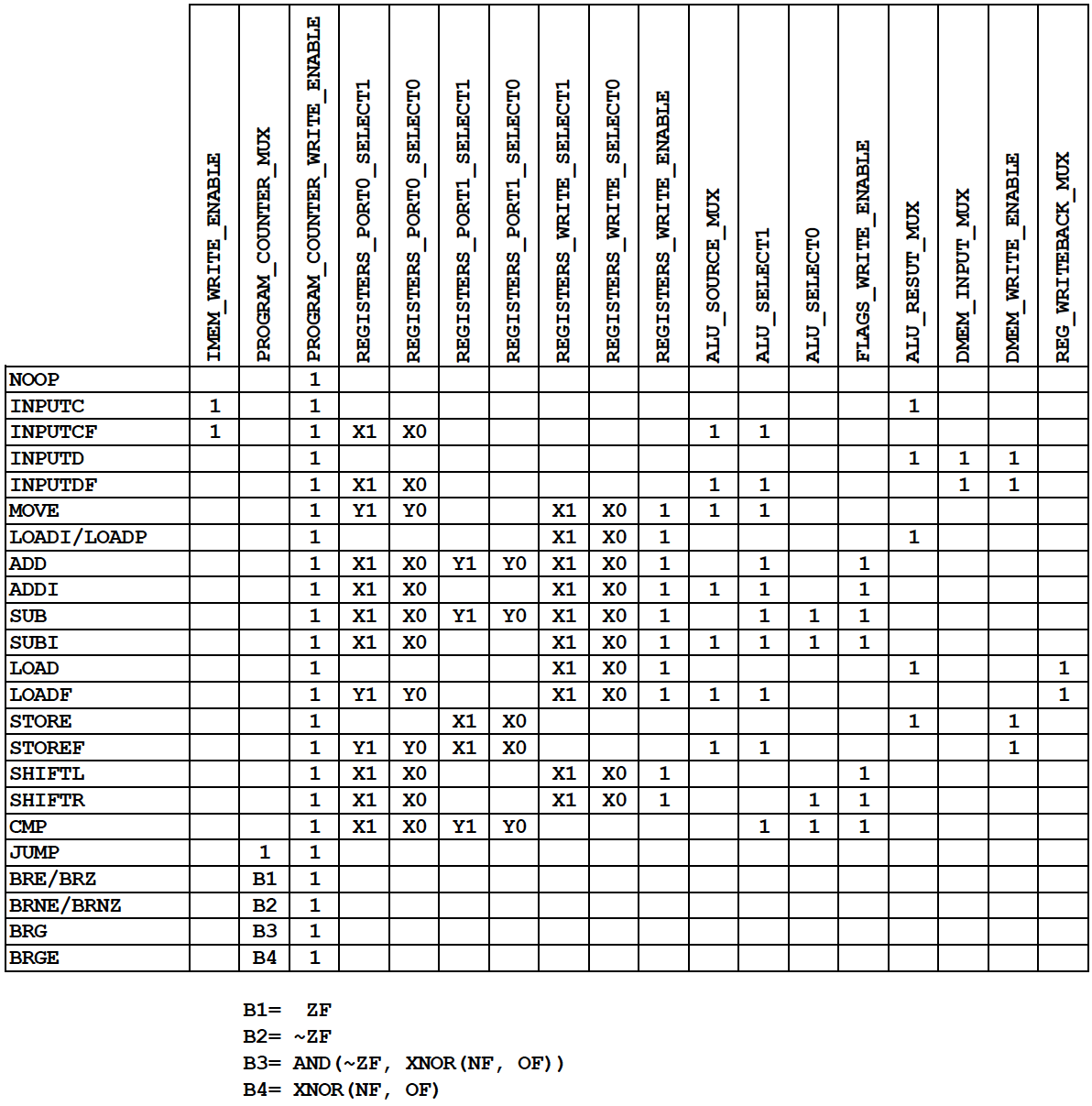 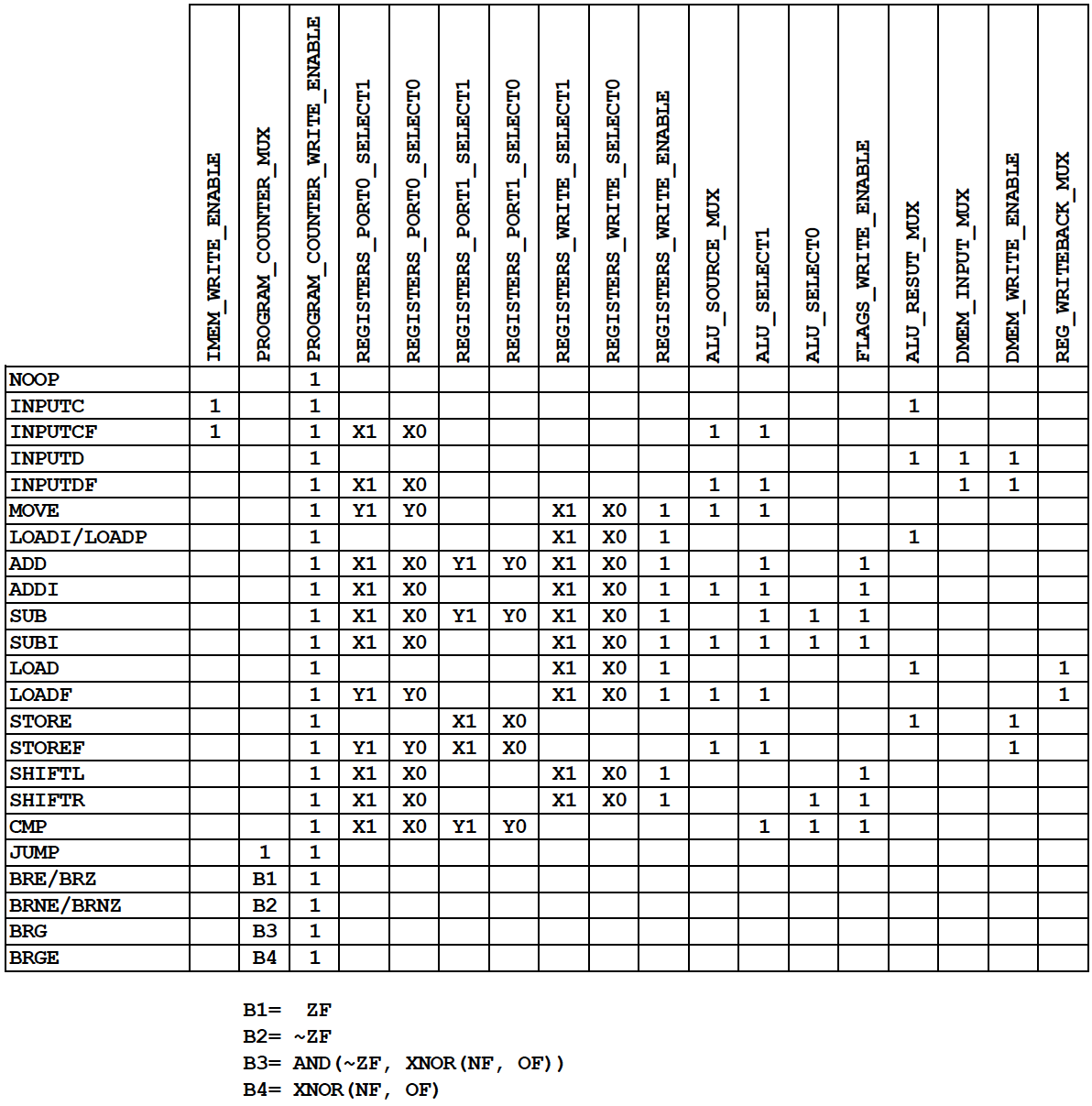 23 one-hot
encoded
OPCODEs
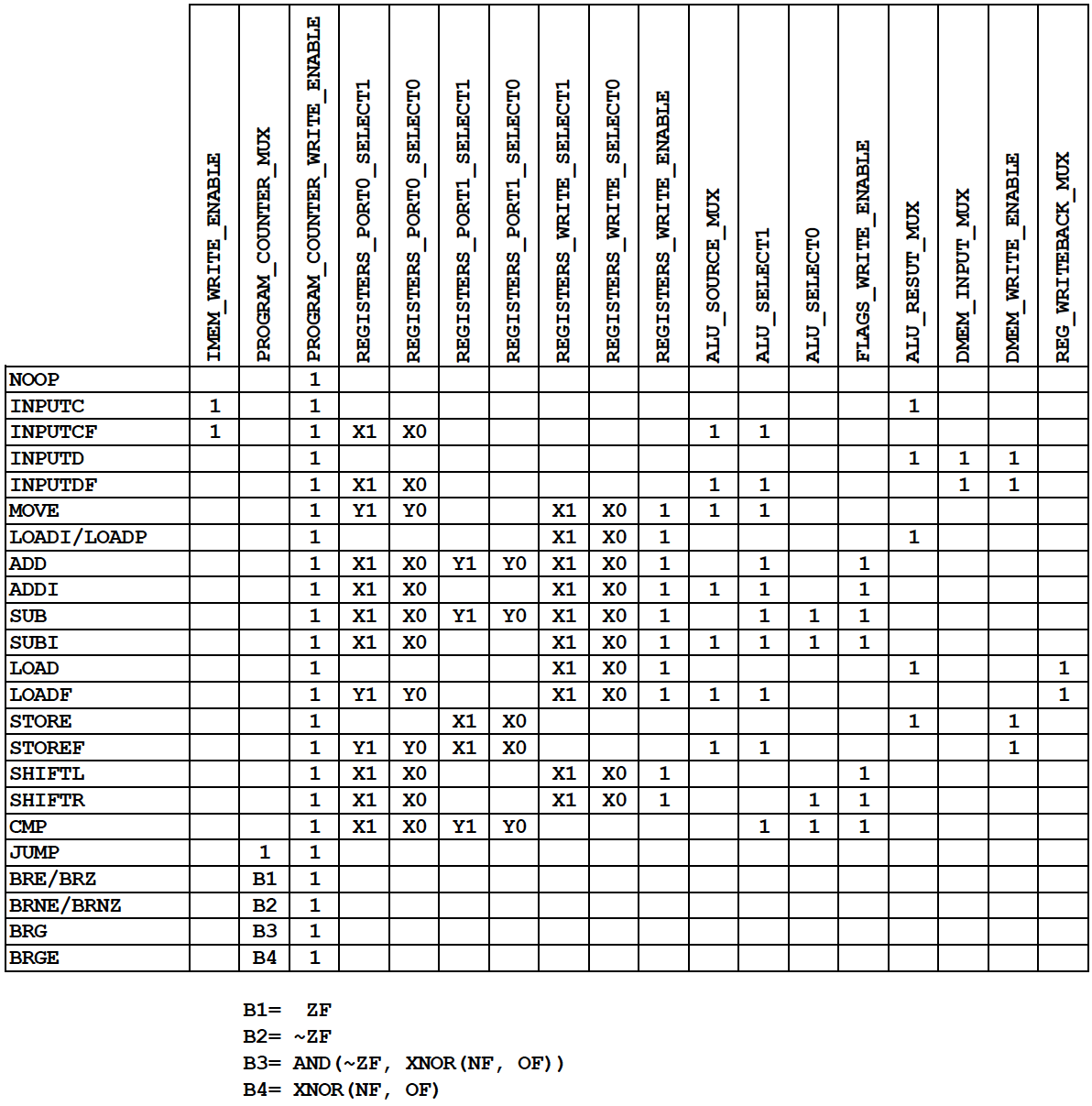 18 control lines
23 one-hot
encoded
OPCODEs
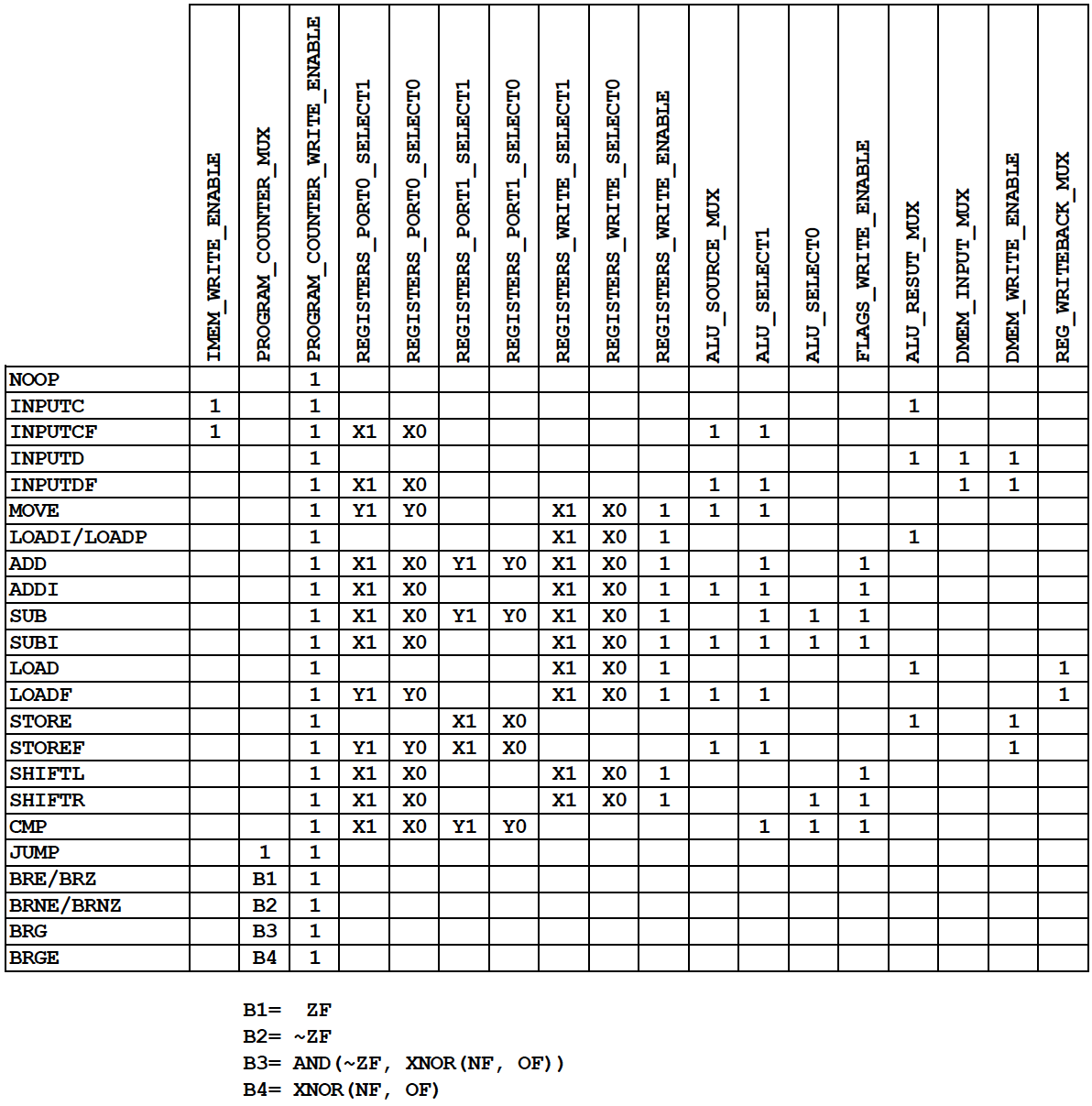 Taken from
these bits of the
instruction
X1  X0
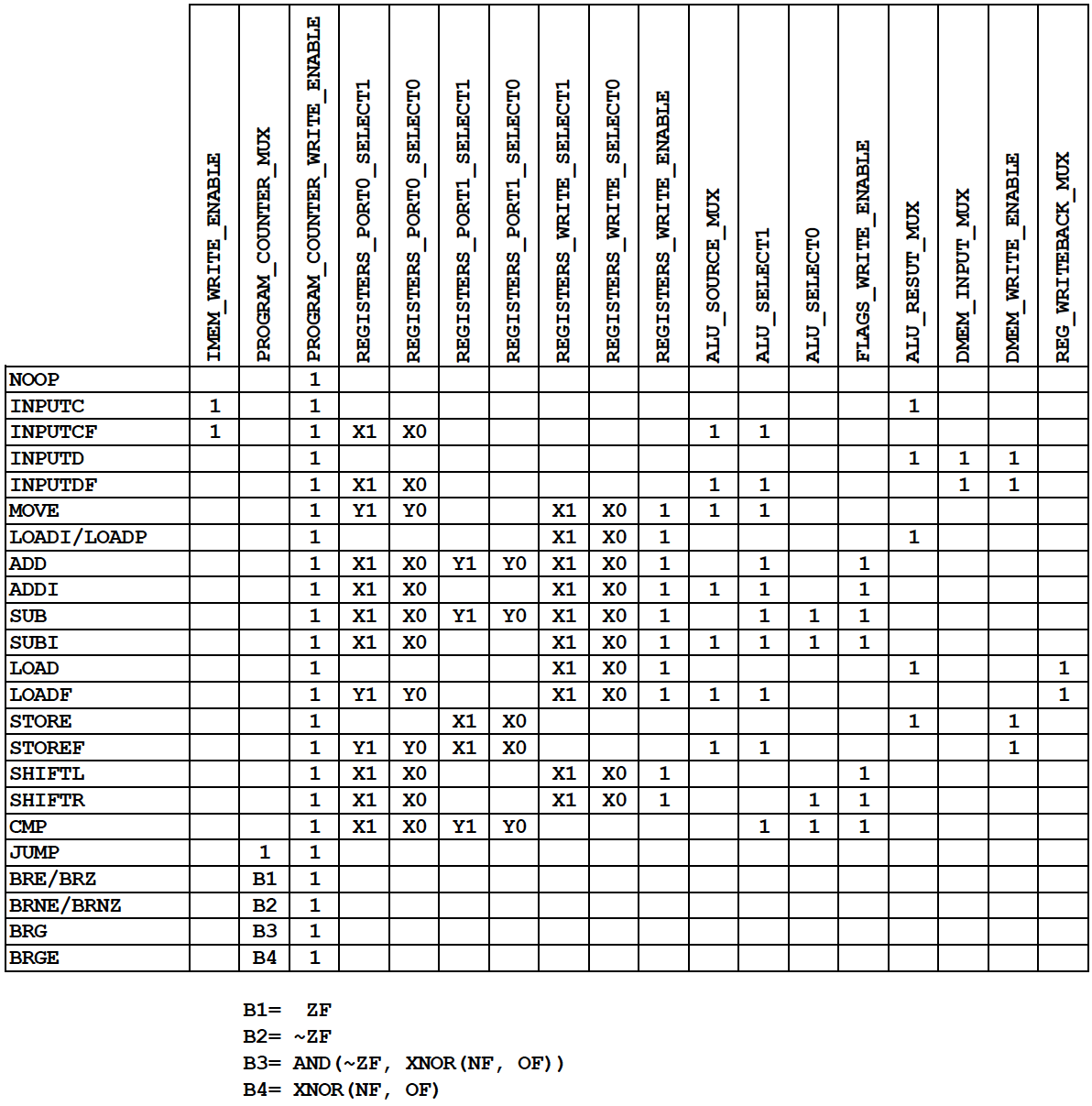 Taken from
these bits of the
instruction
X1  X0
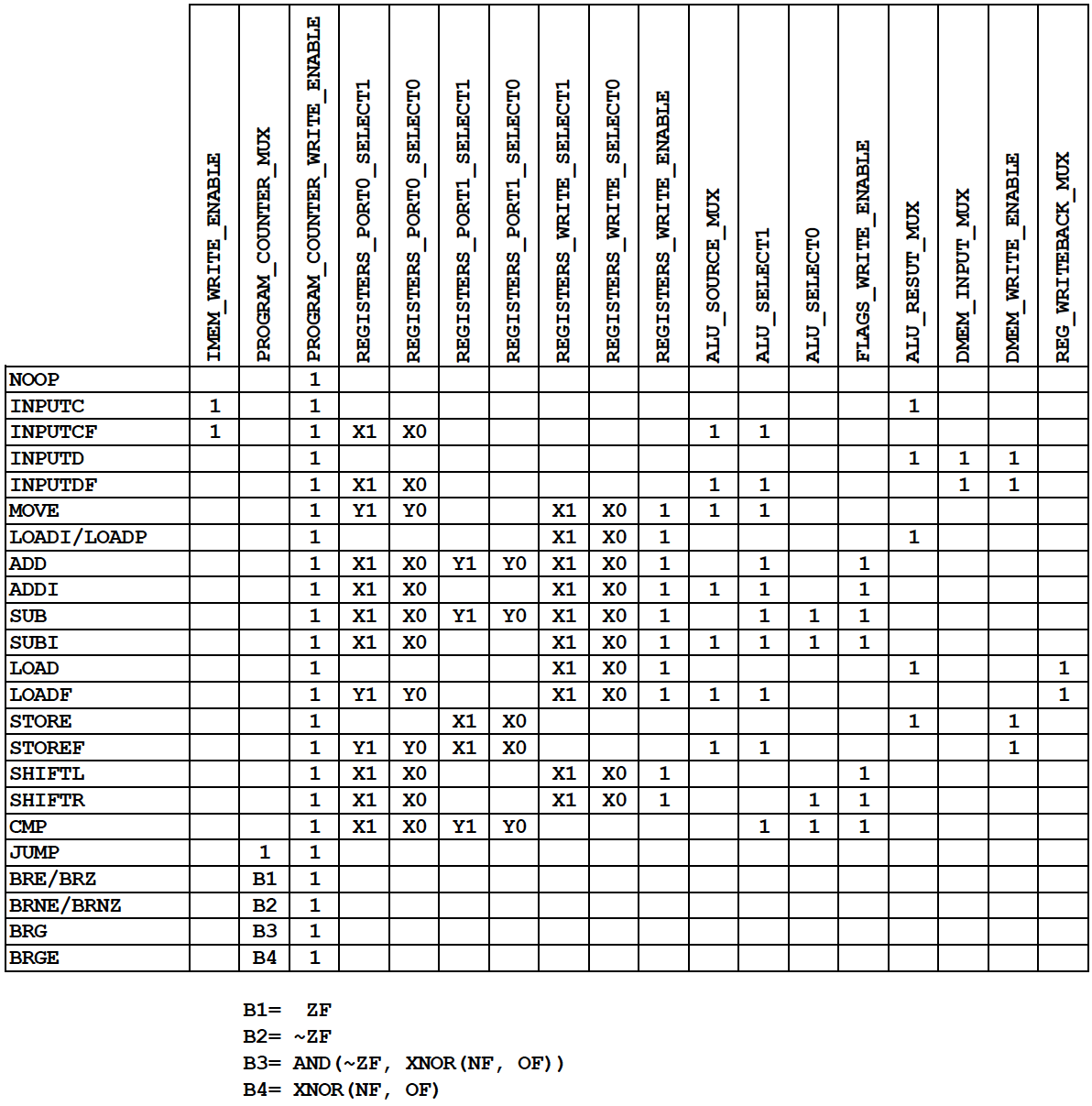 Taken from
these bits of the
instruction
Y1  Y0
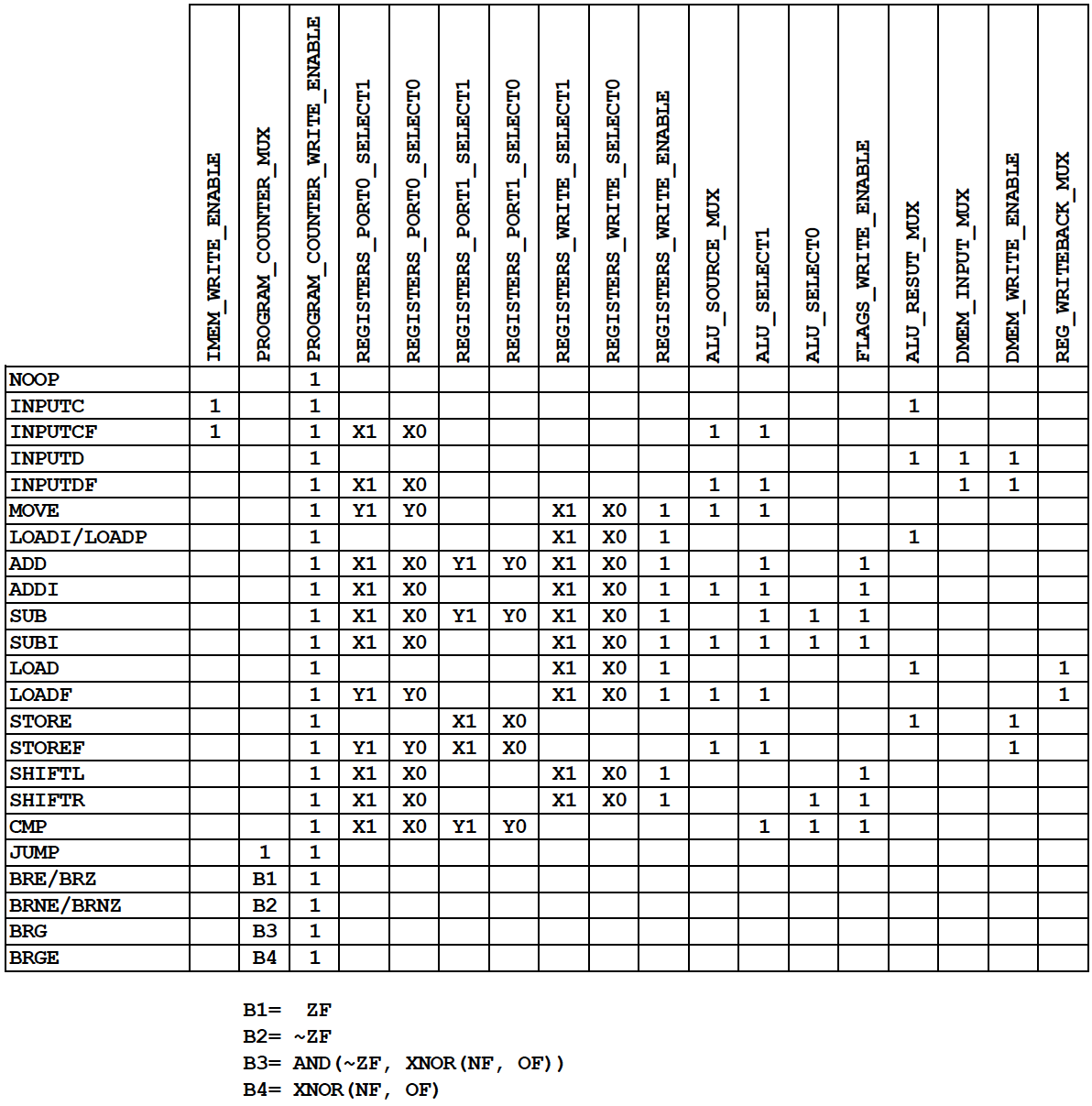 Taken from
these bits of the
instruction
Y1  Y0
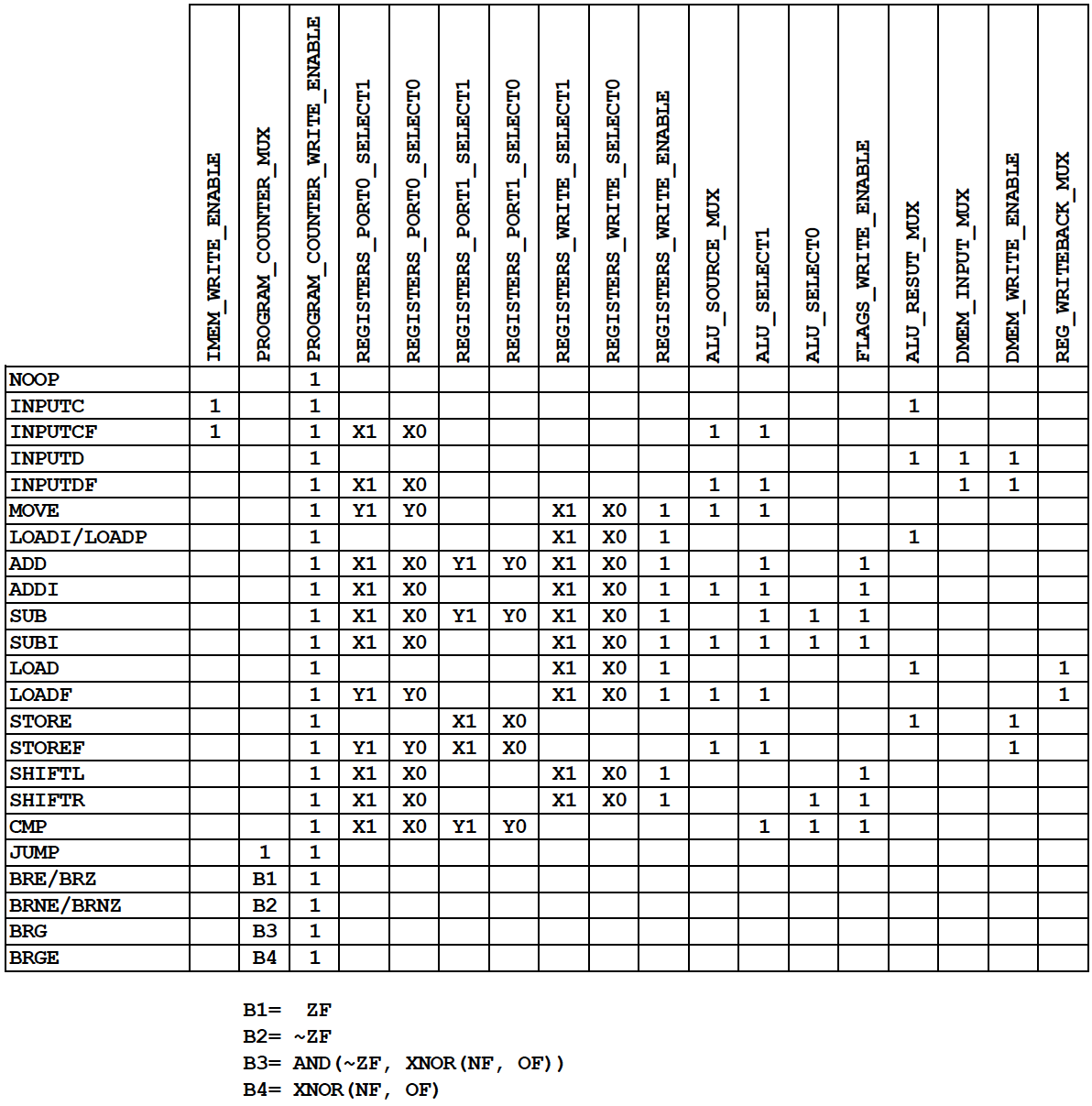 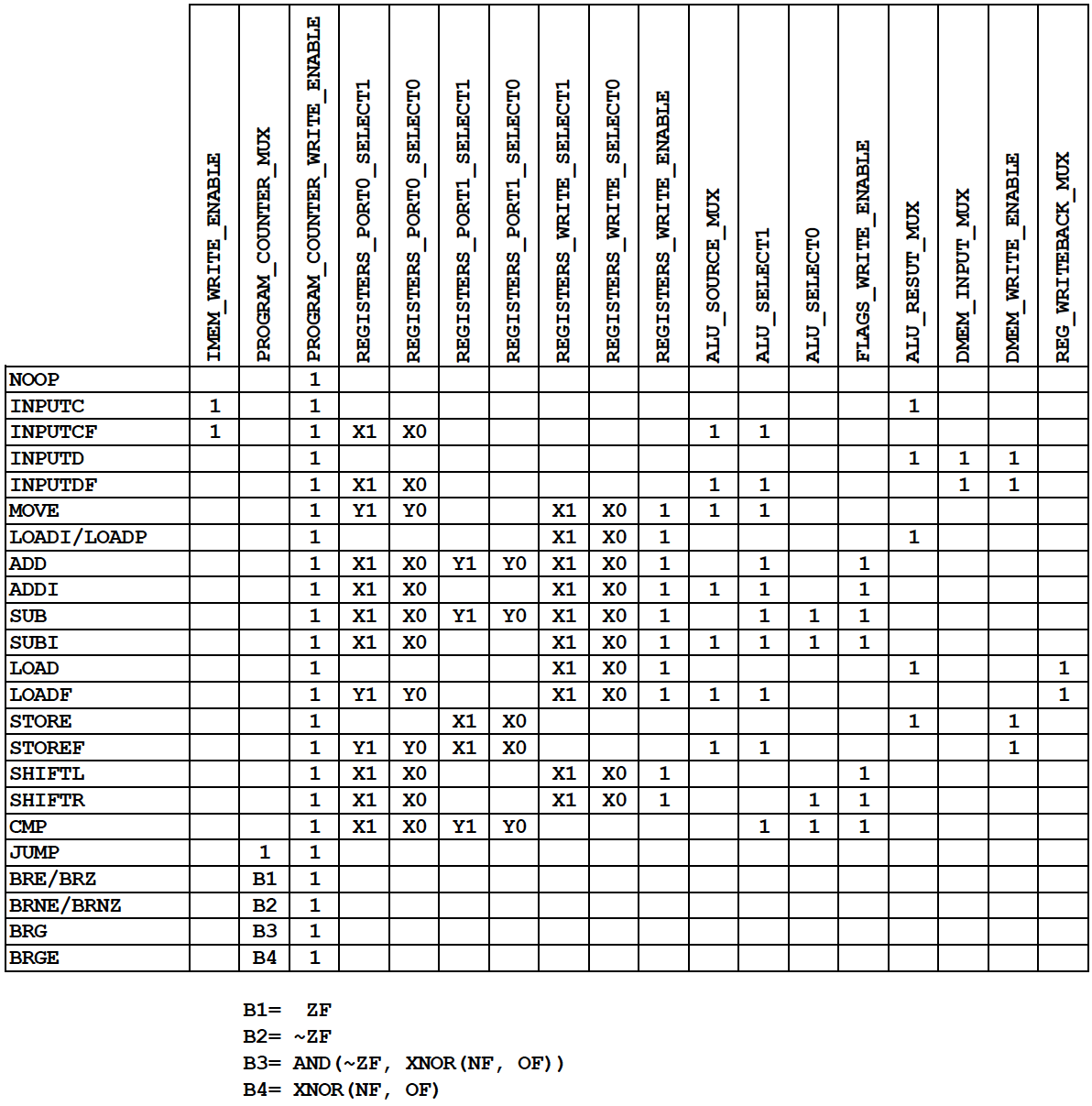 Zero Flag        (ZF)
Negative Flag (NF)
Overflow Flag (OF)
computed using
the flags register
Sample Assembly Programsfor the i281 CPU
The OPCODEs
( Mapped to Machine Language )
The  OPCODEs
NOOP
INPUTC
INPUTCF
INPUTD
INPUTDF
MOVE
LOADI/LOADP
The  OPCODEs
ADD
ADDI
SUB
SUBI
LOAD
LOADF
STORE
STOREF
The  OPCODEs
SHIFTL
SHIFTR
CMP
JUMP
BRE/BRZ
BRNE/BRNZ
BRG
BRGE
Do Loop
C Version
// Add the numbers from 1 to 5 using a do loop.


int N=5;

int main()
{
        int i, sum;

        i=0;
        sum=0;

        do
        {
            i++;
            sum+=i;
        }while( i < N );
}
Assembly Version
; Add the numbers from 1 to 5 using a do loop.

.data
N       BYTE      5
sum     BYTE      ?

.code
        LOADI A, 0           ; i = 0
        LOADI B, 0           ; sum=0
        LOAD D, [N]          ; register D = N
Do:     ADDI A, 1            ; i++
        ADD B, A             ; sum+=i
        CMP D, A             ; N > i ? (register ordering is swapped)
        BRG Do               ; if true, jump to Do
End:    STORE [sum], B       ; store sum to memory

; Register allocation:
; A: i  (the variable i is optimized to register A)
; B: sum  
; C: <not used>
; D: N
Machine Code Version
Data Memory:
00000101
00000000

Code Memory:
0011000000000000
0011010000000000
1000110000000000
0101000000000001
0100010000000000
1101110000000000
1111001011111100
1010010000000001
Assembly      v.s.    Machine Code
.data
N       BYTE      5
sum     BYTE      ?

.code
        LOADI  A, 0
        LOADI  B, 0
        LOAD   D, [N]
Do:     ADDI   A, 1
        ADD    B, A
        CMP    D, A
        BRG    Do
End:    STORE  [sum], B
Data Memory:
00000101
00000000

Code Memory:
0011000000000000
0011010000000000
1000110000000000
0101000000000001
0100010000000000
1101110000000000
1111001011111100
1010010000000001
Assembly      v.s.    Machine Code
.data
N       BYTE      5
sum     BYTE      ?

.code
        LOADI  A, 0
        LOADI  B, 0
        LOAD   D, [N]
Do:     ADDI   A, 1
        ADD    B, A
        CMP    D, A
        BRG    Do
End:    STORE  [sum], B
Data Memory:
00000101
00000000

Code Memory:
00110000_00000000
00110100_00000000
10001100_00000000
01010000_00000001
01000100_00000000
11011100_00000000
11110010_11111100
10100100_00000001
Assembly      v.s.    Machine Code
.data
N       BYTE      5
sum     BYTE      ?

.code
        LOADI  A, 0
        LOADI  B, 0
        LOAD   D, [N]
Do:     ADDI   A, 1
        ADD    B, A
        CMP    D, A
        BRG    Do
End:    STORE  [sum], B
Data Memory:
00000101
00000000

Code Memory:
0011_00_00_00000000
0011_01_00_00000000
1000_11_00_00000000
0101_00_00_00000001
0100_01_00_00000000
1101_11_00_00000000
1111_00_10_11111100
1010_01_00_00000001
Assembly      v.s.    Machine Code
.data
N       BYTE      5
sum     BYTE      ?

.code
        LOADI  A, 0
        LOADI  B, 0
        LOAD   D, [N]
Do:     ADDI   A, 1
        ADD    B, A
        CMP    D, A
        BRG    Do
End:    STORE  [sum], B
Data Memory:
00000101
00000000

Code Memory:
0011_00_00_00000000
0011_01_00_00000000
1000_11_00_00000000
0101_00_00_00000001
0100_01_00_00000000
1101_11_00_00000000
1111_00_10_11111100
1010_01_00_00000001
Assembly      v.s.    Machine Code
.data
N       BYTE      5
sum     BYTE      ?

.code
        LOADI  A, 0
        LOADI  B, 0
        LOAD   D, [N]
Do:     ADDI   A, 1
        ADD    B, A
        CMP    D, A
        BRG    Do
End:    STORE  [sum], B
Data Memory:
00000101
00000000

Code Memory:
0011_00_00_00000000
0011_01_00_00000000
1000_11_00_00000000
0101_00_00_00000001
0100_01_00_00000000
1101_11_00_00000000
1111_00_10_11111100
1010_01_00_00000001
Assembly      v.s.    Machine Code
.data
N       BYTE      5
sum     BYTE      ?

.code
        LOADI  A, 0
        LOADI  B, 0
        LOAD   D, [N]
Do:     ADDI   A, 1
        ADD    B, A
        CMP    D, A
        BRG    Do
End:    STORE  [sum], B
Data Memory:
00000101
00000000

Code Memory:
0011_00_00_00000000
0011_01_00_00000000
1000_11_00_00000000
0101_00_00_00000001
0100_01_00_00000000
1101_11_00_00000000
1111_00_10_11111100
1010_01_00_00000001
Assembly      v.s.    Machine Code
.data
N       BYTE      5
sum     BYTE      ?

.code
        LOADI  A, 0
        LOADI  B, 0
        LOAD   D, [N]
Do:     ADDI   A, 1
        ADD    B, A
        CMP    D, A
        BRG    Do
End:    STORE  [sum], B
Data Memory:
00000101
00000000

Code Memory:
0011_00_00_00000000
0011_01_00_00000000
1000_11_00_00000000
0101_00_00_00000001
0100_01_00_00000000
1101_11_00_00000000
1111_00_10_11111100
1010_01_00_00000001
Assembly      v.s.    Machine Code
.data
N       BYTE      5
sum     BYTE      ?

.code
        LOADI  A, 0
        LOADI  B, 0
        LOAD   D, [N]
Do:     ADDI   A, 1
        ADD    B, A
        CMP    D, A
        BRG    Do
End:    STORE  [sum], B
Data Memory:
00000101
00000000

Code Memory:
0011_00_00_00000000
0011_01_00_00000000
1000_11_00_00000000
0101_00_00_00000001
0100_01_00_00000000
1101_11_00_00000000
1111_00_10_11111100
1010_01_00_00000001
Assembly      v.s.    Machine Code
.data
N       BYTE      5
sum     BYTE      ?

.code
        LOADI  A, 0
        LOADI  B, 0
        LOAD   D, [N]
Do:     ADDI   A, 1
        ADD    B, A
        CMP    D, A
        BRG    Do
End:    STORE  [sum], B
Data Memory:
00000101
00000000

Code Memory:
0011_00_00_00000000
0011_01_00_00000000
1000_11_00_00000000
0101_00_00_00000001
0100_01_00_00000000
1101_11_00_00000000
1111_00_10_11111100
1010_01_00_00000001
Assembly      v.s.    Machine Code
.data
N       BYTE      5
sum     BYTE      ?

.code
        LOADI  A, 0
        LOADI  B, 0
        LOAD   D, [N]
Do:     ADDI   A, 1
        ADD    B, A
        CMP    D, A
        BRG    Do
End:    STORE  [sum], B
Data Memory:
00000101
00000000

Code Memory:
0011_00_dd_00000000
0011_01_dd_00000000
1000_11_dd_00000000
0101_00_dd_00000001
0100_01_00_dddddddd
1101_11_00_dddddddd
1111_dd_10_11111100
1010_01_dd_00000001
Assembly      v.s.    Machine Code
.data
N       BYTE      5
sum     BYTE      ?

.code
        LOADI  A, 0
        LOADI  B, 0
        LOAD   D, [N]
Do:     ADDI   A, 1
        ADD    B, A
        CMP    D, A
        BRG    Do
End:    STORE  [sum], B
Data Memory:
00000101
00000000

Code Memory:
0011_00_00_00000000
0011_01_00_00000000
1000_11_00_00000000
0101_00_00_00000001
0100_01_00_00000000
1101_11_00_00000000
1111_00_10_11111100
1010_01_00_00000001
Bubble Sort
C Version
int array[] = {7, 3, 2, 1, 6, 4, 5, 8};
int last = 7; // last valid index in the array
int temp;
int i, j;

int main()
{
   for (i = 0; i < last; i++)
        for (j = 0; j < last-i; j++)
               if (array[j] > array[j+1]){
                      temp = array[j];
                      array[j] = array[j+1];
                      array[j+1] = temp;
               }

   //for(i = 0; i < N; i++){
   //    printf("%d, ", array[i]);
   //}
}
C Version
int array[] = {7, 3, 2, 1, 6, 4, 5, 8};
int last = 7; // last valid index in the array
int temp;
int i, j;

int main()
{
   for (i = 0; i < last; i++)
        for (j = 0; j < last-i; j++)
               if (array[j] > array[j+1]){
                      temp = array[j];
                      array[j] = array[j+1];
                      array[j+1] = temp;
               }

   //for(i = 0; i < N; i++){
   //    printf("%d, ", array[i]);
   //}
}
Assembly Version
.data
array   BYTE 7, 3, 2, 1, 6, 4, 5, 8
last    BYTE 7
temp    BYTE ?

.code
        LOADI  A, 0                 ; i = 0;
Outer:  LOAD   D, [last]            ; Load last into D
        LOADI  B, 0                 ; j = 0;
        CMP    A, D                 ; i < last
        BRGE   End                  ; If i >= last break out of the outer loop
Inner:  LOAD   D, [last]            ; Re-Load last into D (this register is shared)
        SUB    D, A                 ; D = D - A  (i.e., D = last - i)
        CMP    B, D                 ; j < last - i
        BRGE   Iinc                 ; If j >= last-i  branch to Iinc
If:     LOADF  C, [array+B]         ; C = array[j]
        LOADF  D, [array+B+1]       ; D = array[j+1] (compiler adds 1 to addr. of array)
        CMP    D, C                 ; if array[j+1] < array[j]  (switched direction)
        BRGE   Jinc
Swap:   STOREF [array+B], D
        STOREF [array+B+1], C
Jinc:   ADDI   B, 1                 ; j++
        JUMP   Inner
Iinc:   ADDI   A, 1                 ; i++
        JUMP   Outer
End:    NOOP                        ; Do nothing

; Register allocation:  
; A: i
; B: j
; C: array[j]
; D: last, array[j+1]

; Notes: i and j are optimized away. They exist only in registers, not in the main memory.
Assembly Version
.data
array   BYTE 7, 3, 2, 1, 6, 4, 5, 8
last    BYTE 7
temp    BYTE ?

.code
        LOADI  A, 0                 ; i = 0;
Outer:  LOAD   D, [last]            ; Load last into D
        LOADI  B, 0                 ; j = 0;
        CMP    A, D                 ; i < last
        BRGE   End                  ; If i >= last break out of the outer loop
Inner:  LOAD   D, [last]            ; Re-Load last into D (this register is shared)
        SUB    D, A                 ; D = D - A  (i.e., D = last - i)
        CMP    B, D                 ; j < last - i
        BRGE   Iinc                 ; If j >= last-i  branch to Iinc
If:     LOADF  C, [array+B]         ; C = array[j]
        LOADF  D, [array+B+1]       ; D = array[j+1] (compiler adds 1 to addr. of array)
        CMP    D, C                 ; if array[j+1] < array[j]  (switched direction)
        BRGE   Jinc
Swap:   STOREF [array+B], D
        STOREF [array+B+1], C
Jinc:   ADDI   B, 1                 ; j++
        JUMP   Inner
Iinc:   ADDI   A, 1                 ; i++
        JUMP   Outer
End:    NOOP                        ; Do nothing

; Register allocation:  
; A: i
; B: j
; C: array[j]
; D: last, array[j+1]

; Notes: i and j are optimized away. They exist only in registers, not in the main memory.
Machine Code Version
.data
array   BYTE 7, 3, 2, 1, 6, 4, 5, 8
last    BYTE 7
temp    BYTE ?

.code
        LOADI  A, 0                  
Outer:  LOAD   D, [last]              
        LOADI  B, 0                  
        CMP    A, D                    
        BRGE   End                    
Inner:  LOAD   D, [last]              
        SUB    D, A                    
        CMP    B, D                    
        BRGE   Iinc                   
If:     LOADF  C, [array+B]          
        LOADF  D, [array+B+1]        
        CMP    D, C                    
        BRGE   Jinc
Swap:   STOREF [array+B], D
        STOREF [array+B+1], C
Jinc:   ADDI   B, 1                   
        JUMP   Inner
Iinc:   ADDI   A, 1                   
        JUMP   Outer
End:    NOOP
Machine Code Version
Data Memory:
00000111 
00000011 
00000010 
00000001 
00000110 
00000100 
00000101 
00001000 
00000111 
00000000
.data
array   BYTE 7, 3, 2, 1, 6, 4, 5, 8
last    BYTE 7
temp    BYTE ?

.code
        LOADI  A, 0                  
Outer:  LOAD   D, [last]              
        LOADI  B, 0                  
        CMP    A, D                    
        BRGE   End                    
Inner:  LOAD   D, [last]              
        SUB    D, A                    
        CMP    B, D                    
        BRGE   Iinc                   
If:     LOADF  C, [array+B]          
        LOADF  D, [array+B+1]        
        CMP    D, C                    
        BRGE   Jinc
Swap:   STOREF [array+B], D
        STOREF [array+B+1], C
Jinc:   ADDI   B, 1                   
        JUMP   Inner
Iinc:   ADDI   A, 1                   
        JUMP   Outer
End:    NOOP
Machine Code Version
Data Memory:
00000111 //array[0]
00000011 //array[1]
00000010 //array[2]
00000001 //array[3]
00000110 //array[4]
00000100 //array[5]
00000101 //array[6]
00001000 //array[7]
00000111 //last
00000000 //temp
.data
array   BYTE 7, 3, 2, 1, 6, 4, 5, 8
last    BYTE 7
temp    BYTE ?

.code
        LOADI  A, 0                  
Outer:  LOAD   D, [last]              
        LOADI  B, 0                  
        CMP    A, D                    
        BRGE   End                    
Inner:  LOAD   D, [last]              
        SUB    D, A                    
        CMP    B, D                    
        BRGE   Iinc                   
If:     LOADF  C, [array+B]          
        LOADF  D, [array+B+1]        
        CMP    D, C                    
        BRGE   Jinc
Swap:   STOREF [array+B], D
        STOREF [array+B+1], C
Jinc:   ADDI   B, 1                   
        JUMP   Inner
Iinc:   ADDI   A, 1                   
        JUMP   Outer
End:    NOOP
Machine Code Version
Data Memory:
00000111 //array[0]
00000011 //array[1]
00000010 //array[2]
00000001 //array[3]
00000110 //array[4]
00000100 //array[5]
00000101 //array[6]
00001000 //array[7]
00000111 //last
00000000 //temp
Address
0000
0001
0010
0011
0100
0101
0110
0111
1000
1001
.data
array   BYTE 7, 3, 2, 1, 6, 4, 5, 8
last    BYTE 7
temp    BYTE ?

.code
        LOADI  A, 0                  
Outer:  LOAD   D, [last]              
        LOADI  B, 0                  
        CMP    A, D                    
        BRGE   End                    
Inner:  LOAD   D, [last]              
        SUB    D, A                    
        CMP    B, D                    
        BRGE   Iinc                   
If:     LOADF  C, [array+B]          
        LOADF  D, [array+B+1]        
        CMP    D, C                    
        BRGE   Jinc
Swap:   STOREF [array+B], D
        STOREF [array+B+1], C
Jinc:   ADDI   B, 1                   
        JUMP   Inner
Iinc:   ADDI   A, 1                   
        JUMP   Outer
End:    NOOP
Machine Code Version
Data Memory:
00000111 //array[0]
00000011 //array[1]
00000010 //array[2]
00000001 //array[3]
00000110 //array[4]
00000100 //array[5]
00000101 //array[6]
00001000 //array[7]
00000111 //last
00000000 //temp
00000000
00000000
00000000
00000000
00000000
00000000
Address
0000
0001
0010
0011
0100
0101
0110
0111
1000
1001
1010
1011
1100
1101
1110
1111
.data
array   BYTE 7, 3, 2, 1, 6, 4, 5, 8
last    BYTE 7
temp    BYTE ?

.code
        LOADI  A, 0                  
Outer:  LOAD   D, [last]              
        LOADI  B, 0                  
        CMP    A, D                    
        BRGE   End                    
Inner:  LOAD   D, [last]              
        SUB    D, A                    
        CMP    B, D                    
        BRGE   Iinc                   
If:     LOADF  C, [array+B]          
        LOADF  D, [array+B+1]        
        CMP    D, C                    
        BRGE   Jinc
Swap:   STOREF [array+B], D
        STOREF [array+B+1], C
Jinc:   ADDI   B, 1                   
        JUMP   Inner
Iinc:   ADDI   A, 1                   
        JUMP   Outer
End:    NOOP
Machine Code Version
.data
array   BYTE 7, 3, 2, 1, 6, 4, 5, 8
last    BYTE 7
temp    BYTE ?

.code
        LOADI  A, 0                  
Outer:  LOAD   D, [last]              
        LOADI  B, 0                  
        CMP    A, D                    
        BRGE   End                    
Inner:  LOAD   D, [last]              
        SUB    D, A                    
        CMP    B, D                    
        BRGE   Iinc                   
If:     LOADF  C, [array+B]          
        LOADF  D, [array+B+1]        
        CMP    D, C                    
        BRGE   Jinc
Swap:   STOREF [array+B], D
        STOREF [array+B+1], C
Jinc:   ADDI   B, 1                   
        JUMP   Inner
Iinc:   ADDI   A, 1                   
        JUMP   Outer
End:    NOOP
Machine Code Version
.data
array   BYTE 7, 3, 2, 1, 6, 4, 5, 8
last    BYTE 7
temp    BYTE ?

.code
        LOADI  A, 0                  
Outer:  LOAD   D, [last]              
        LOADI  B, 0                  
        CMP    A, D                    
        BRGE   End                    
Inner:  LOAD   D, [last]              
        SUB    D, A                    
        CMP    B, D                    
        BRGE   Iinc                   
If:     LOADF  C, [array+B]          
        LOADF  D, [array+B+1]        
        CMP    D, C                    
        BRGE   Jinc
Swap:   STOREF [array+B], D
        STOREF [array+B+1], C
Jinc:   ADDI   B, 1                   
        JUMP   Inner
Iinc:   ADDI   A, 1                   
        JUMP   Outer
End:    NOOP
Code Memory:
0011000000000000
1000110000001000
0011010000000000
1101001100000000
1111001100001110
1000110000001000
0110110000000000
1101011100000000
1111001100001000
1001100100000000
1001110100000001
1101111000000000
1111001100000010
1011110100000000
1011100100000001
0101010000000001
1110000011110100
0101000000000001
1110000011101110
0000000000000000
Machine Code Version
.data
array   BYTE 7, 3, 2, 1, 6, 4, 5, 8
last    BYTE 7
temp    BYTE ?

.code
        LOADI  A, 0                  
Outer:  LOAD   D, [last]              
        LOADI  B, 0                  
        CMP    A, D                    
        BRGE   End                    
Inner:  LOAD   D, [last]              
        SUB    D, A                    
        CMP    B, D                    
        BRGE   Iinc                   
If:     LOADF  C, [array+B]          
        LOADF  D, [array+B+1]        
        CMP    D, C                    
        BRGE   Jinc
Swap:   STOREF [array+B], D
        STOREF [array+B+1], C
Jinc:   ADDI   B, 1                   
        JUMP   Inner
Iinc:   ADDI   A, 1                   
        JUMP   Outer
End:    NOOP
Code Memory:
0011000000000000
1000110000001000
0011010000000000
1101001100000000
1111001100001110
1000110000001000
0110110000000000
1101011100000000
1111001100001000
1001100100000000
1001110100000001
1101111000000000
1111001100000010
1011110100000000
1011100100000001
0101010000000001
1110000011110100
0101000000000001
1110000011101110
0000000000000000
Address
100000
100001
100010
100011
100100
100101
100110
100111
101000
101001
101010
101011
101100
101101
101110
101111
110000
110001
110010
110011
Machine Code Version
.data
array   BYTE 7, 3, 2, 1, 6, 4, 5, 8
last    BYTE 7
temp    BYTE ?

.code
        LOADI  A, 0                  
Outer:  LOAD   D, [last]              
        LOADI  B, 0                  
        CMP    A, D                    
        BRGE   End                    
Inner:  LOAD   D, [last]              
        SUB    D, A                    
        CMP    B, D                    
        BRGE   Iinc                   
If:     LOADF  C, [array+B]          
        LOADF  D, [array+B+1]        
        CMP    D, C                    
        BRGE   Jinc
Swap:   STOREF [array+B], D
        STOREF [array+B+1], C
Jinc:   ADDI   B, 1                   
        JUMP   Inner
Iinc:   ADDI   A, 1                   
        JUMP   Outer
End:    NOOP
Code Memory:
0011000000000000
1000110000001000
0011010000000000
1101001100000000
1111001100001110
1000110000001000
0110110000000000
1101011100000000
1111001100001000
1001100100000000
1001110100000001
1101111000000000
1111001100000010
1011110100000000
1011100100000001
0101010000000001
1110000011110100
0101000000000001
1110000011101110
0000000000000000
0000000000000000
     . . .
0000000000000000
0000000000000000
Address
100000
100001
100010
100011
100100
100101
100110
100111
101000
101001
101010
101011
101100
101101
101110
101111
110000
110001
110010
110011
110100
. . .
111110
111111
Assembly      v.s.    Machine Code
.code
        LOADI  A, 0
Outer:  LOAD   D, [last]
        LOADI  B, 0
        CMP    A, D
        BRGE   End
Inner:  LOAD   D, [last]
        SUB    D, A
        CMP    B, D
        BRGE   Iinc
If:     LOADF  C, [array+B]
        LOADF  D, [array+B+1]
        CMP    D, C
        BRGE   Jinc
Swap:   STOREF [array+B], D
        STOREF [array+B+1], C
Jinc:   ADDI   B, 1
        JUMP   Inner
Iinc:   ADDI   A, 1
        JUMP   Outer
End:    NOOP
Code Memory:
0011000000000000
1000110000001000
0011010000000000
1101001100000000
1111001100001110
1000110000001000
0110110000000000
1101011100000000
1111001100001000
1001100100000000
1001110100000001
1101111000000000
1111001100000010
1011110100000000
1011100100000001
0101010000000001 
1110000011110100
0101000000000001
1110000011101110
0000000000000000
Assembly      v.s.    Machine Code
.code
        LOADI  A, 0
Outer:  LOAD   D, [last]
        LOADI  B, 0
        CMP    A, D
        BRGE   End
Inner:  LOAD   D, [last]
        SUB    D, A
        CMP    B, D
        BRGE   Iinc
If:     LOADF  C, [array+B]
        LOADF  D, [array+B+1]
        CMP    D, C
        BRGE   Jinc
Swap:   STOREF [array+B], D
        STOREF [array+B+1], C
Jinc:   ADDI   B, 1
        JUMP   Inner
Iinc:   ADDI   A, 1
        JUMP   Outer
End:    NOOP
Code Memory:
00110000_00000000
10001100_00001000
00110100_00000000
11010011_00000000
11110011_00001110
10001100_00001000
01101100_00000000
11010111_00000000
11110011_00001000
10011001_00000000
10011101_00000001
11011110_00000000
11110011_00000010
10111101_00000000
10111001_00000001
01010100_00000001 
11100000_11110100
01010000_00000001
11100000_11101110
00000000_00000000
Assembly      v.s.    Machine Code
.code
        LOADI  A, 0
Outer:  LOAD   D, [last]
        LOADI  B, 0
        CMP    A, D
        BRGE   End
Inner:  LOAD   D, [last]
        SUB    D, A
        CMP    B, D
        BRGE   Iinc
If:     LOADF  C, [array+B]
        LOADF  D, [array+B+1]
        CMP    D, C
        BRGE   Jinc
Swap:   STOREF [array+B], D
        STOREF [array+B+1], C
Jinc:   ADDI   B, 1
        JUMP   Inner
Iinc:   ADDI   A, 1
        JUMP   Outer
End:    NOOP
Code Memory:
0011_00_00_00000000
1000_11_00_00001000
0011_01_00_00000000
1101_00_11_00000000
1111_00_11_00001110
1000_11_00_00001000
0110_11_00_00000000
1101_01_11_00000000
1111_00_11_00001000
1001_10_01_00000000
1001_11_01_00000001
1101_11_10_00000000
1111_00_11_00000010
1011_11_01_00000000
1011_10_01_00000001
0101_01_00_00000001 
1110_00_00_11110100
0101_00_00_00000001
1110_00_00_11101110
0000_00_00_00000000
Assembly      v.s.    Machine Code
.code
        LOADI  A, 0
Outer:  LOAD   D, [last]
        LOADI  B, 0
        CMP    A, D
        BRGE   End
Inner:  LOAD   D, [last]
        SUB    D, A
        CMP    B, D
        BRGE   Iinc
If:     LOADF  C, [array+B]
        LOADF  D, [array+B+1]
        CMP    D, C
        BRGE   Jinc
Swap:   STOREF [array+B], D
        STOREF [array+B+1], C
Jinc:   ADDI   B, 1
        JUMP   Inner
Iinc:   ADDI   A, 1
        JUMP   Outer
End:    NOOP
Code Memory:
0011_00_00_00000000
1000_11_00_00001000
0011_01_00_00000000
1101_00_11_00000000
1111_00_11_00001110
1000_11_00_00001000
0110_11_00_00000000
1101_01_11_00000000
1111_00_11_00001000
1001_10_01_00000000
1001_11_01_00000001
1101_11_10_00000000
1111_00_11_00000010
1011_11_01_00000000
1011_10_01_00000001
0101_01_00_00000001 
1110_00_00_11110100
0101_00_00_00000001
1110_00_00_11101110
0000_00_00_00000000
Assembly      v.s.    Machine Code
.code
        LOADI  A, 0
Outer:  LOAD   D, [last]
        LOADI  B, 0
        CMP    A, D
        BRGE   End
Inner:  LOAD   D, [last]
        SUB    D, A
        CMP    B, D
        BRGE   Iinc
If:     LOADF  C, [array+B]
        LOADF  D, [array+B+1]
        CMP    D, C
        BRGE   Jinc
Swap:   STOREF [array+B], D
        STOREF [array+B+1], C
Jinc:   ADDI   B, 1
        JUMP   Inner
Iinc:   ADDI   A, 1
        JUMP   Outer
End:    NOOP
Code Memory:
0011_00_00_00000000
1000_11_00_00001000
0011_01_00_00000000
1101_00_11_00000000
1111_00_11_00001110
1000_11_00_00001000
0110_11_00_00000000
1101_01_11_00000000
1111_00_11_00001000
1001_10_01_00000000
1001_11_01_00000001
1101_11_10_00000000
1111_00_11_00000010
1011_11_01_00000000
1011_10_01_00000001
0101_01_00_00000001 
1110_00_00_11110100
0101_00_00_00000001
1110_00_00_11101110
0000_00_00_00000000
Assembly      v.s.    Machine Code
.code
        LOADI  A, 0
Outer:  LOAD   D, [last]
        LOADI  B, 0
        CMP    A, D
        BRGE   End
Inner:  LOAD   D, [last]
        SUB    D, A
        CMP    B, D
        BRGE   Iinc
If:     LOADF  C, [array+B]
        LOADF  D, [array+B+1]
        CMP    D, C
        BRGE   Jinc
Swap:   STOREF [array+B], D
        STOREF [array+B+1], C
Jinc:   ADDI   B, 1
        JUMP   Inner
Iinc:   ADDI   A, 1
        JUMP   Outer
End:    NOOP
Code Memory:
0011_00_00_00000000
1000_11_00_00001000
0011_01_00_00000000
1101_00_11_00000000
1111_00_11_00001110
1000_11_00_00001000
0110_11_00_00000000
1101_01_11_00000000
1111_00_11_00001000
1001_10_01_00000000
1001_11_01_00000001
1101_11_10_00000000
1111_00_11_00000010
1011_11_01_00000000
1011_10_01_00000001
0101_01_00_00000001 
1110_00_00_11110100
0101_00_00_00000001
1110_00_00_11101110
0000_00_00_00000000
Assembly      v.s.    Machine Code
.code
        LOADI  A, 0
Outer:  LOAD   D, [last]
        LOADI  B, 0
        CMP    A, D
        BRGE   End
Inner:  LOAD   D, [last]
        SUB    D, A
        CMP    B, D
        BRGE   Iinc
If:     LOADF  C, [array+B]
        LOADF  D, [array+B+1]
        CMP    D, C
        BRGE   Jinc
Swap:   STOREF [array+B], D
        STOREF [array+B+1], C
Jinc:   ADDI   B, 1
        JUMP   Inner
Iinc:   ADDI   A, 1
        JUMP   Outer
End:    NOOP
Code Memory:
0011_00_00_00000000
1000_11_00_00001000
0011_01_00_00000000
1101_00_11_00000000
1111_00_11_00001110
1000_11_00_00001000
0110_11_00_00000000
1101_01_11_00000000
1111_00_11_00001000
1001_10_01_00000000
1001_11_01_00000001
1101_11_10_00000000
1111_00_11_00000010
1011_11_01_00000000
1011_10_01_00000001
0101_01_00_00000001 
1110_00_00_11110100
0101_00_00_00000001
1110_00_00_11101110
0000_00_00_00000000
Assembly      v.s.    Machine Code
.code
        LOADI  A, 0
Outer:  LOAD   D, [last]
        LOADI  B, 0
        CMP    A, D
        BRGE   End
Inner:  LOAD   D, [last]
        SUB    D, A
        CMP    B, D
        BRGE   Iinc
If:     LOADF  C, [array+B]
        LOADF  D, [array+B+1]
        CMP    D, C
        BRGE   Jinc
Swap:   STOREF [array+B], D
        STOREF [array+B+1], C
Jinc:   ADDI   B, 1
        JUMP   Inner
Iinc:   ADDI   A, 1
        JUMP   Outer
End:    NOOP
Code Memory:
0011_00_00_00000000
1000_11_00_00001000
0011_01_00_00000000
1101_00_11_00000000
1111_00_11_00001110
1000_11_00_00001000
0110_11_00_00000000
1101_01_11_00000000
1111_00_11_00001000
1001_10_01_00000000
1001_11_01_00000001
1101_11_10_00000000
1111_00_11_00000010
1011_11_01_00000000
1011_10_01_00000001
0101_01_00_00000001 
1110_00_00_11110100
0101_00_00_00000001
1110_00_00_11101110
0000_00_00_00000000
Assembly      v.s.    Machine Code
.code
        LOADI  A, 0
Outer:  LOAD   D, [last]
        LOADI  B, 0
        CMP    A, D
        BRGE   End
Inner:  LOAD   D, [last]
        SUB    D, A
        CMP    B, D
        BRGE   Iinc
If:     LOADF  C, [array+B]
        LOADF  D, [array+B+1]
        CMP    D, C
        BRGE   Jinc
Swap:   STOREF [array+B], D
        STOREF [array+B+1], C
Jinc:   ADDI   B, 1
        JUMP   Inner
Iinc:   ADDI   A, 1
        JUMP   Outer
End:    NOOP
Code Memory:
0011_00_00_00000000
1000_11_00_00001000
0011_01_00_00000000
1101_00_11_00000000
1111_00_11_00001110
1000_11_00_00001000
0110_11_00_00000000
1101_01_11_00000000
1111_00_11_00001000
1001_10_01_00000000
1001_11_01_00000001
1101_11_10_00000000
1111_00_11_00000010
1011_11_01_00000000
1011_10_01_00000001
0101_01_00_00000001 
1110_00_00_11110100
0101_00_00_00000001
1110_00_00_11101110
0000_00_00_00000000
Assembly      v.s.    Machine Code
.code
        LOADI  A, 0
Outer:  LOAD   D, [last]
        LOADI  B, 0
        CMP    A, D
        BRGE   End
Inner:  LOAD   D, [last]
        SUB    D, A
        CMP    B, D
        BRGE   Iinc
If:     LOADF  C, [array+B]
        LOADF  D, [array+B+1]
        CMP    D, C
        BRGE   Jinc
Swap:   STOREF [array+B], D
        STOREF [array+B+1], C
Jinc:   ADDI   B, 1
        JUMP   Inner
Iinc:   ADDI   A, 1
        JUMP   Outer
End:    NOOP
Code Memory:
0011_00_00_00000000
1000_11_00_00001000
0011_01_00_00000000
1101_00_11_00000000
1111_00_11_00001110
1000_11_00_00001000
0110_11_00_00000000
1101_01_11_00000000
1111_00_11_00001000
1001_10_01_00000000
1001_11_01_00000001
1101_11_10_00000000
1111_00_11_00000010
1011_11_01_00000000
1011_10_01_00000001
0101_01_00_00000001 
1110_00_00_11110100
0101_00_00_00000001
1110_00_00_11101110
0000_00_00_00000000
Assembly      v.s.    Machine Code
.code
        LOADI  A, 0
Outer:  LOAD   D, [last]
        LOADI  B, 0
        CMP    A, D
        BRGE   End
Inner:  LOAD   D, [last]
        SUB    D, A
        CMP    B, D
        BRGE   Iinc
If:     LOADF  C, [array+B]
        LOADF  D, [array+B+1]
        CMP    D, C
        BRGE   Jinc
Swap:   STOREF [array+B], D
        STOREF [array+B+1], C
Jinc:   ADDI   B, 1
        JUMP   Inner
Iinc:   ADDI   A, 1
        JUMP   Outer
End:    NOOP
Code Memory:
0011_00_00_00000000
1000_11_00_00001000
0011_01_00_00000000
1101_00_11_00000000
1111_00_11_00001110
1000_11_00_00001000
0110_11_00_00000000
1101_01_11_00000000
1111_00_11_00001000
1001_10_01_00000000
1001_11_01_00000001
1101_11_10_00000000
1111_00_11_00000010
1011_11_01_00000000
1011_10_01_00000001
0101_01_00_00000001 
1110_00_00_11110100
0101_00_00_00000001
1110_00_00_11101110
0000_00_00_00000000
Assembly      v.s.    Machine Code
.code
        LOADI  A, 0
Outer:  LOAD   D, [last]
        LOADI  B, 0
        CMP    A, D
        BRGE   End
Inner:  LOAD   D, [last]
        SUB    D, A
        CMP    B, D
        BRGE   Iinc
If:     LOADF  C, [array+B]
        LOADF  D, [array+B+1]
        CMP    D, C
        BRGE   Jinc
Swap:   STOREF [array+B], D
        STOREF [array+B+1], C
Jinc:   ADDI   B, 1
        JUMP   Inner
Iinc:   ADDI   A, 1
        JUMP   Outer
End:    NOOP
Code Memory:
0011_00_dd_00000000
1000_11_dd_00001000
0011_01_dd_00000000
1101_00_11_dddddddd
1111_dd_11_00001110
1000_11_dd_00001000
0110_11_00_dddddddd
1101_01_11_dddddddd
1111_dd_11_00001000
1001_10_01_00000000
1001_11_01_00000001
1101_11_10_dddddddd
1111_dd_11_00000010
1011_11_01_00000000
1011_10_01_00000001
0101_01_dd_00000001 
1110_dd_dd_11110100
0101_00_dd_00000001
1110_dd_dd_11101110
0000_dd_dd_dddddddd
Assembly      v.s.    Machine Code
.code
        LOADI  A, 0
Outer:  LOAD   D, [last]
        LOADI  B, 0
        CMP    A, D
        BRGE   End
Inner:  LOAD   D, [last]
        SUB    D, A
        CMP    B, D
        BRGE   Iinc
If:     LOADF  C, [array+B]
        LOADF  D, [array+B+1]
        CMP    D, C
        BRGE   Jinc
Swap:   STOREF [array+B], D
        STOREF [array+B+1], C
Jinc:   ADDI   B, 1
        JUMP   Inner
Iinc:   ADDI   A, 1
        JUMP   Outer
End:    NOOP
Code Memory:
0011_00_00_00000000
1000_11_00_00001000
0011_01_00_00000000
1101_00_11_00000000
1111_00_11_00001110
1000_11_00_00001000
0110_11_00_00000000
1101_01_11_00000000
1111_00_11_00001000
1001_10_01_00000000
1001_11_01_00000001
1101_11_10_00000000
1111_00_11_00000010
1011_11_01_00000000
1011_10_01_00000001
0101_01_00_00000001 
1110_00_00_11110100
0101_00_00_00000001
1110_00_00_11101110
0000_00_00_00000000
Questions?
THE END